LUYỆN TỪ VÀ CÂU
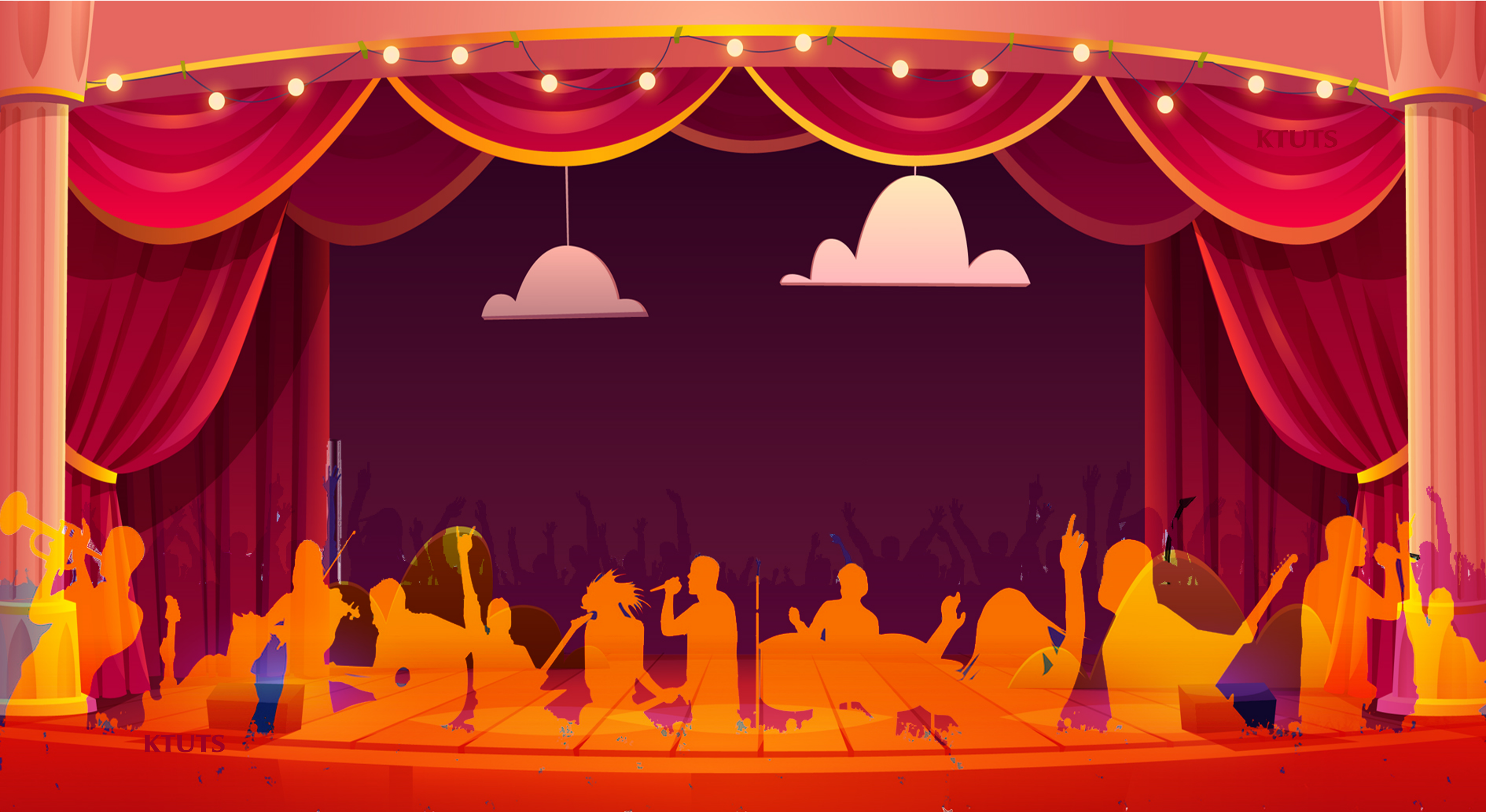 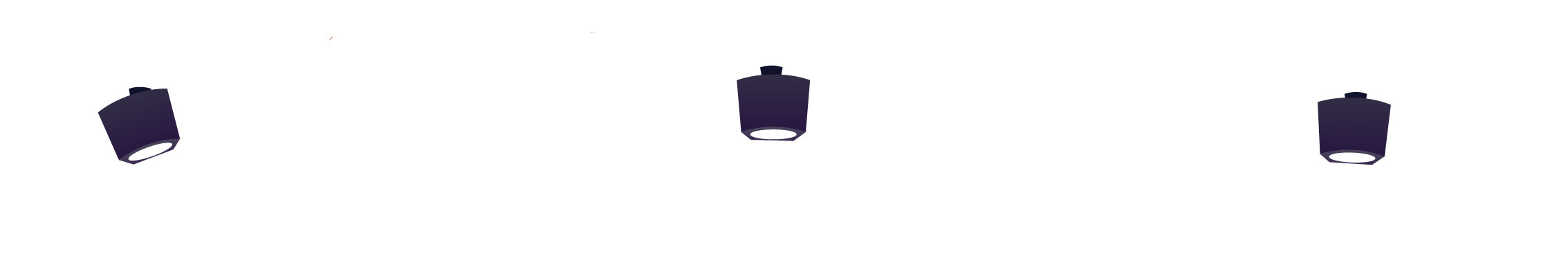 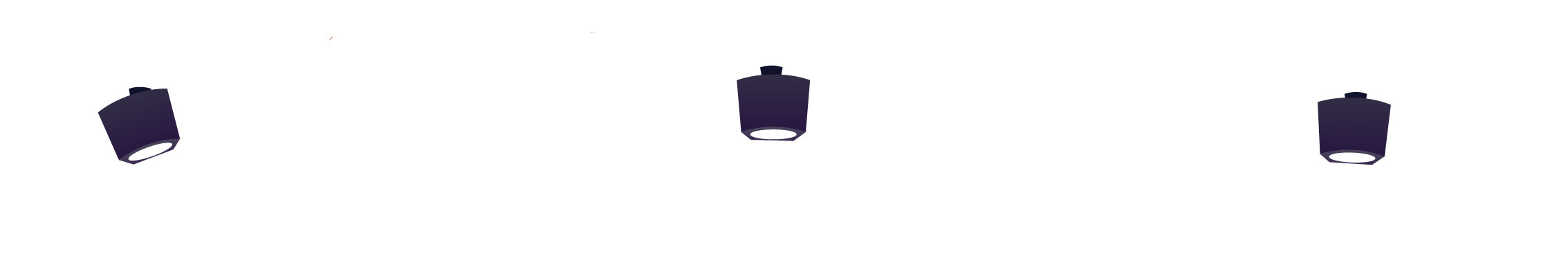 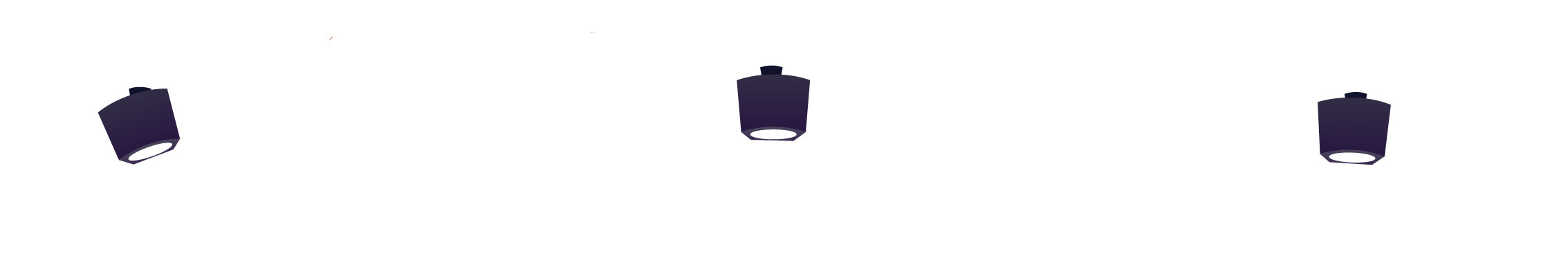 TRƯỜNG TIỂU HỌC SÀI ĐỒNG
Tài năng
Mở rộng vốn từ:
Lớp : 4A2
GV  :  Trần Thị Hạnh
1. Mở rộng và hệ thống hoá vốn từ theo chủ điểm: Trí tuệ, Tài năng
2. Biết sử dụng các từ đã học để đặt câu và ghi nhớ các từ đó
3. Hiểu nghĩa và sử dụng các tục ngữ, thành ngữ thuộc chủ điểm
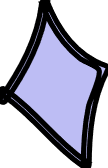 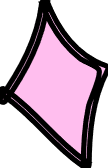 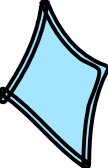 Mục tiêu
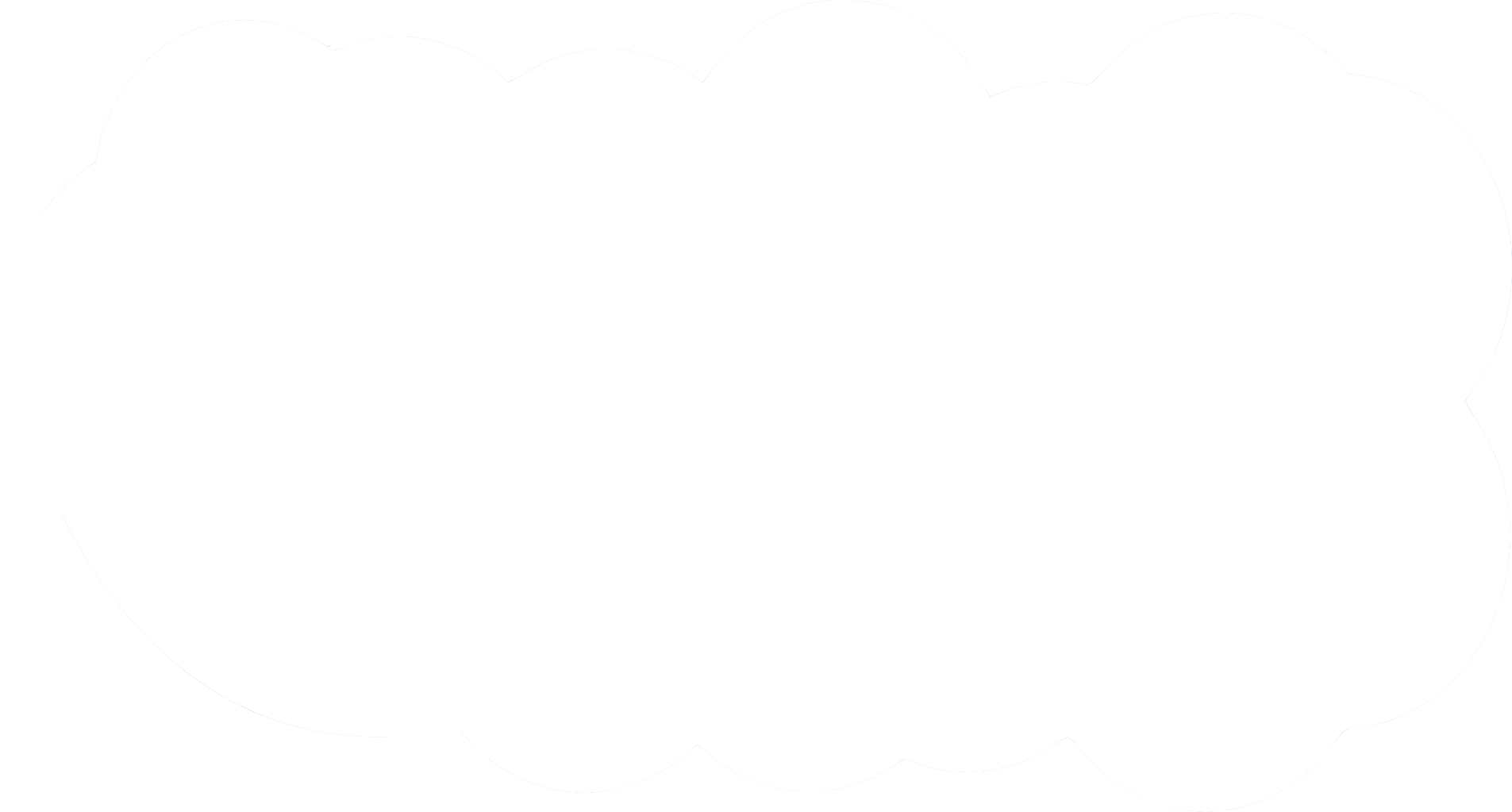 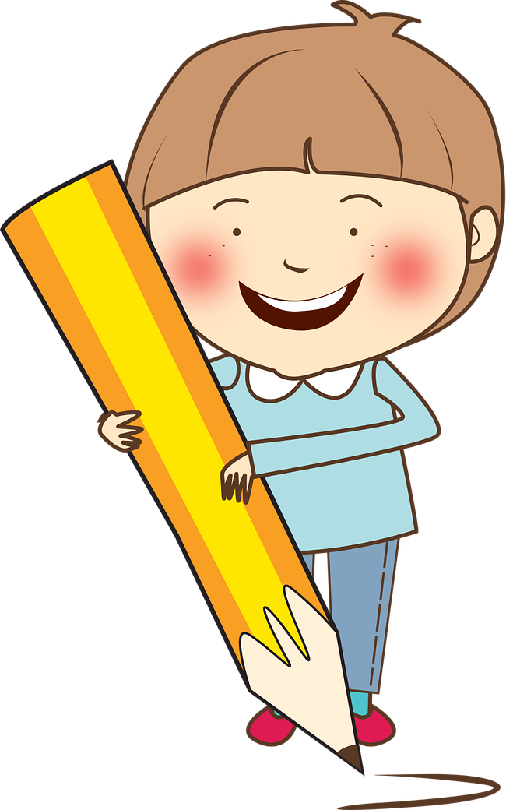 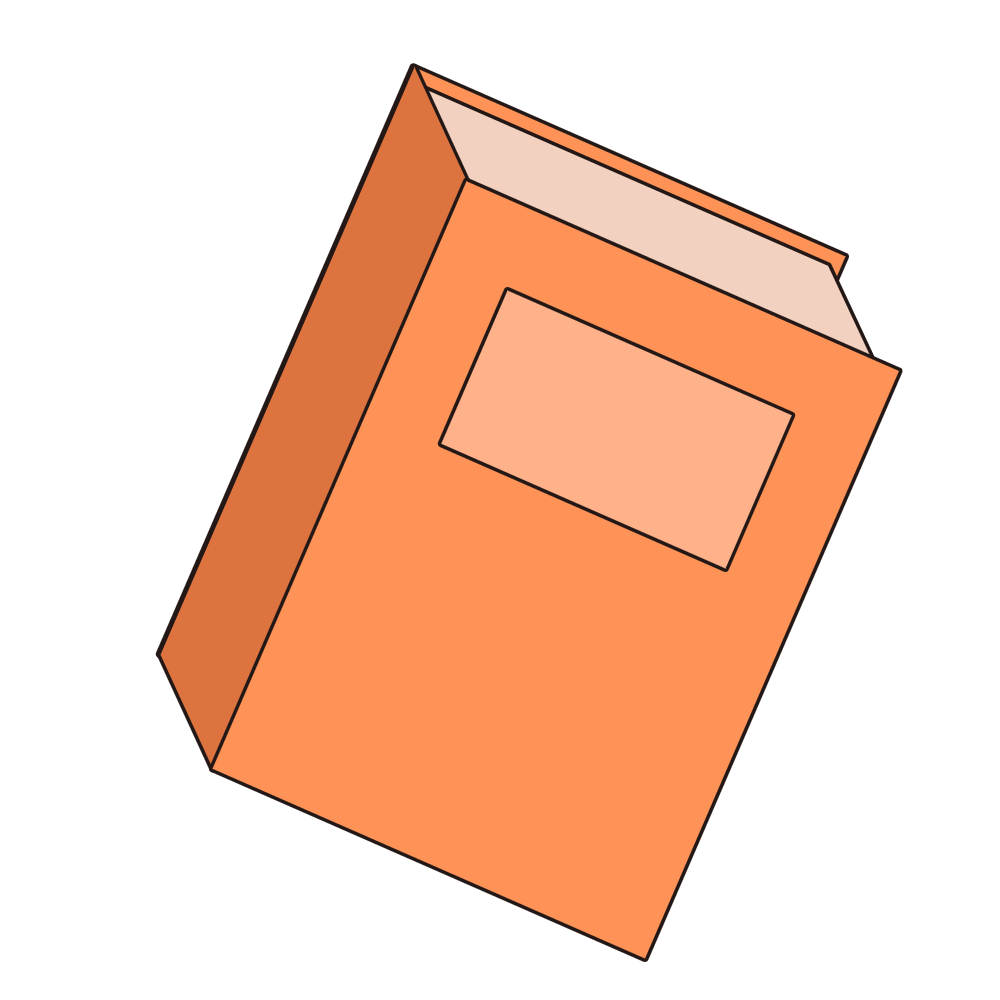 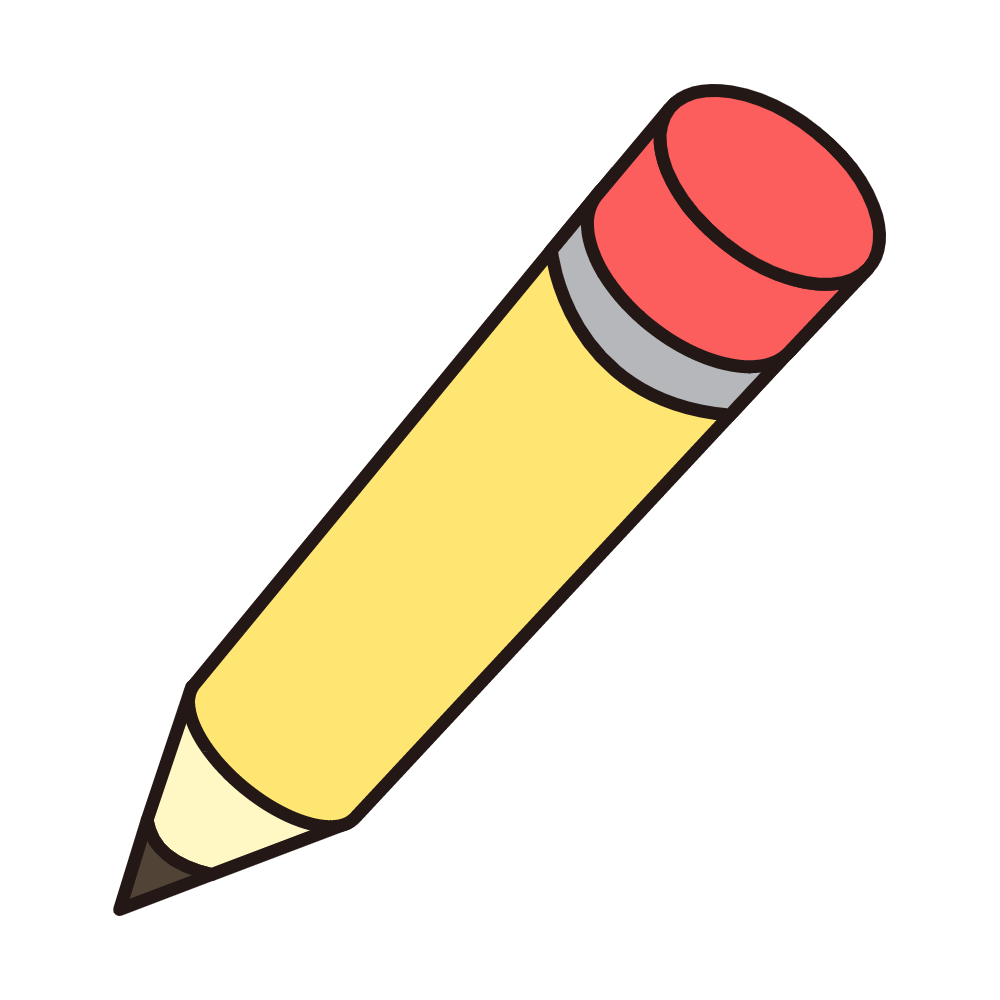 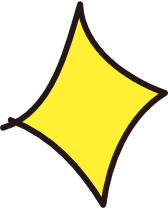 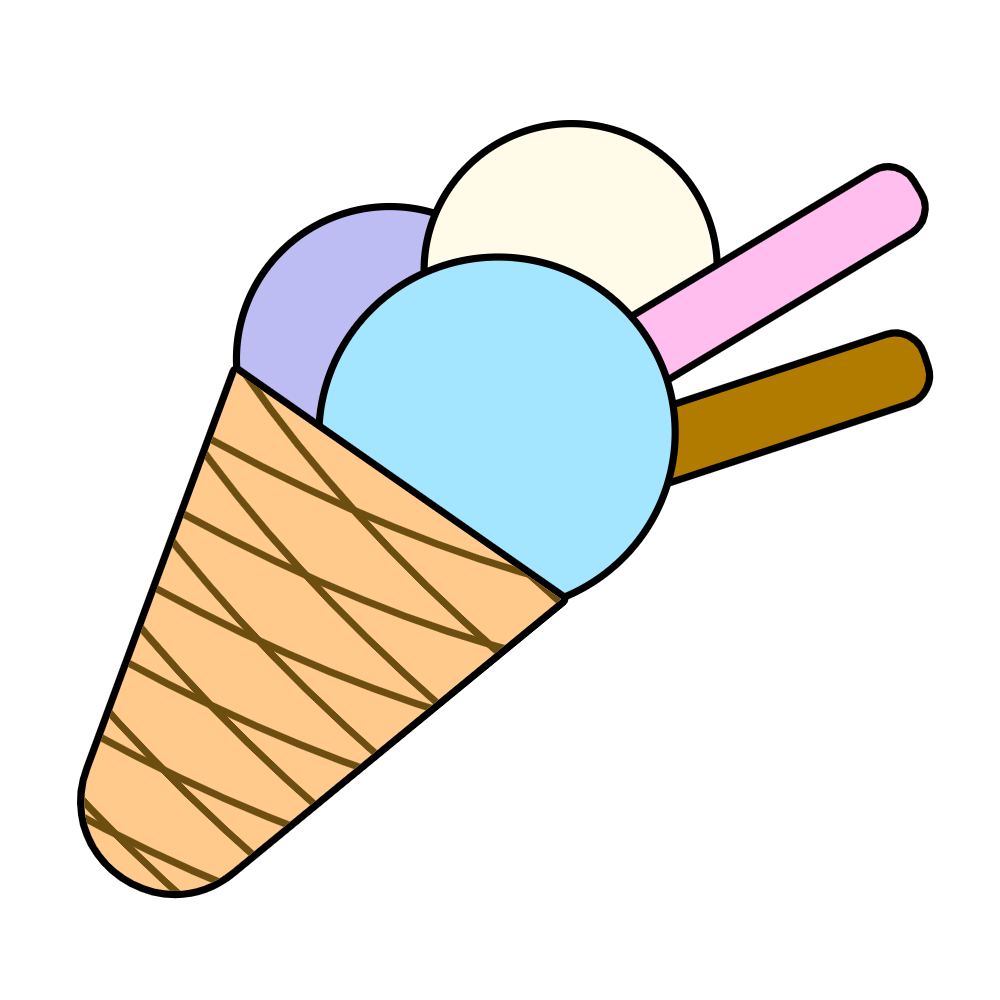 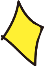 01
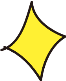 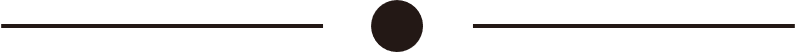 Phân loại từ
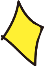 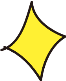 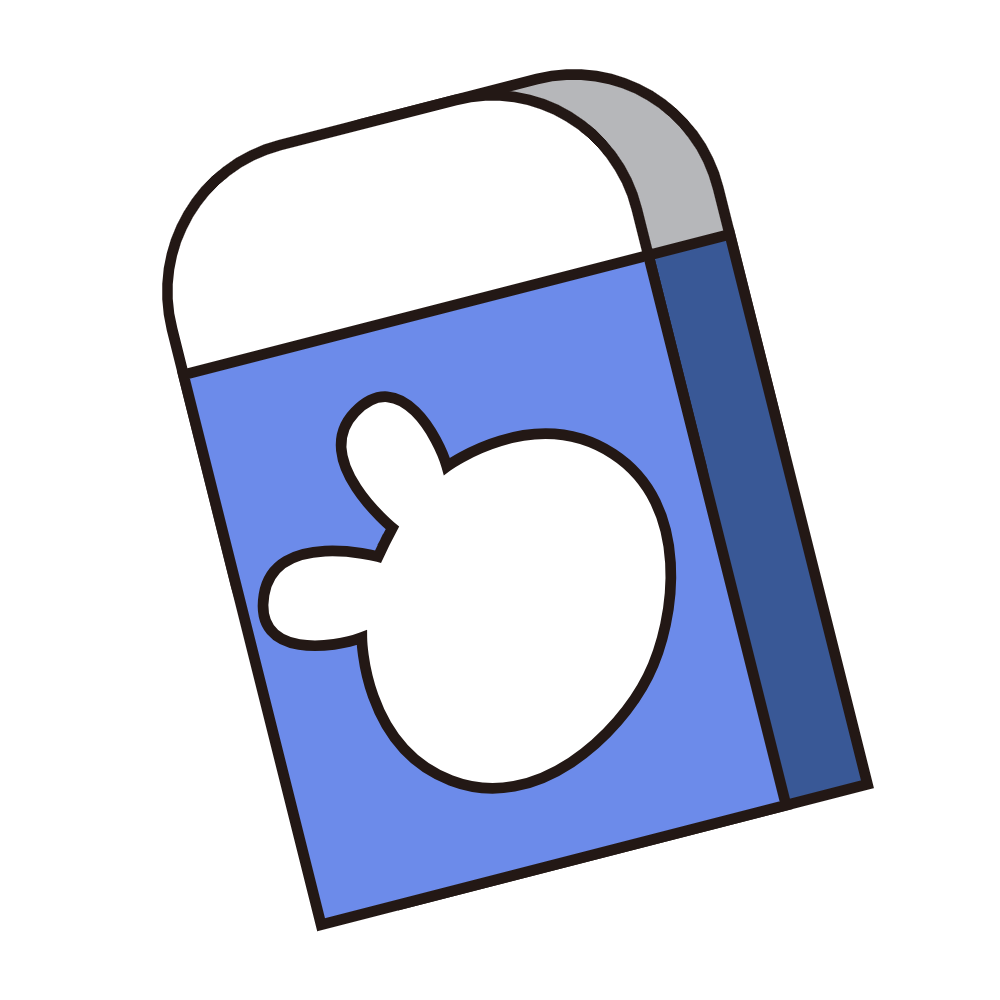 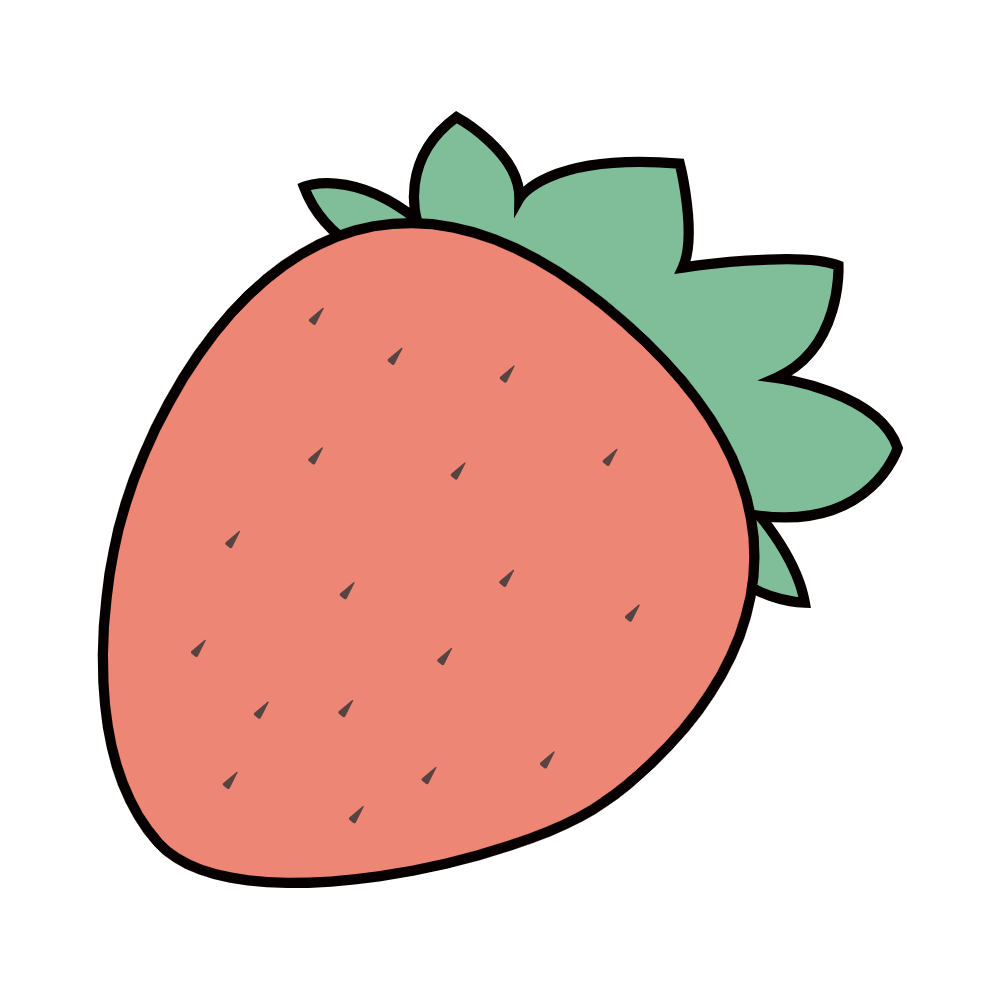 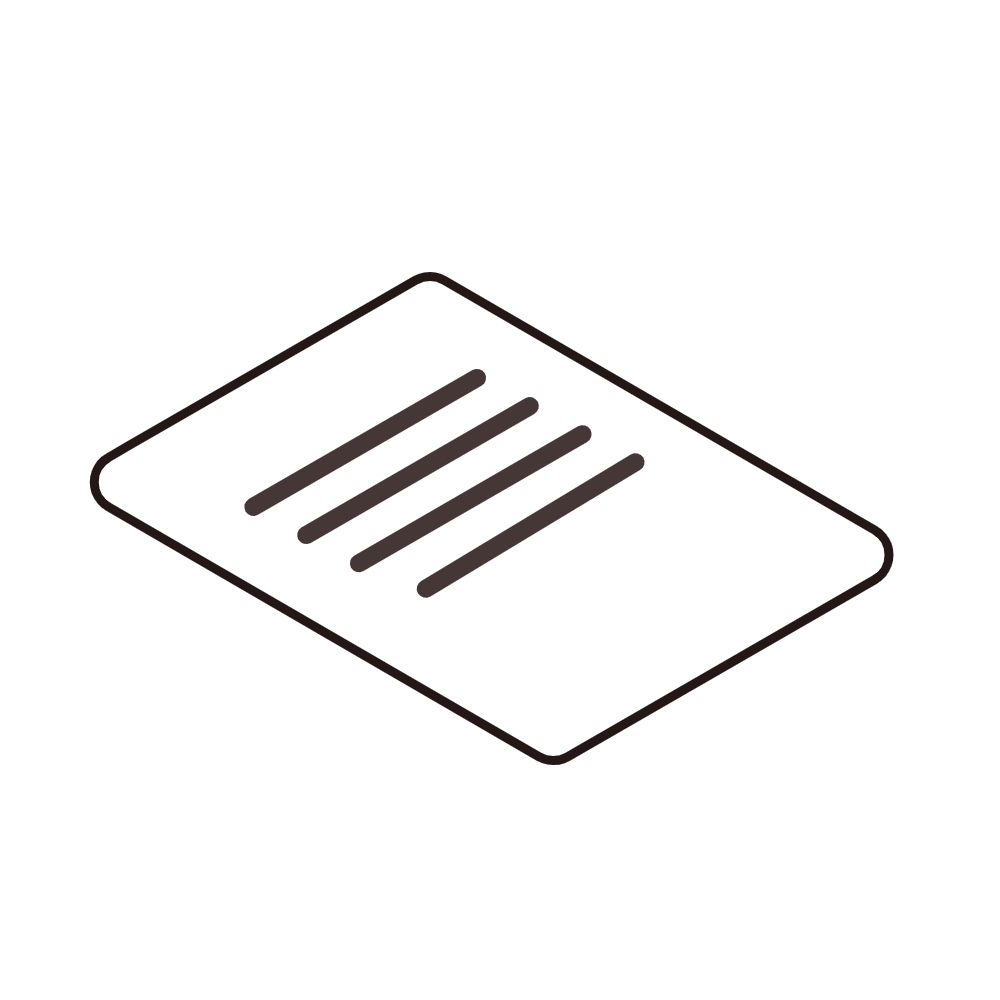 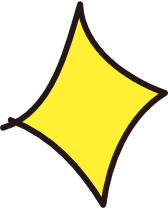 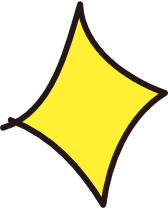 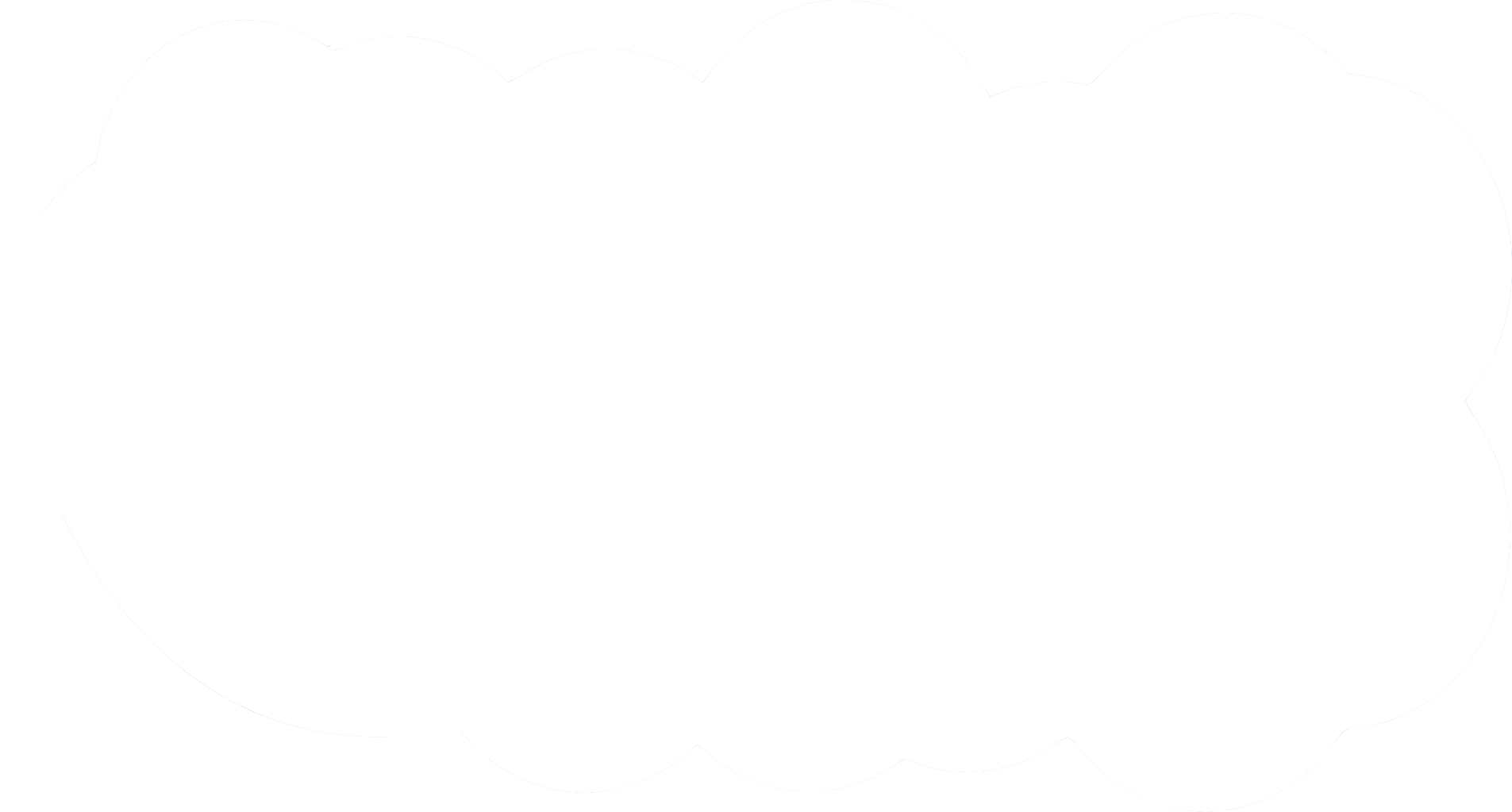 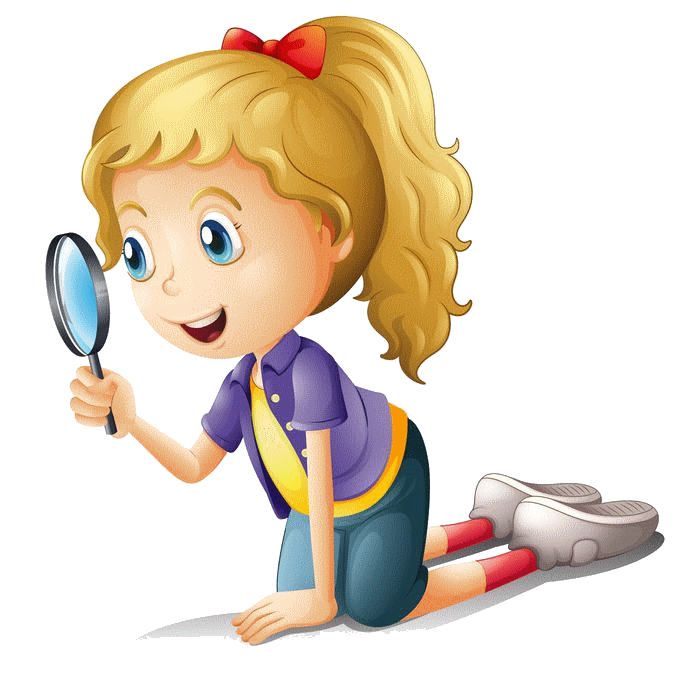 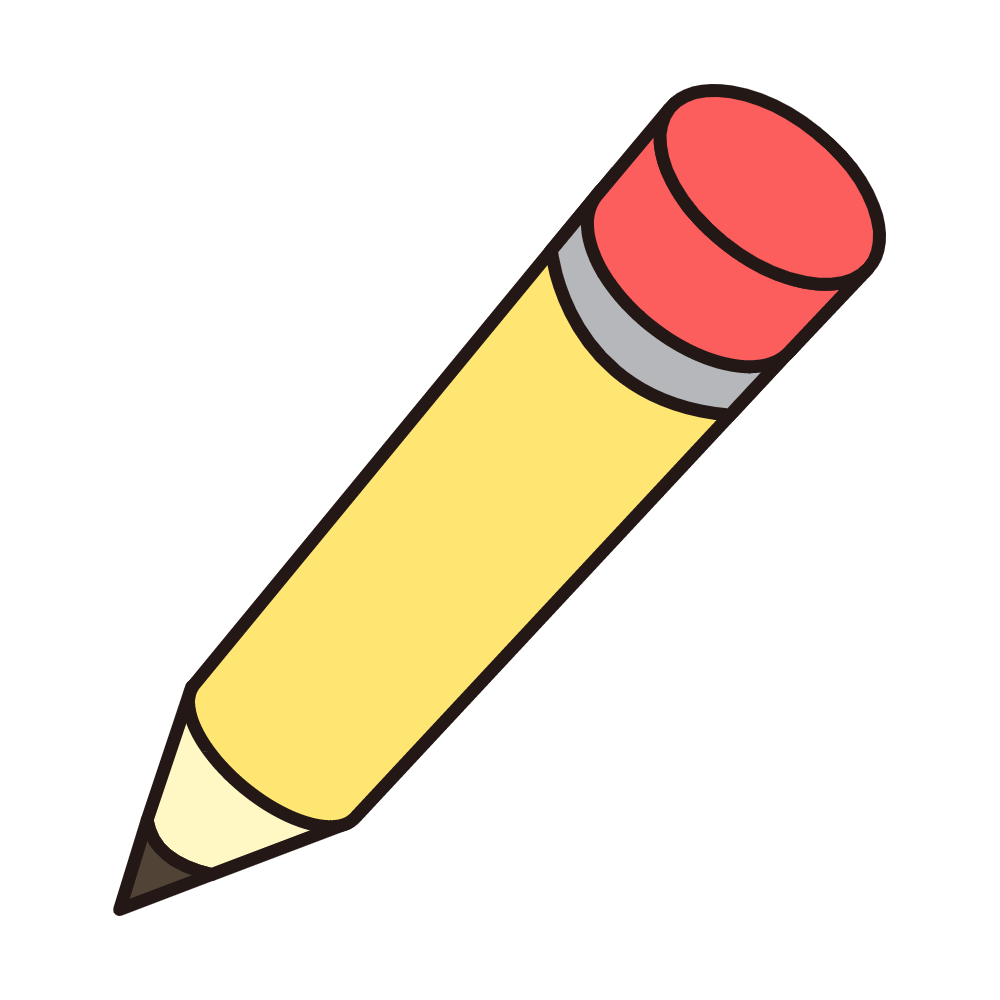 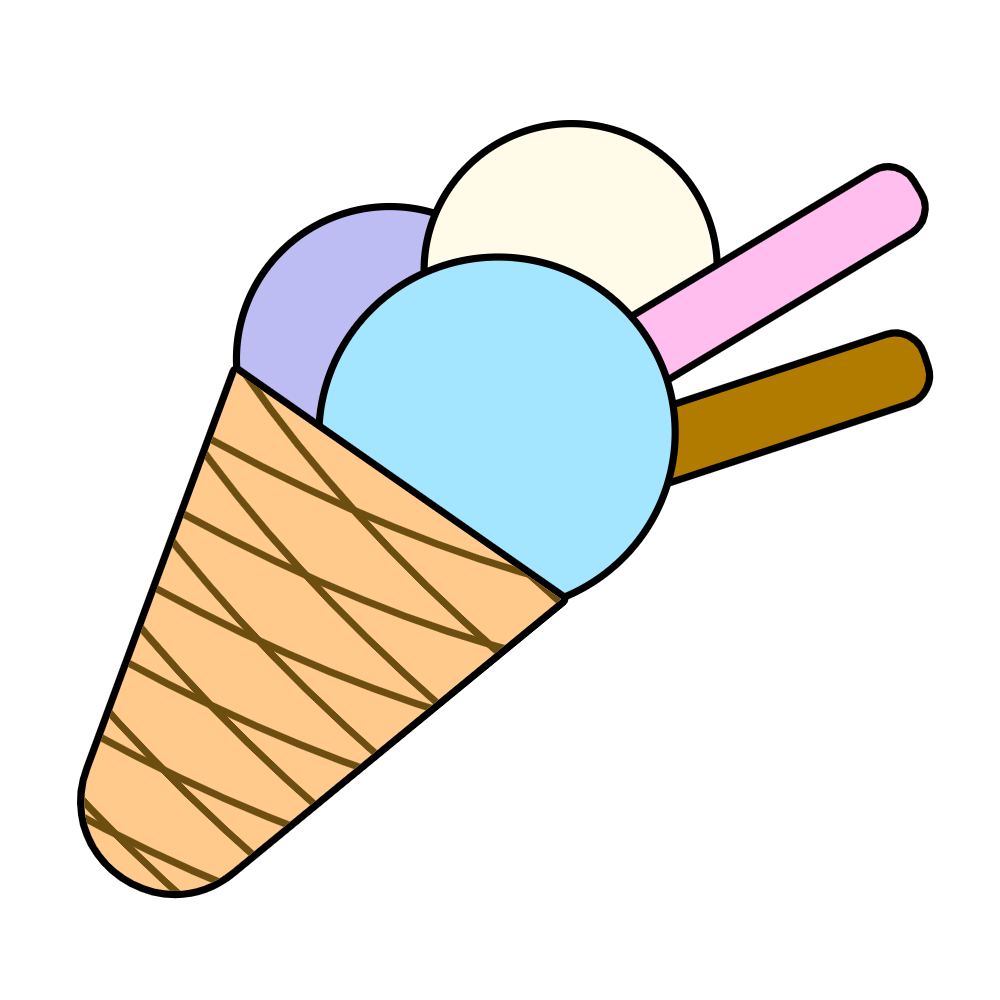 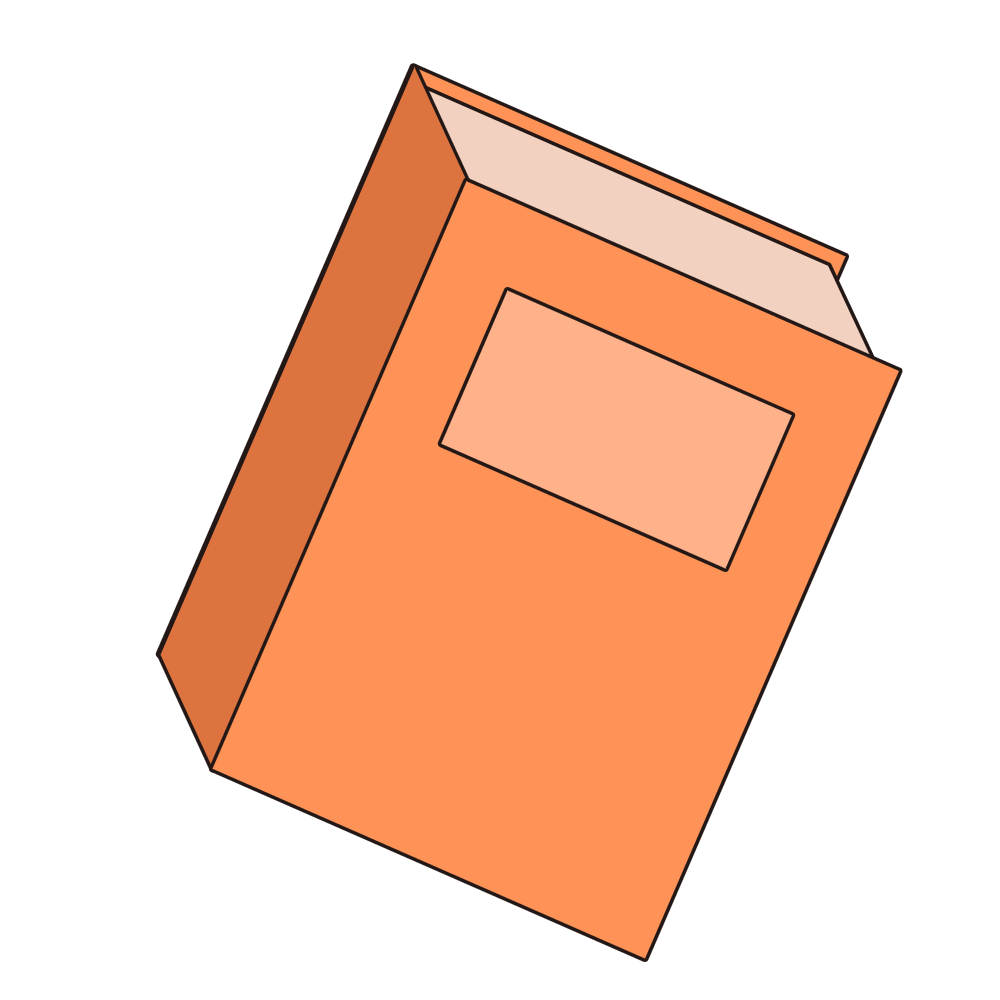 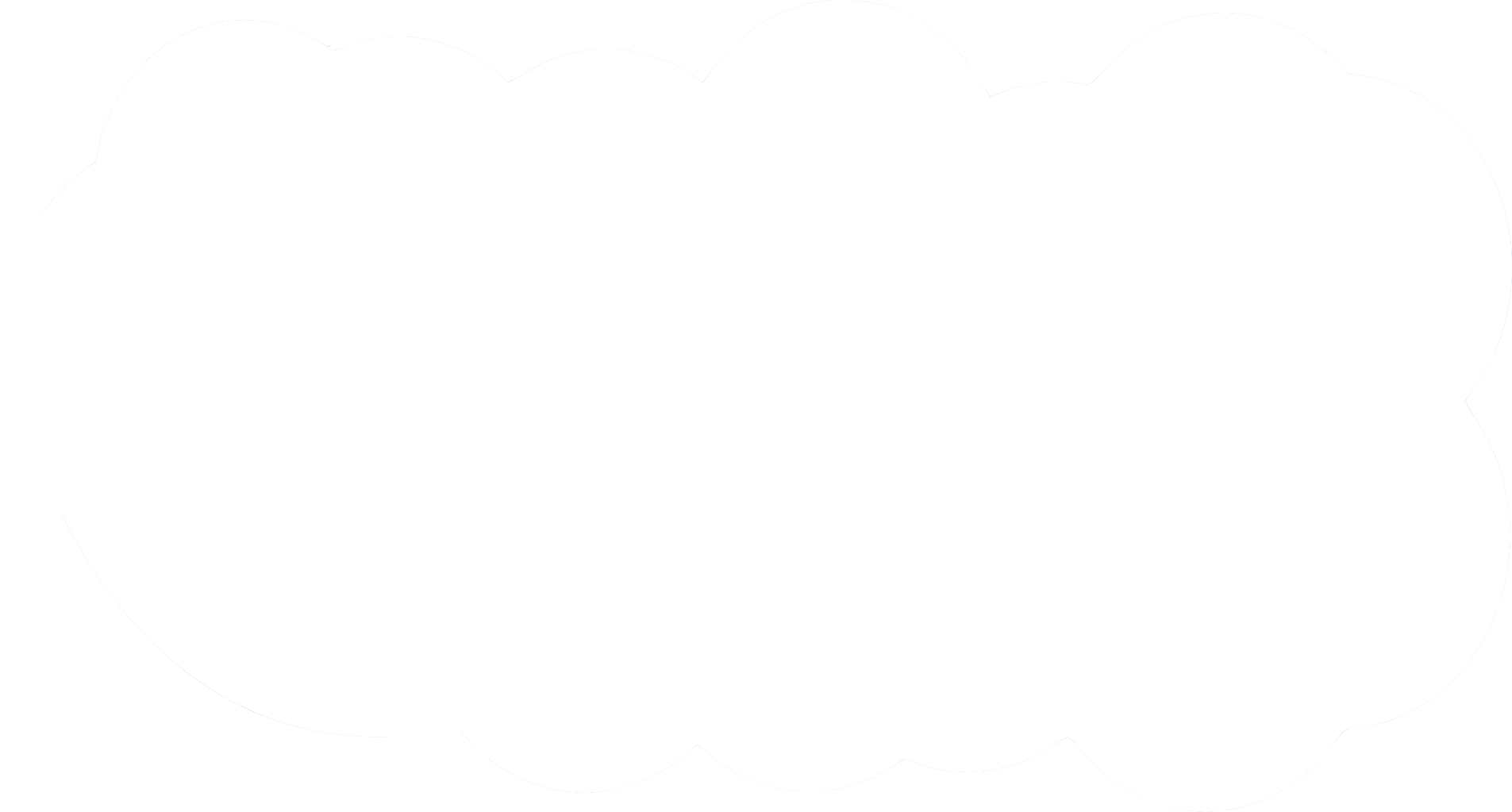 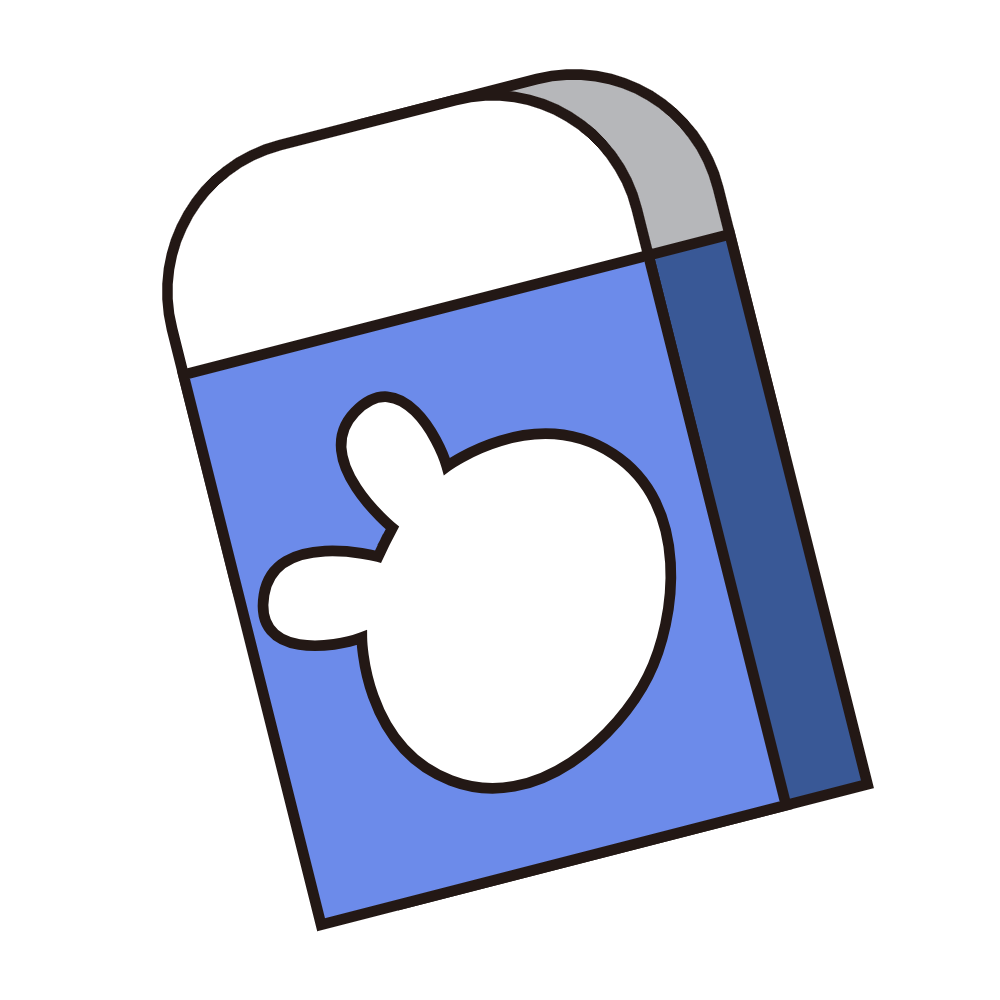 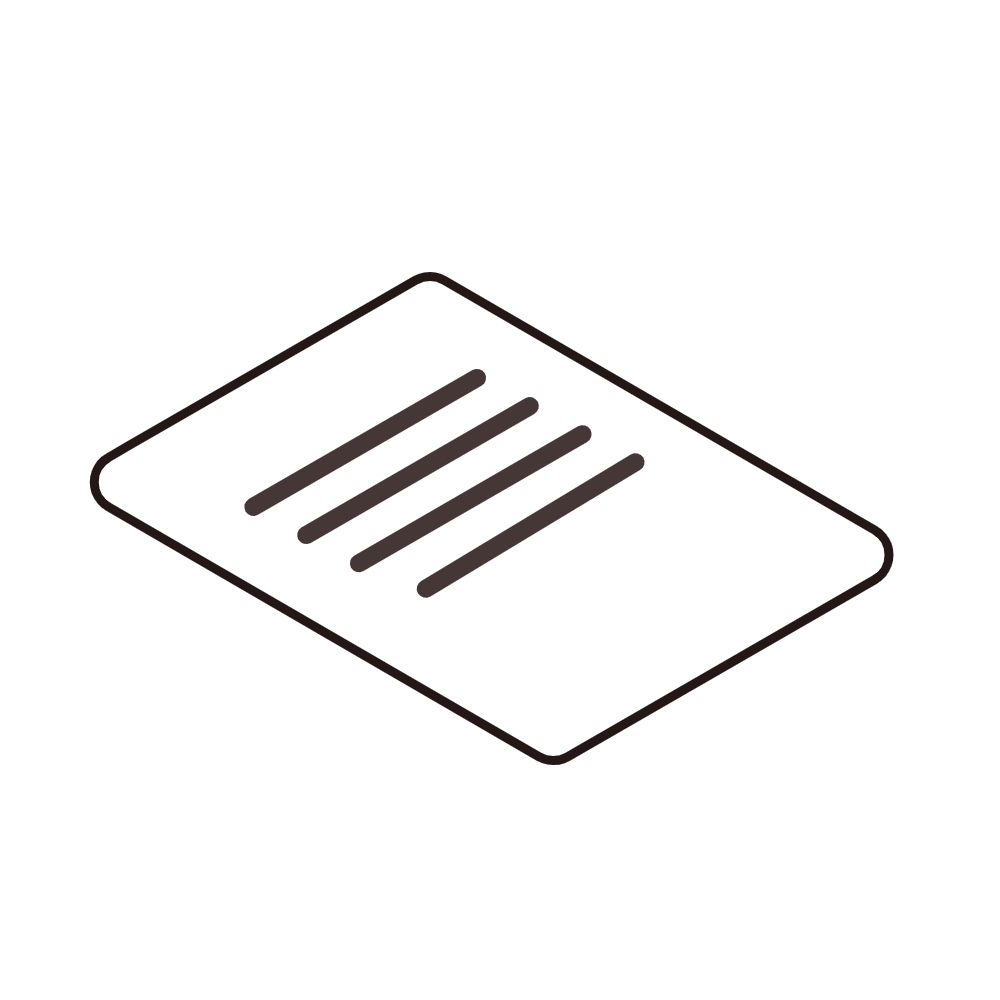 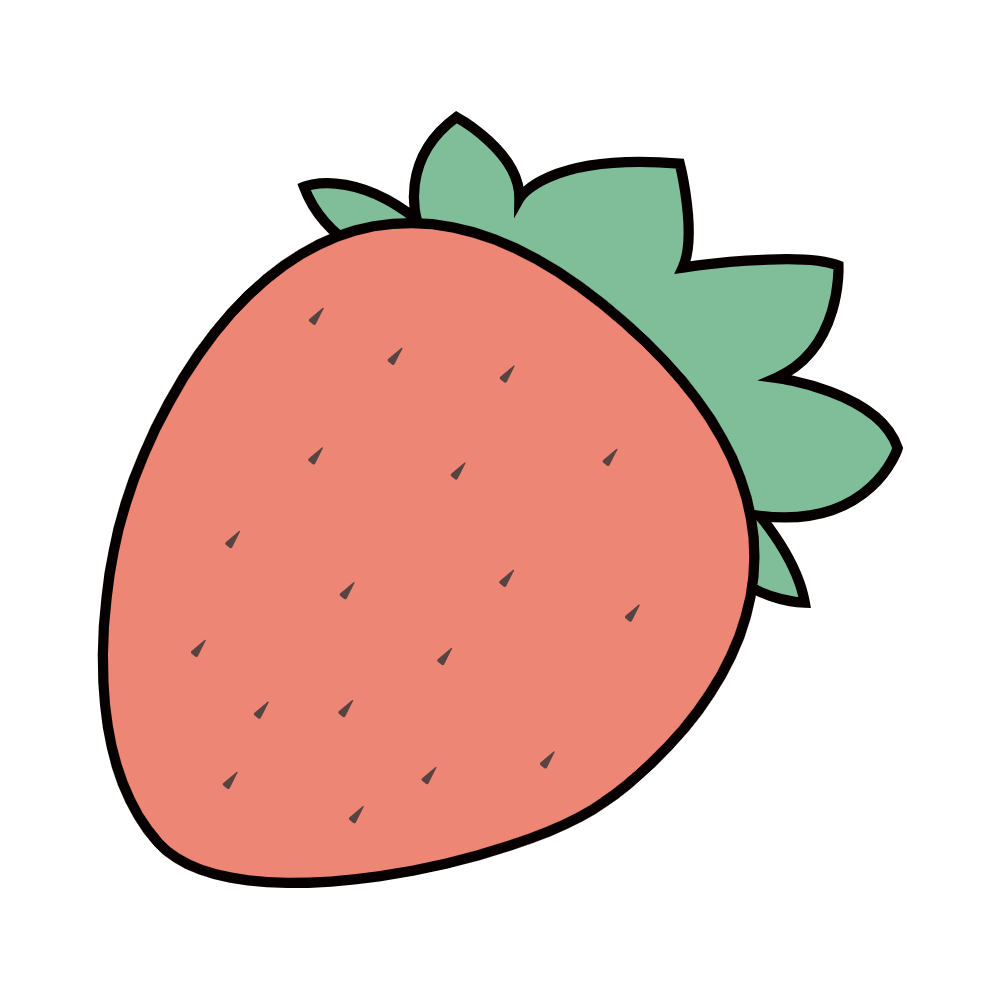 Phân loại các từ sau đây theo nghĩa của tiếng tài:
tài giỏi, tài nguyên, tài nghệ, tài trợ, tài ba, tài đức, tài năng, tài hoa, tài sản
a) Tài có nghĩa là “có khả năng hơn người bình thường”
b) Tài có nghĩa là “tiền của”
Bài 1
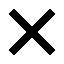 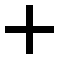 www.phanloai.com
tài giỏi, tài nguyên, tài nghệ, tài trợ, tài ba, tài đức, tài năng, tài hoa, tài sản
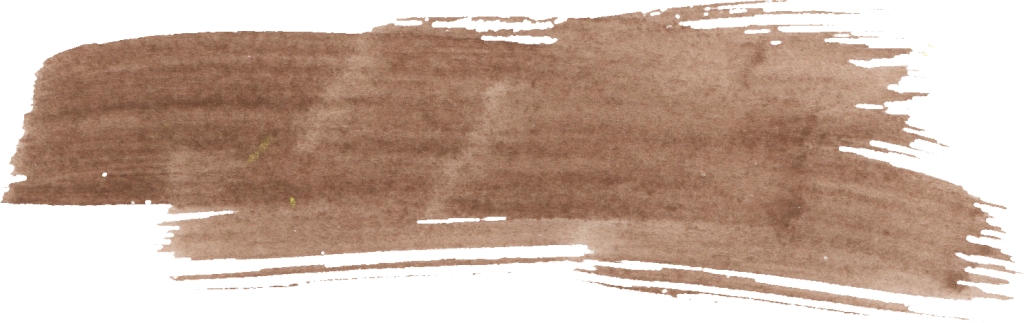 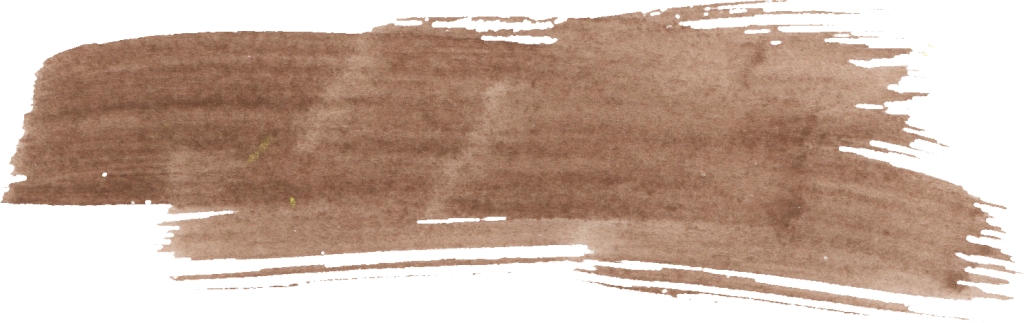 a) Tài có nghĩa là “có khả năng hơn người bình thường”
b) Tài có nghĩa là “tiền của”
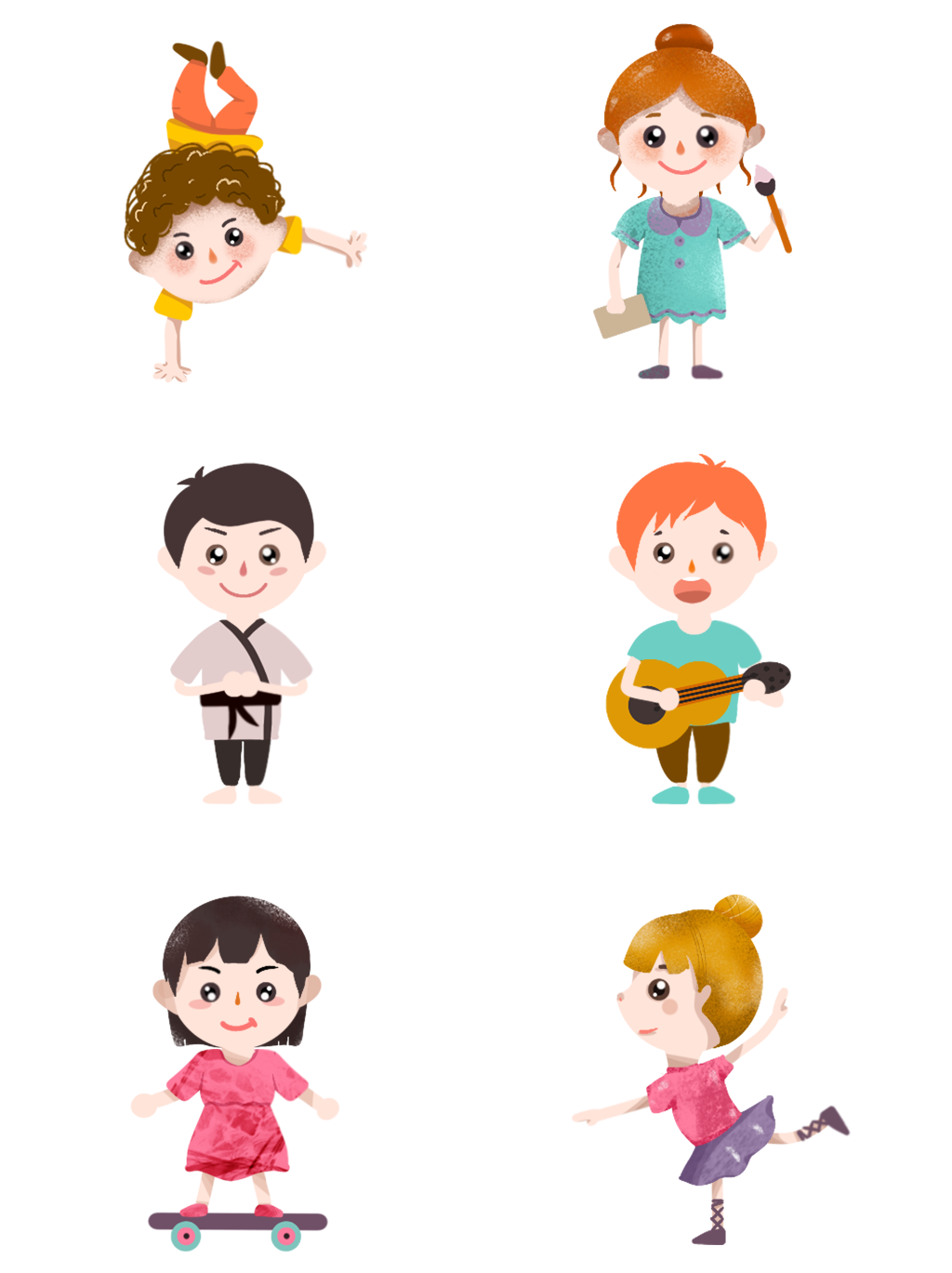 tài đức
tài năng
tài hoa
tài giỏi
tài nghệ
tài ba
tài nguyên
 tài trợ
 tài sản
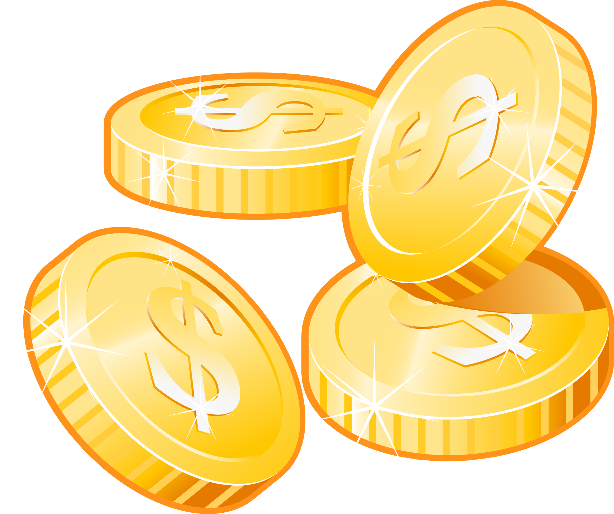 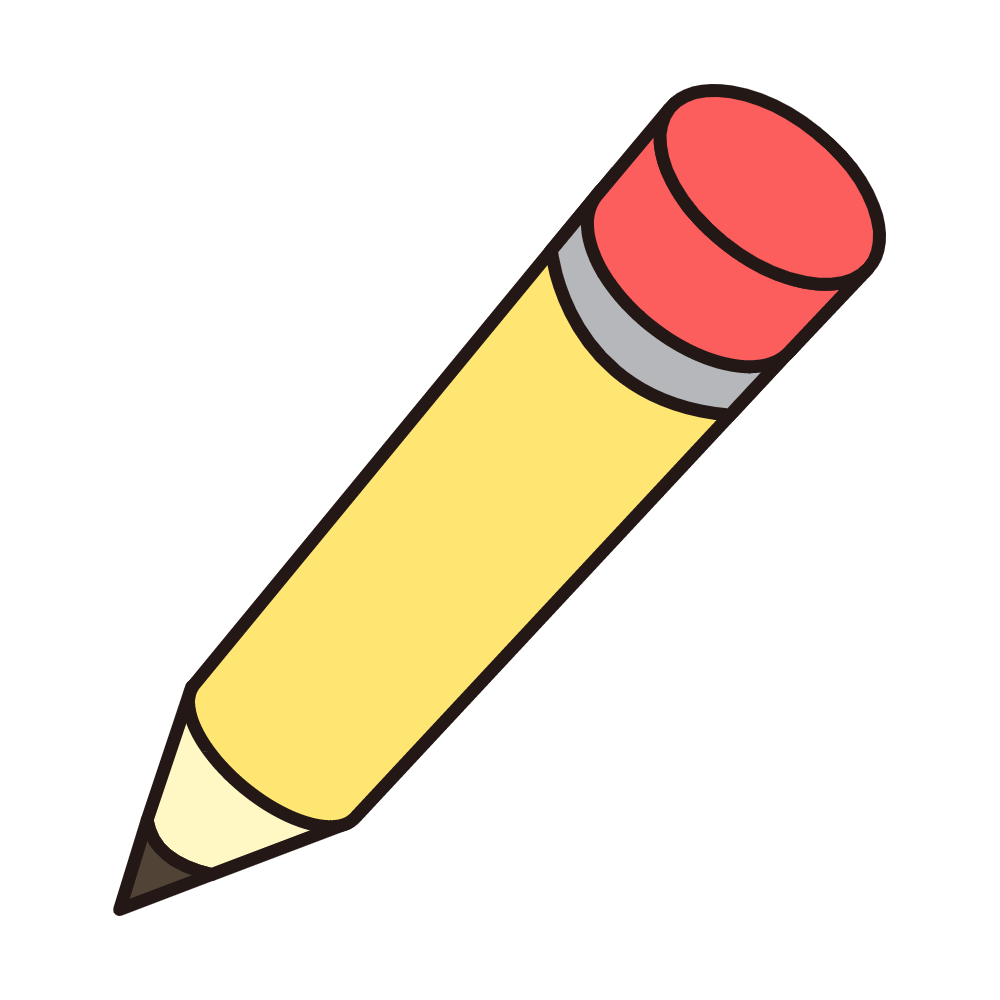 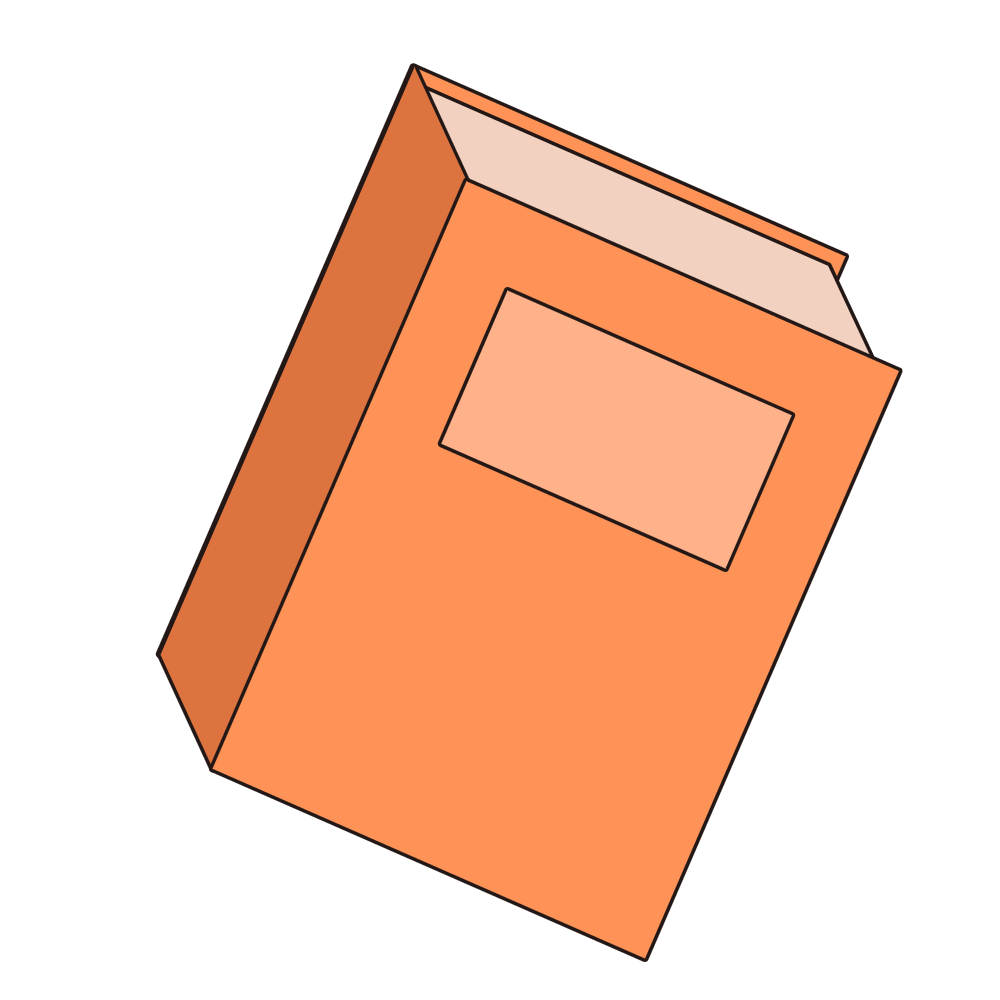 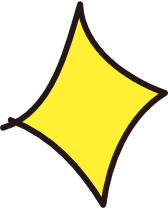 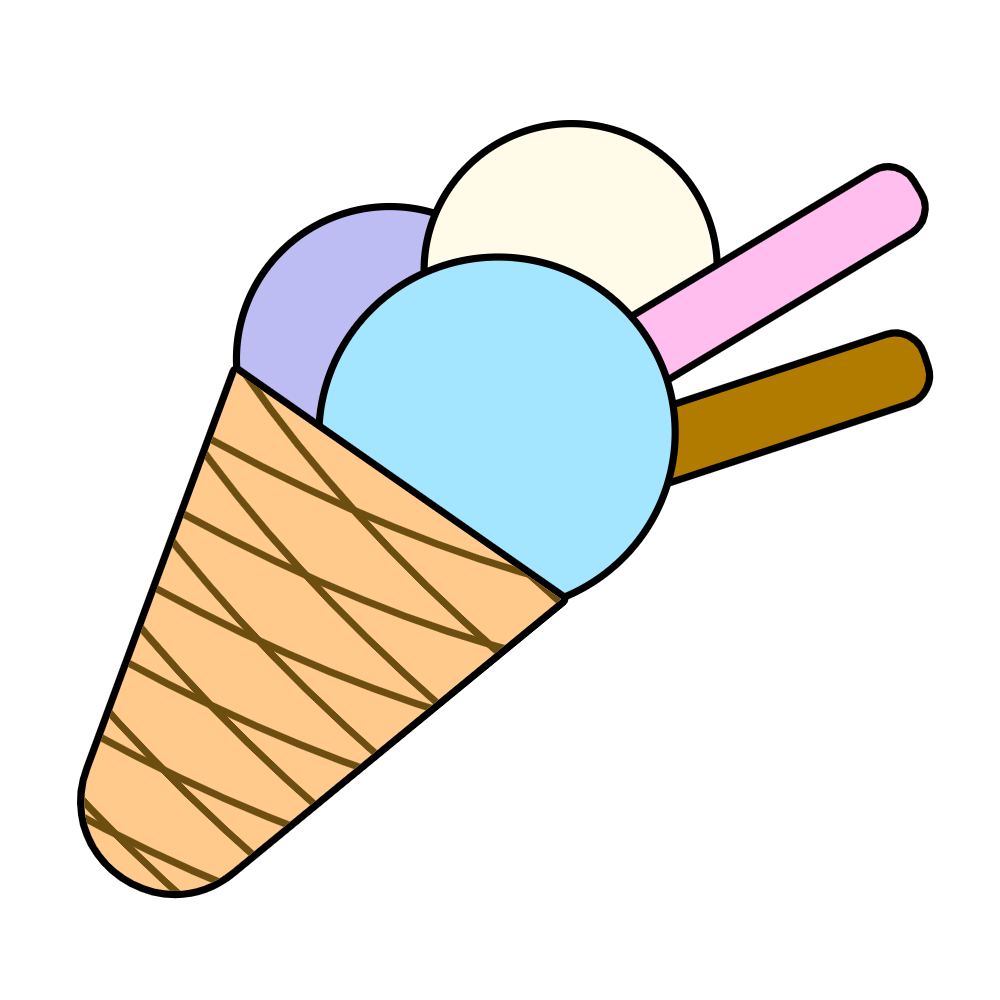 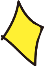 02
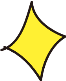 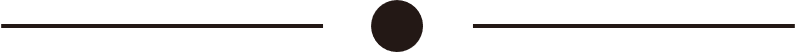 Đặt câu
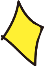 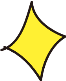 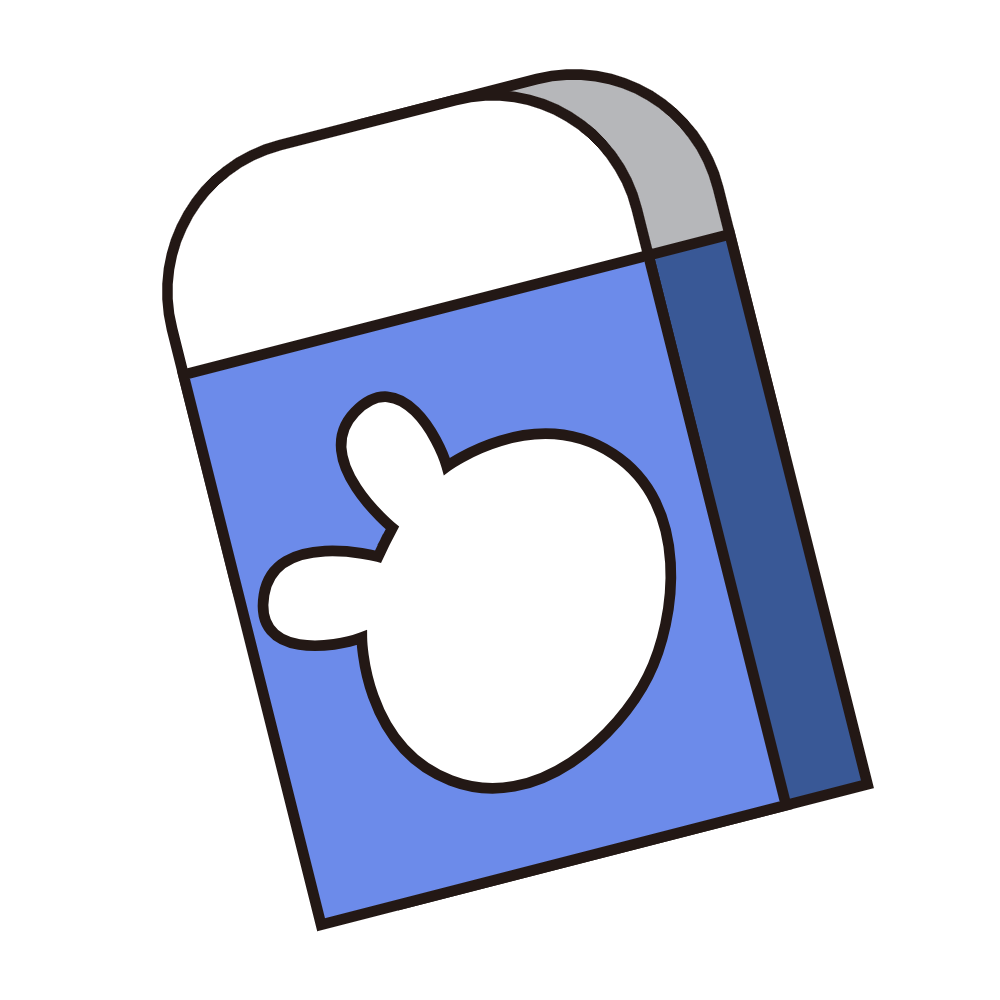 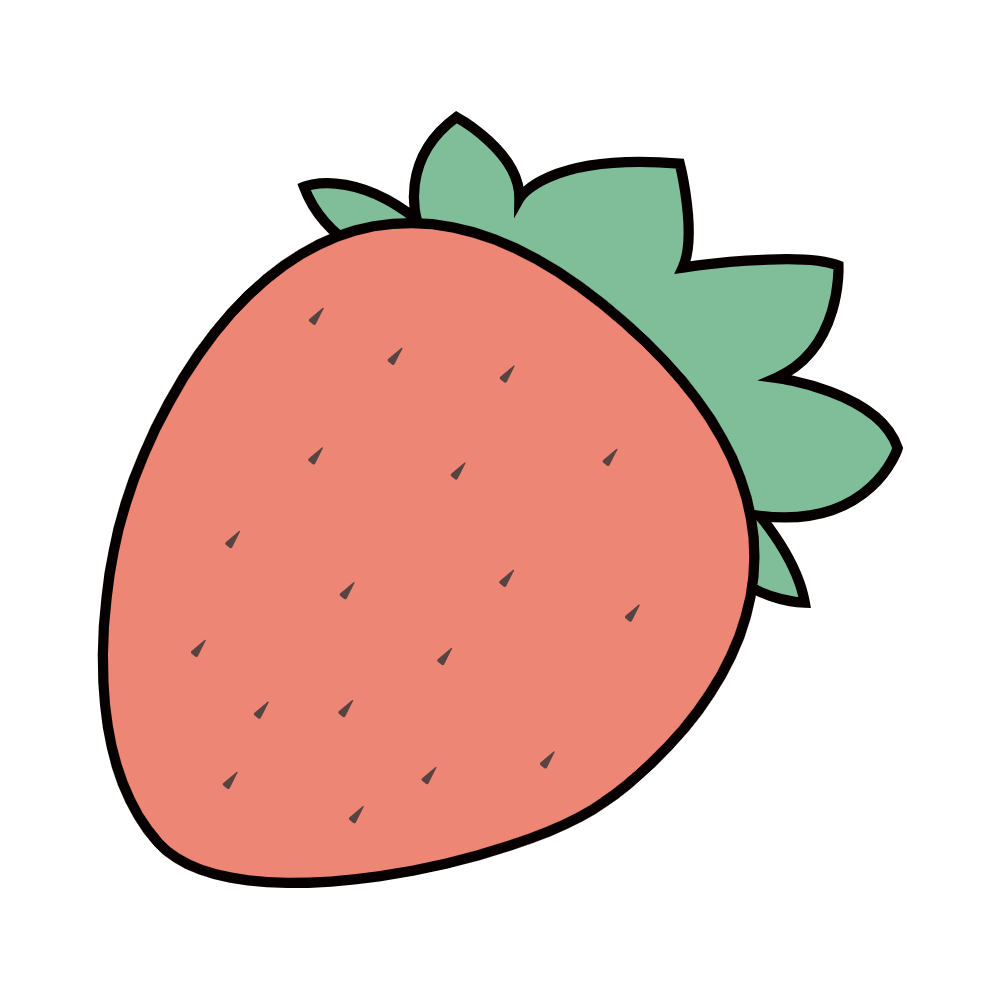 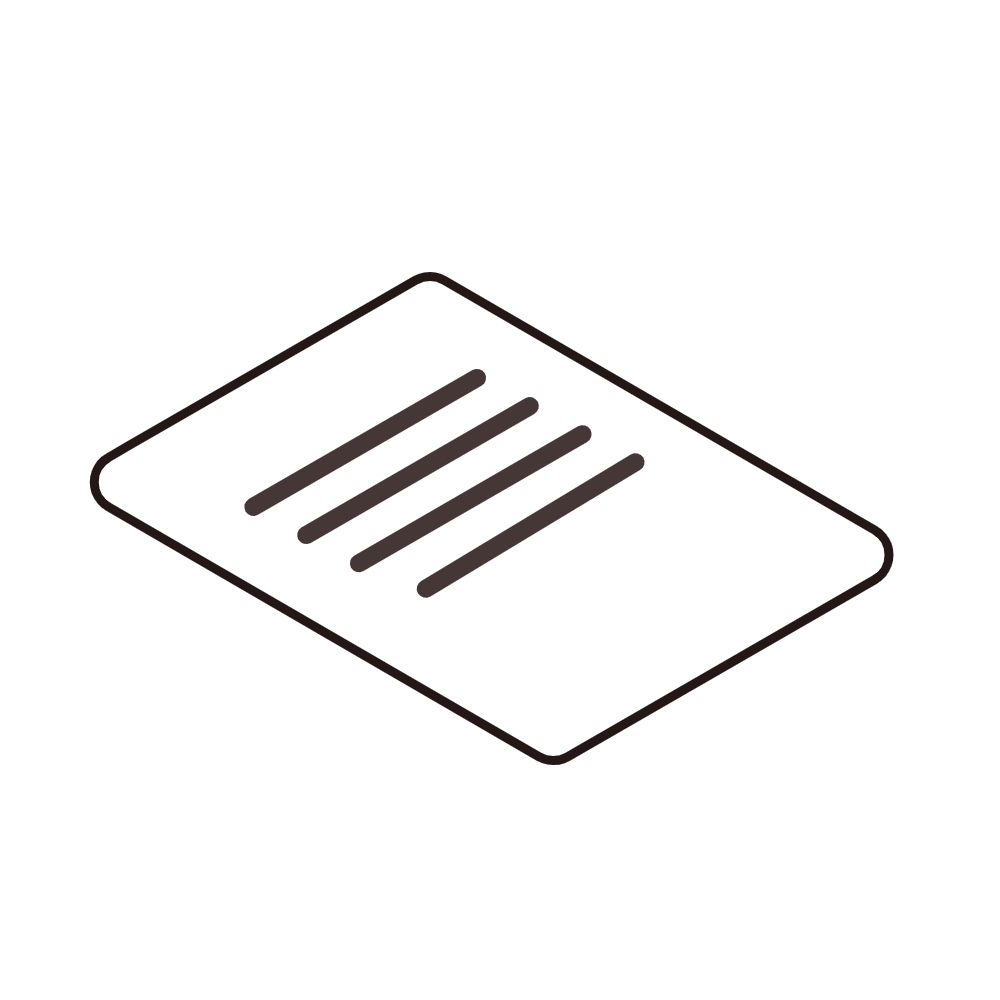 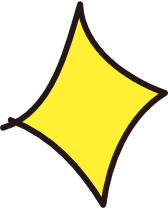 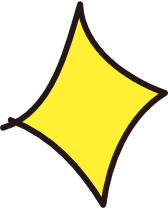 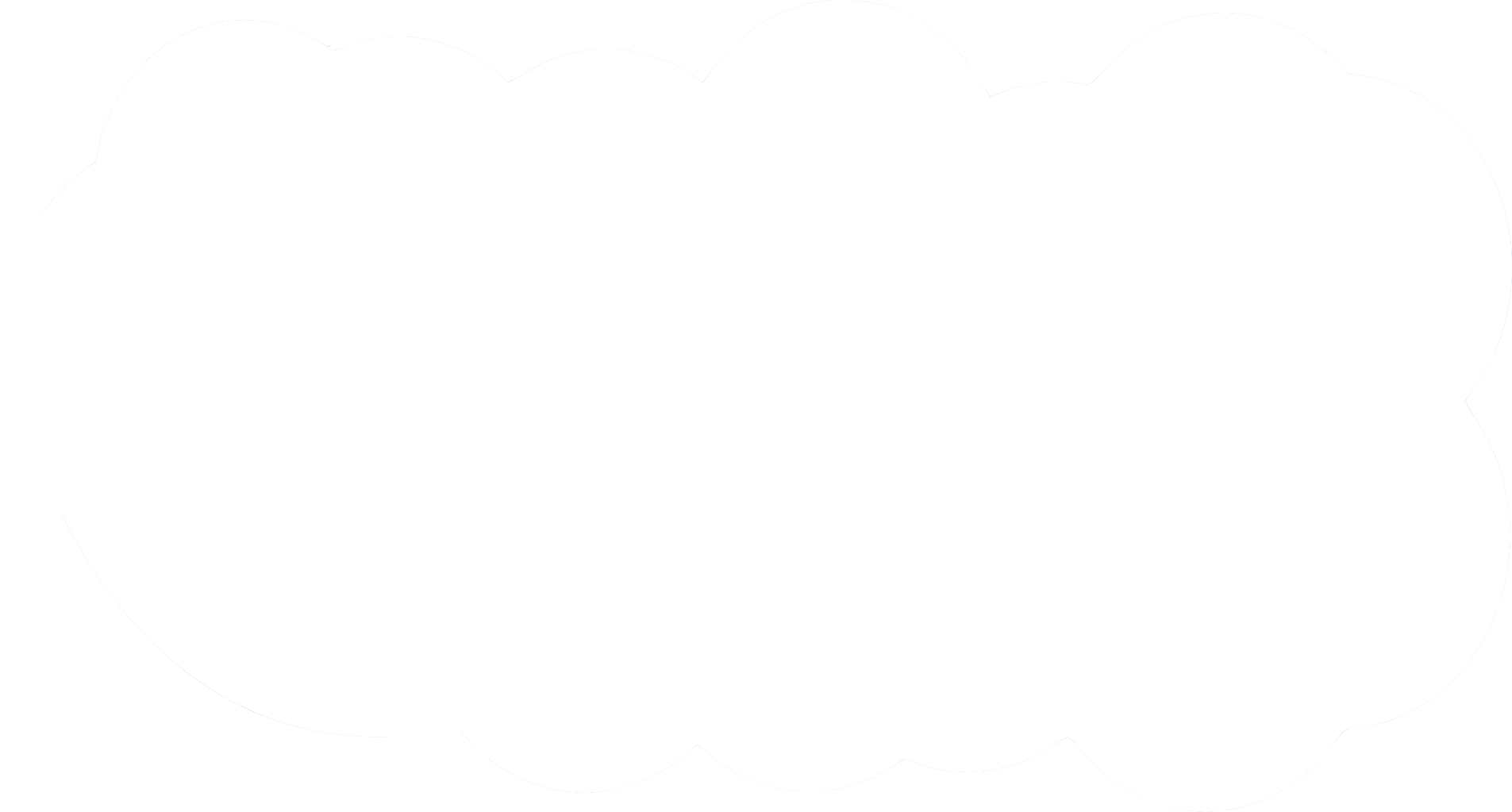 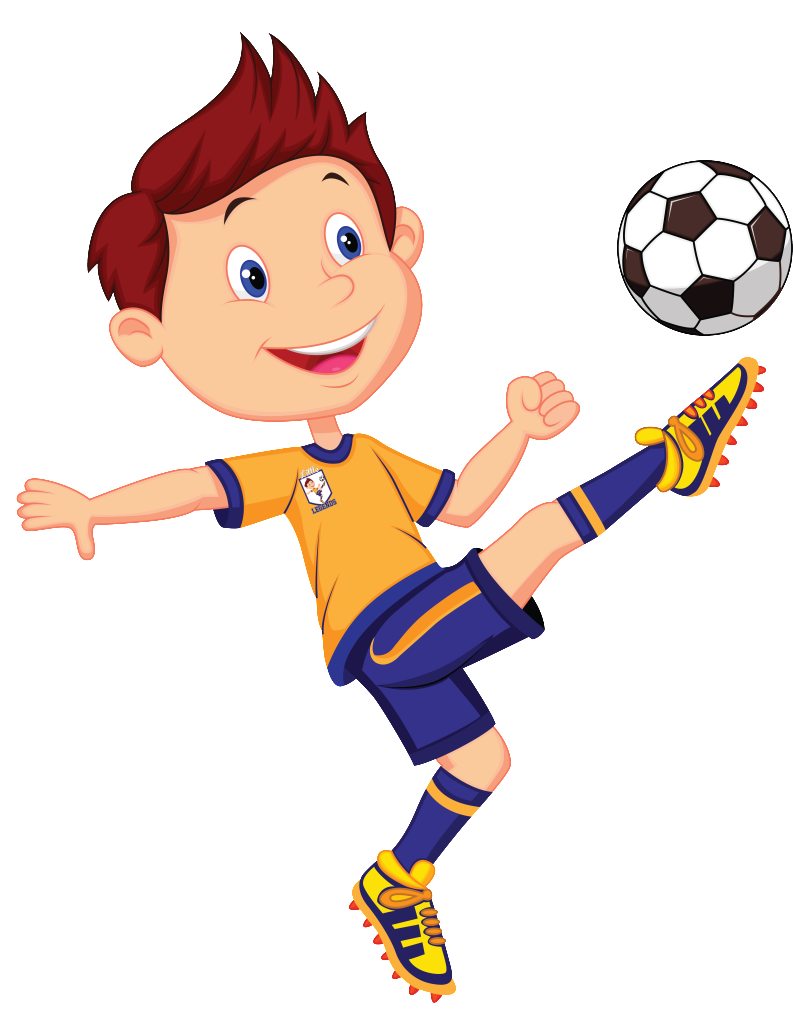 Giáo sư Ngô Bảo Châu là một tài năng Toán học của nước ta.
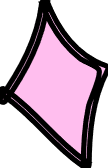 Bài 1
Bài 2
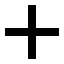 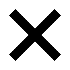 www.zanasyra.com
www.datcau.com
2.   Đặt câu với một trong các từ vừa nói trên.
Ví dụ:
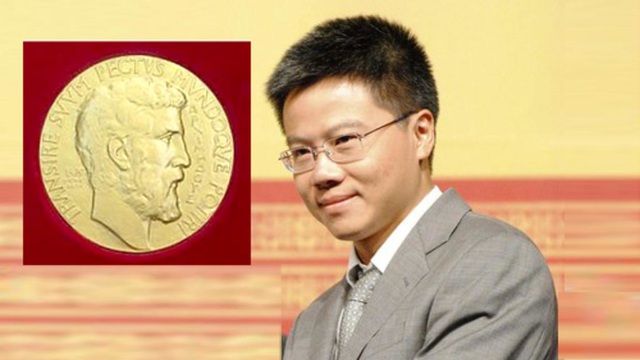 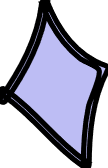 Nước không phải là nguồn tài nguyên vô tận, vì vậy chúng ta phải tiết kiệm nước.
Bài 1
Bài 2
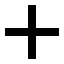 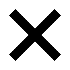 www.zanasyra.com
www.datcau.com
2.   Đặt câu với một trong các từ vừa nói trên.
Ví dụ:
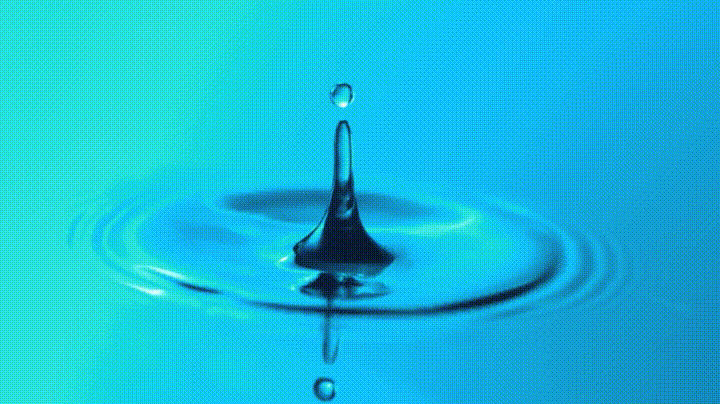 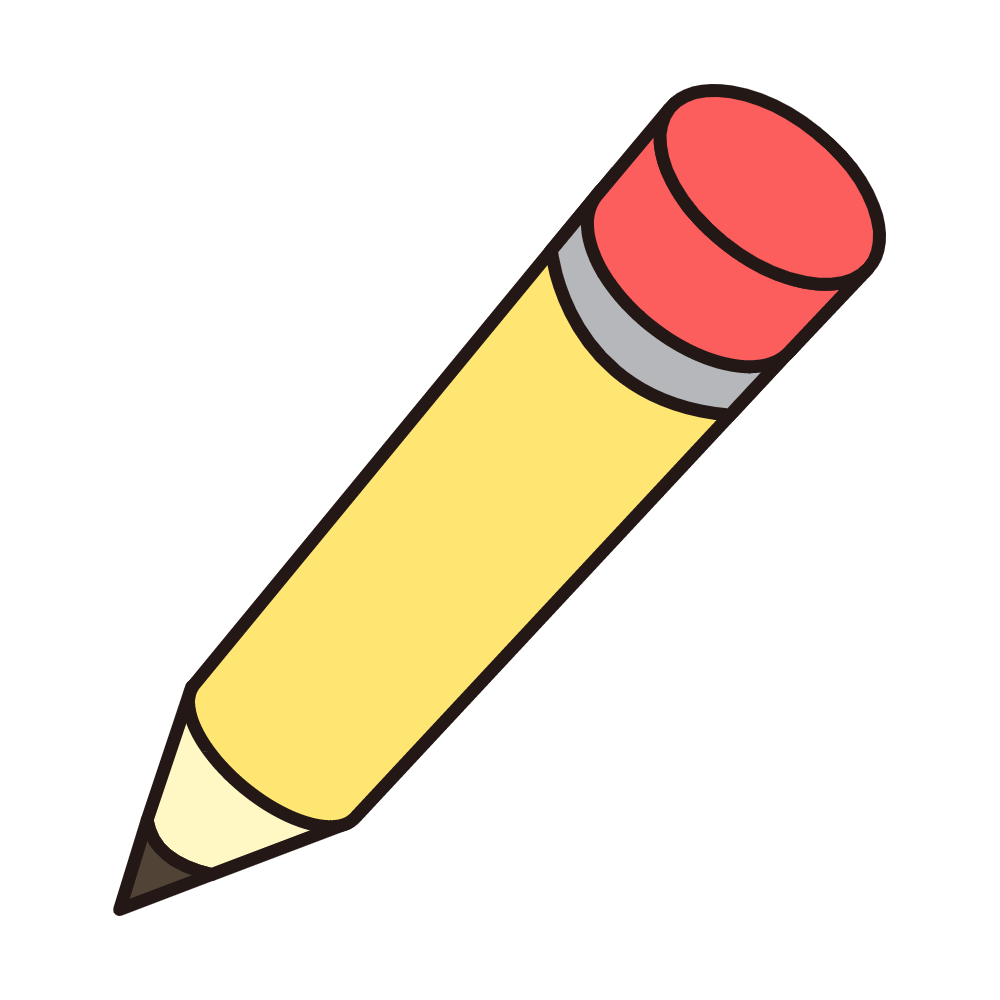 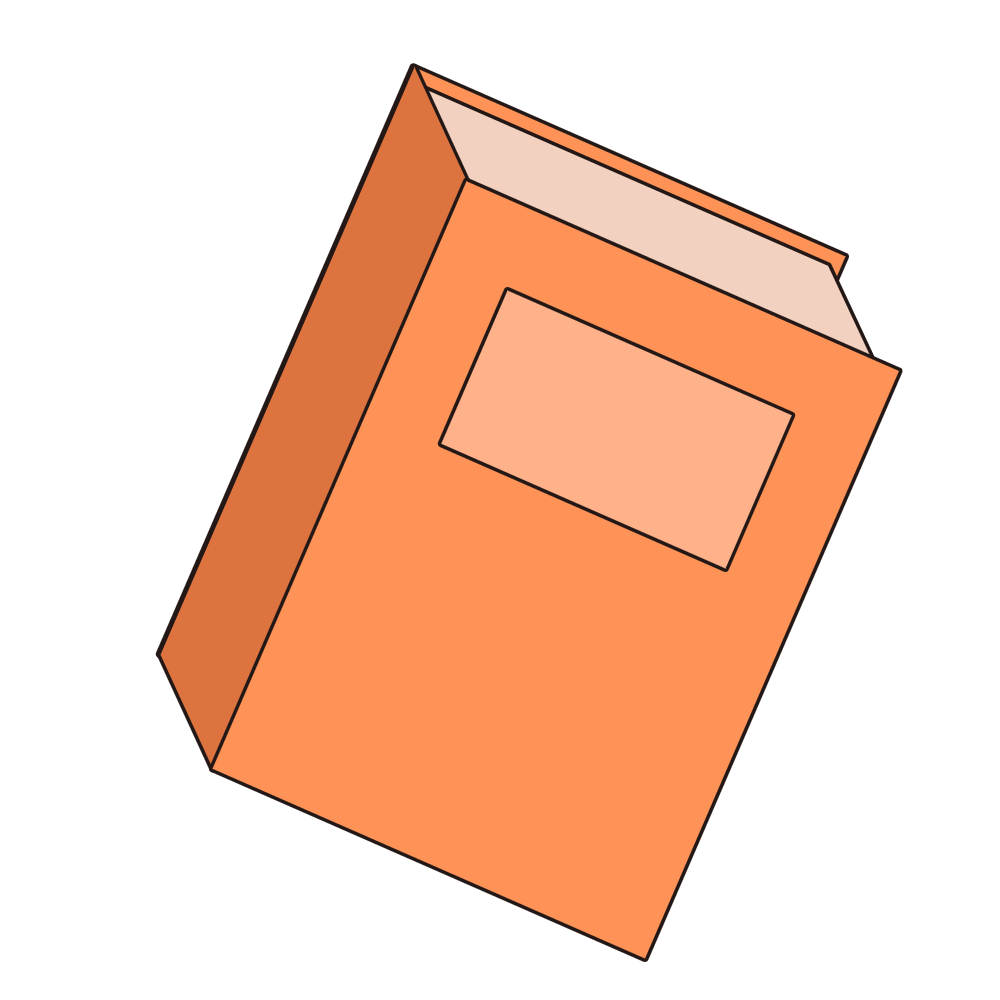 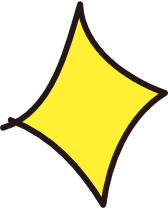 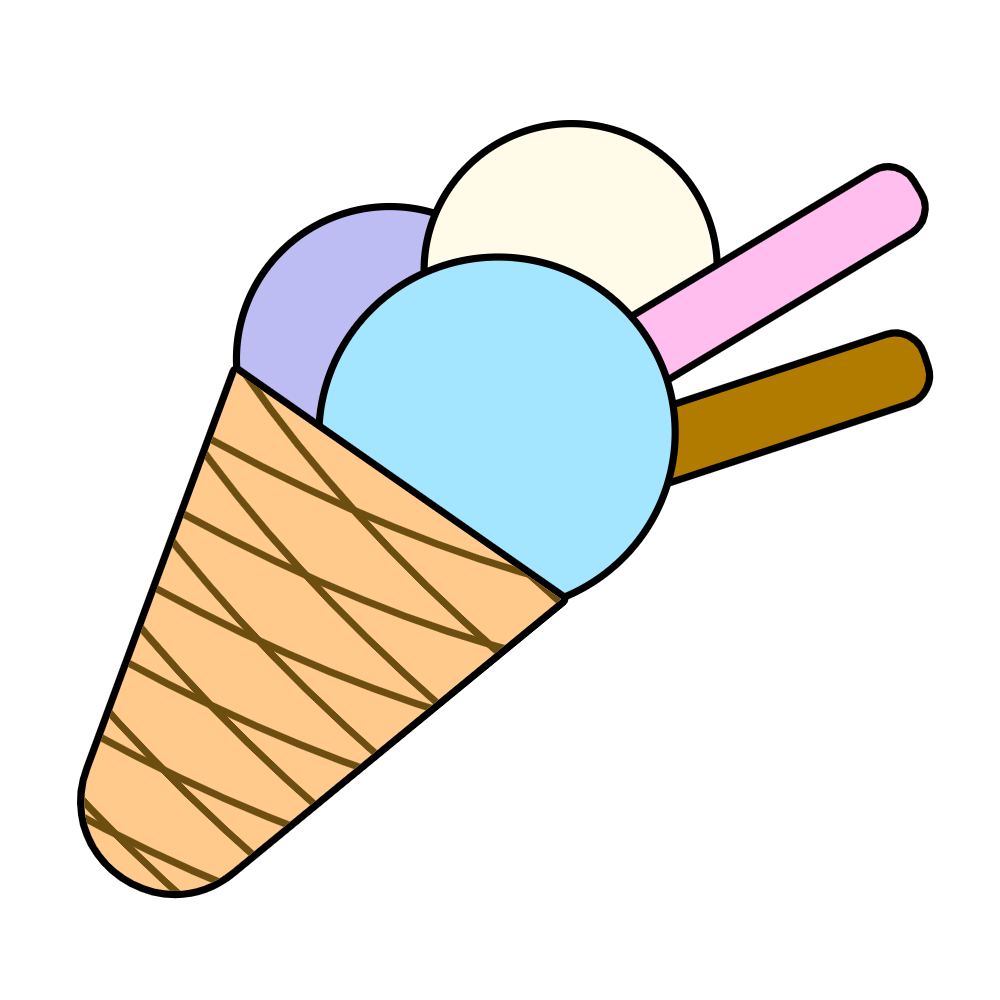 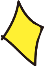 03
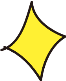 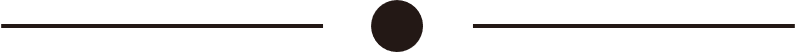 Tục ngữ
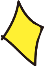 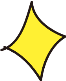 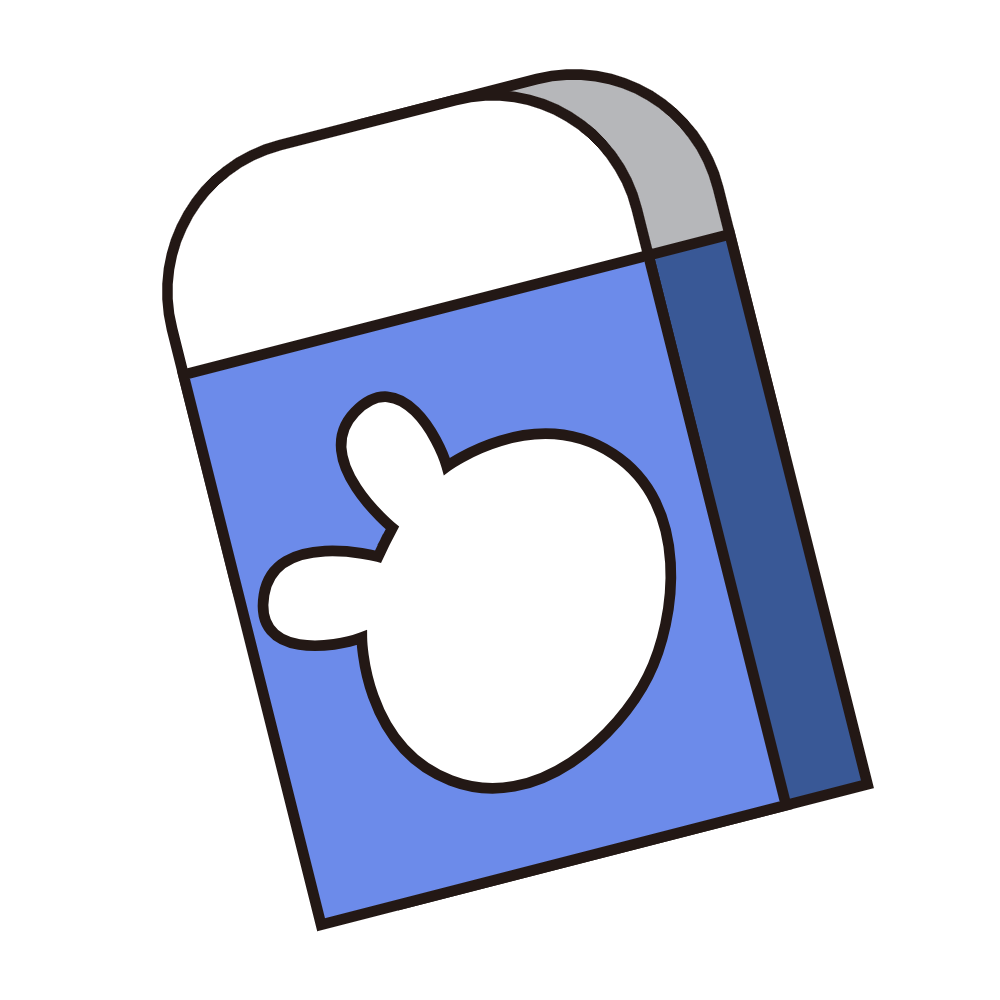 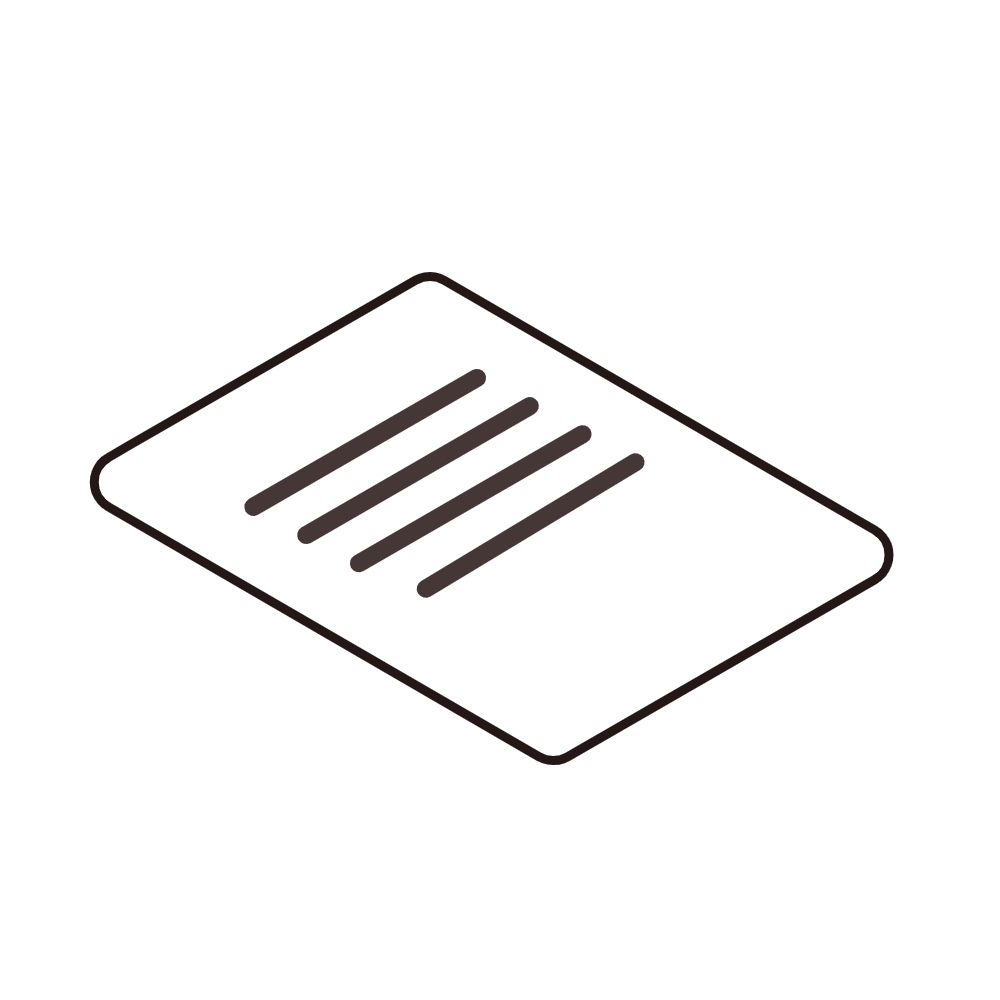 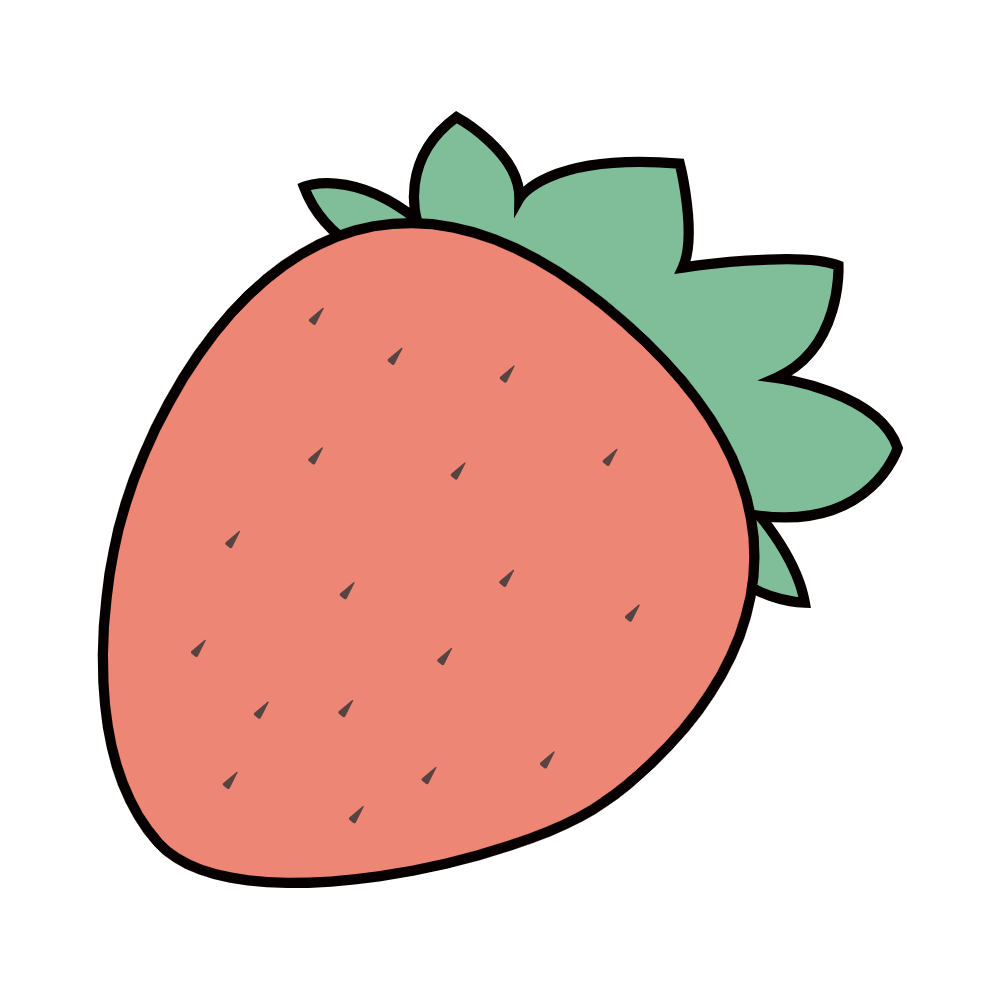 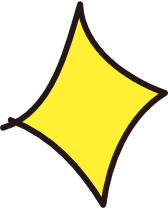 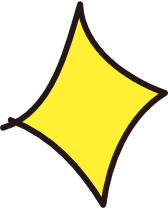 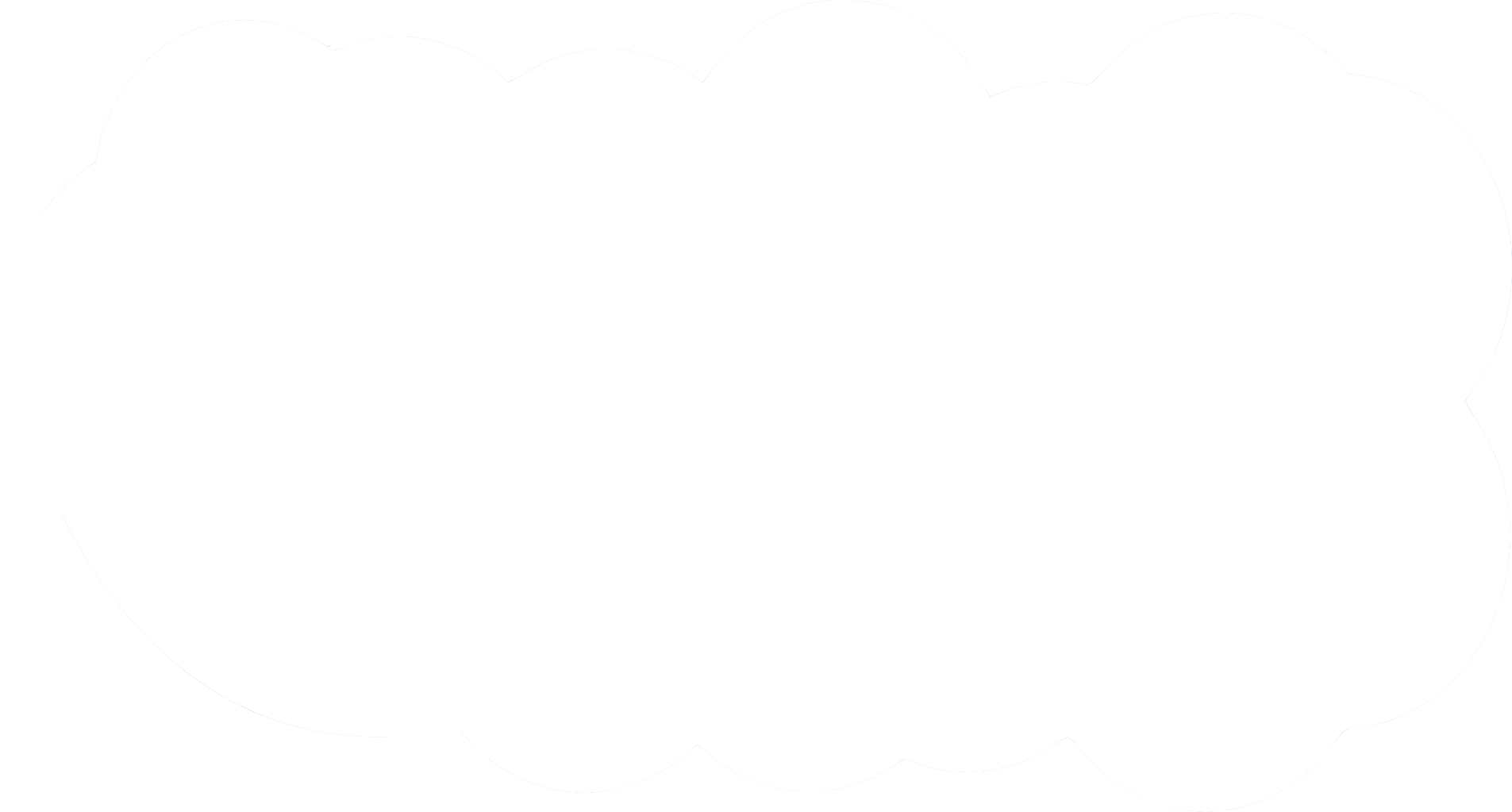 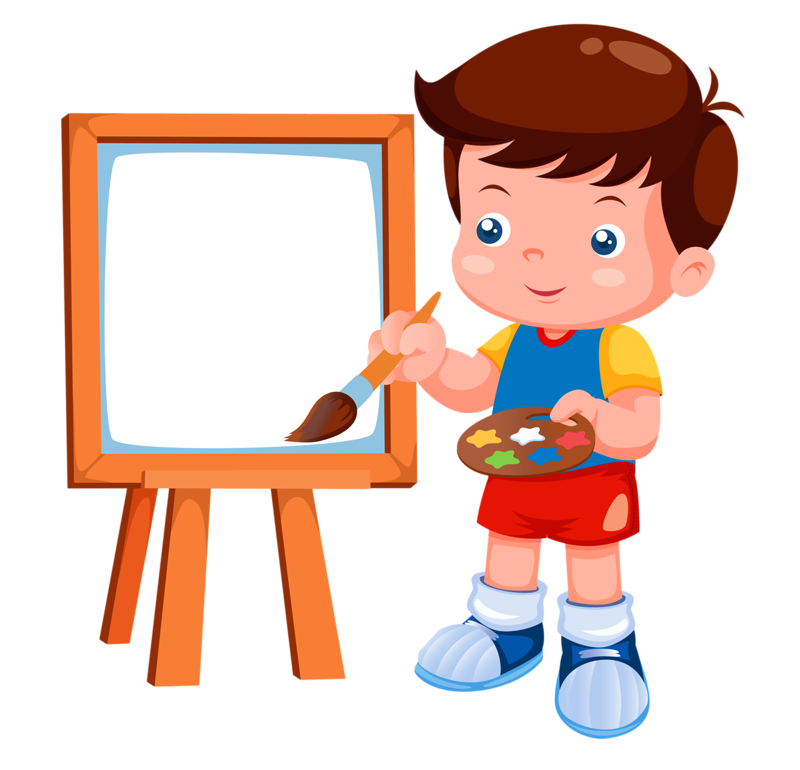 Tục ngữ
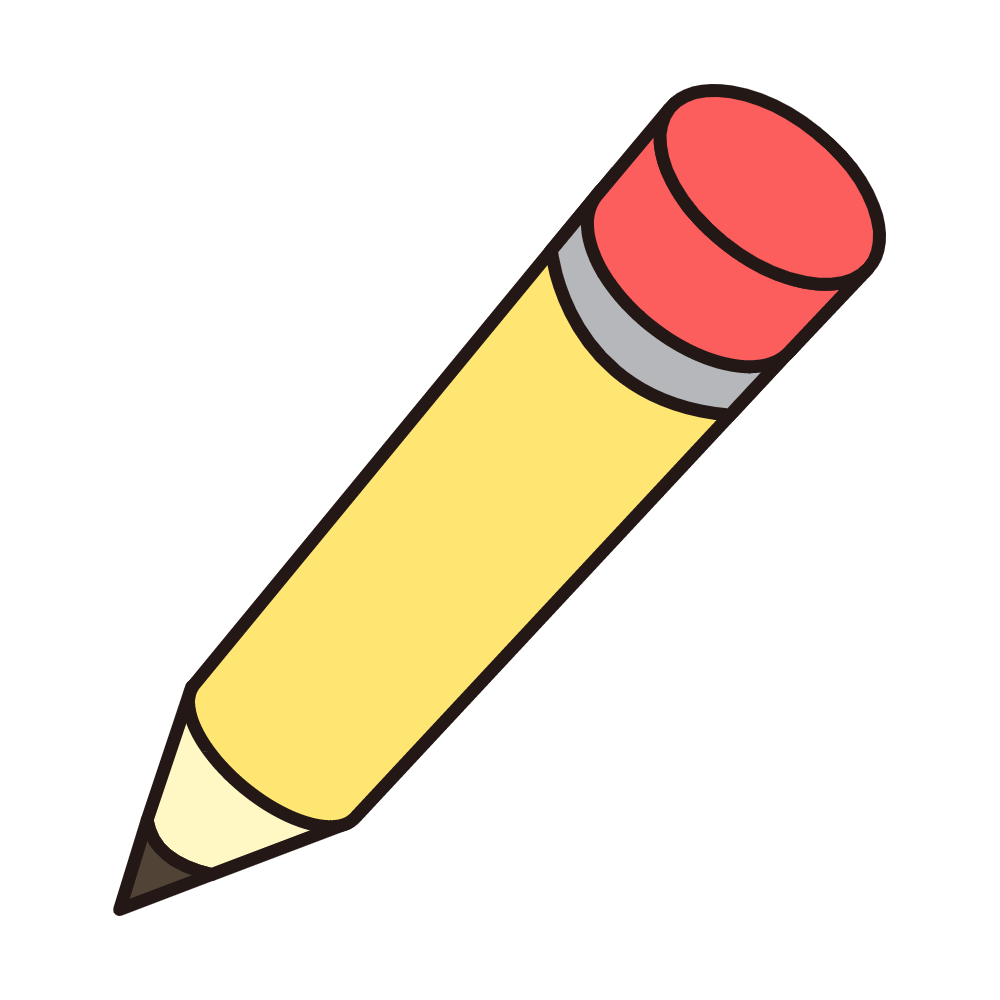 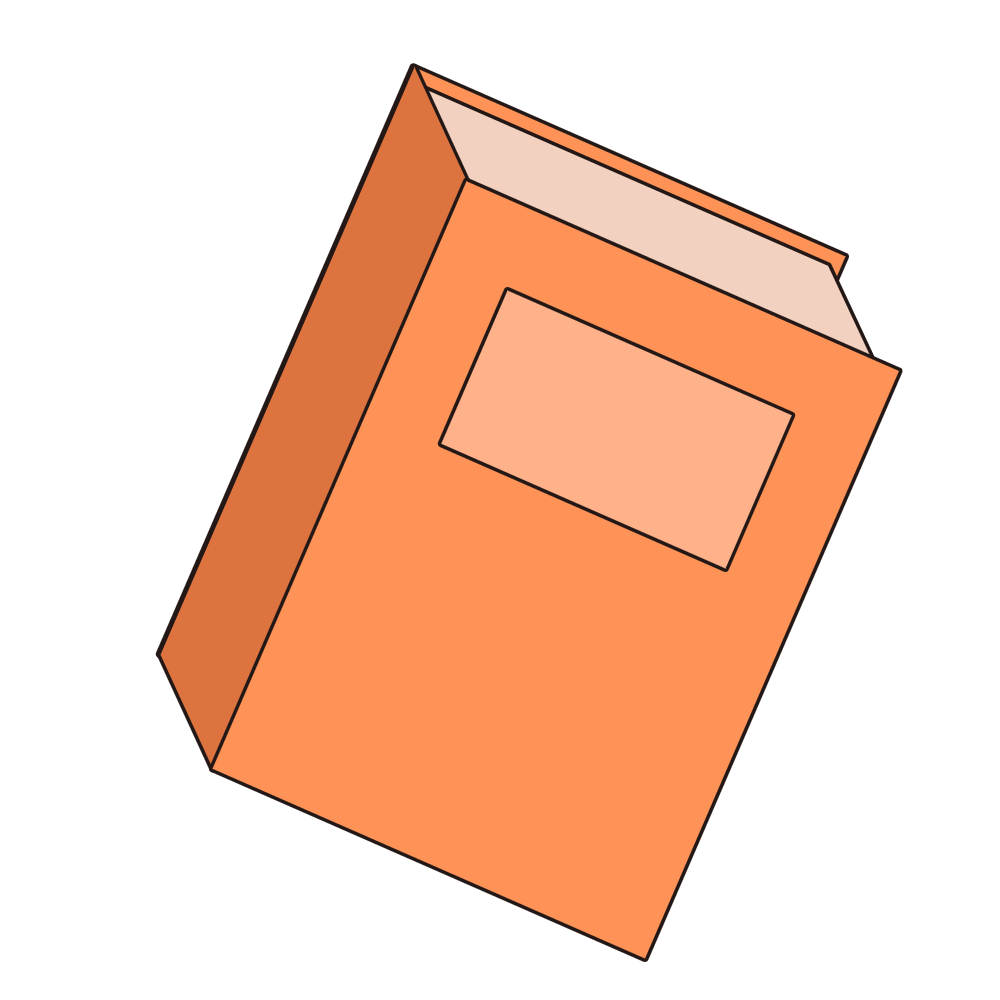 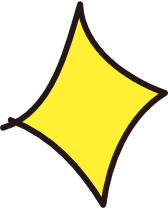 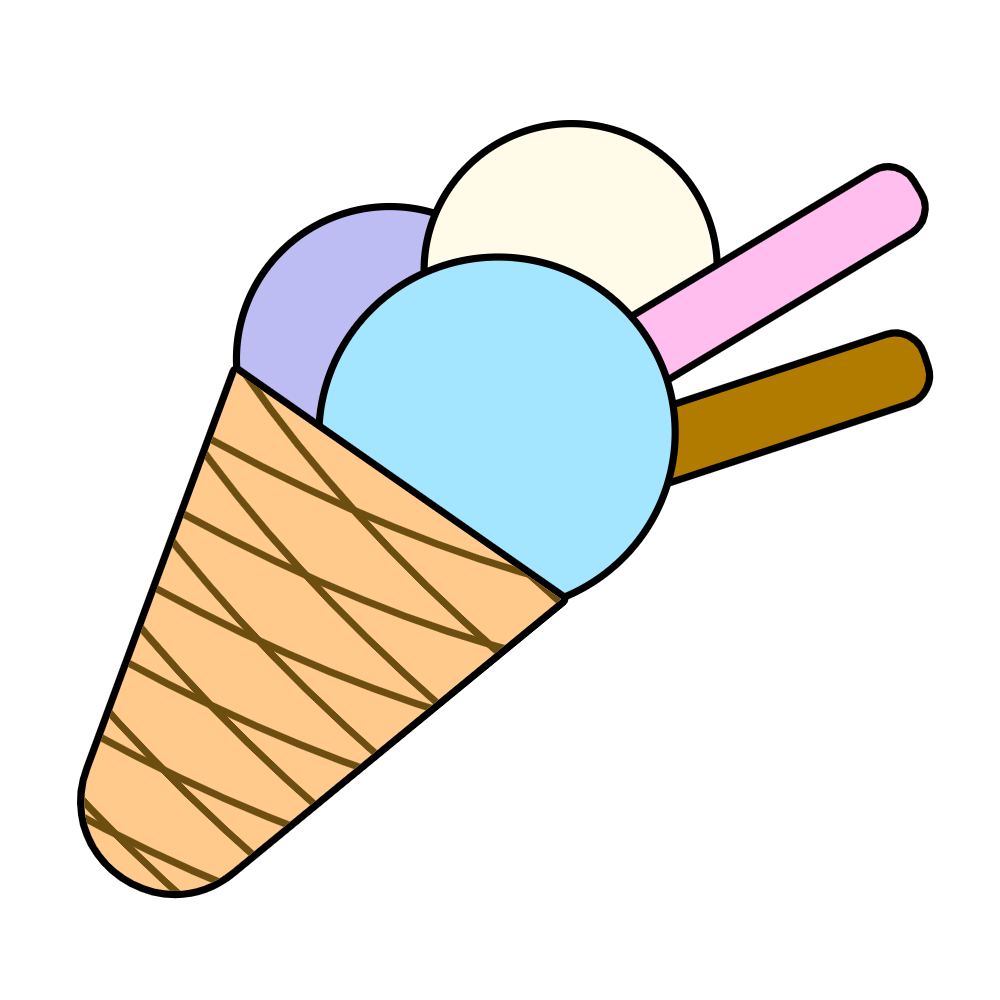 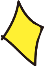 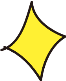 a. Người ta là hoa đất.
b. Chuông có đánh mới kêu
     Đèn có khêu mới tỏ.
c.         Nước lã mà vã nên hồ
Tay không mà nổi cơ đồ mới ngoan.
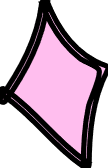 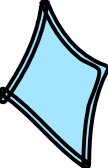 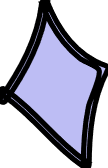 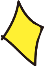 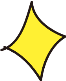 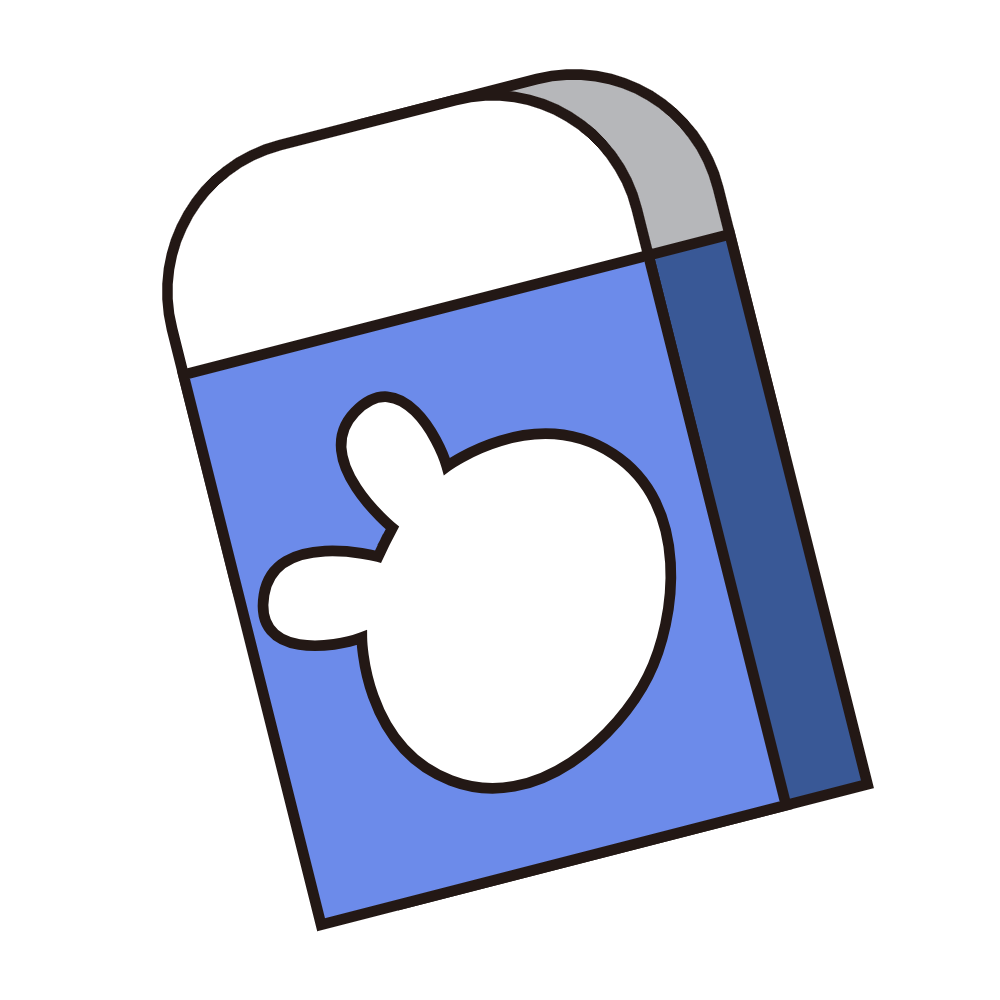 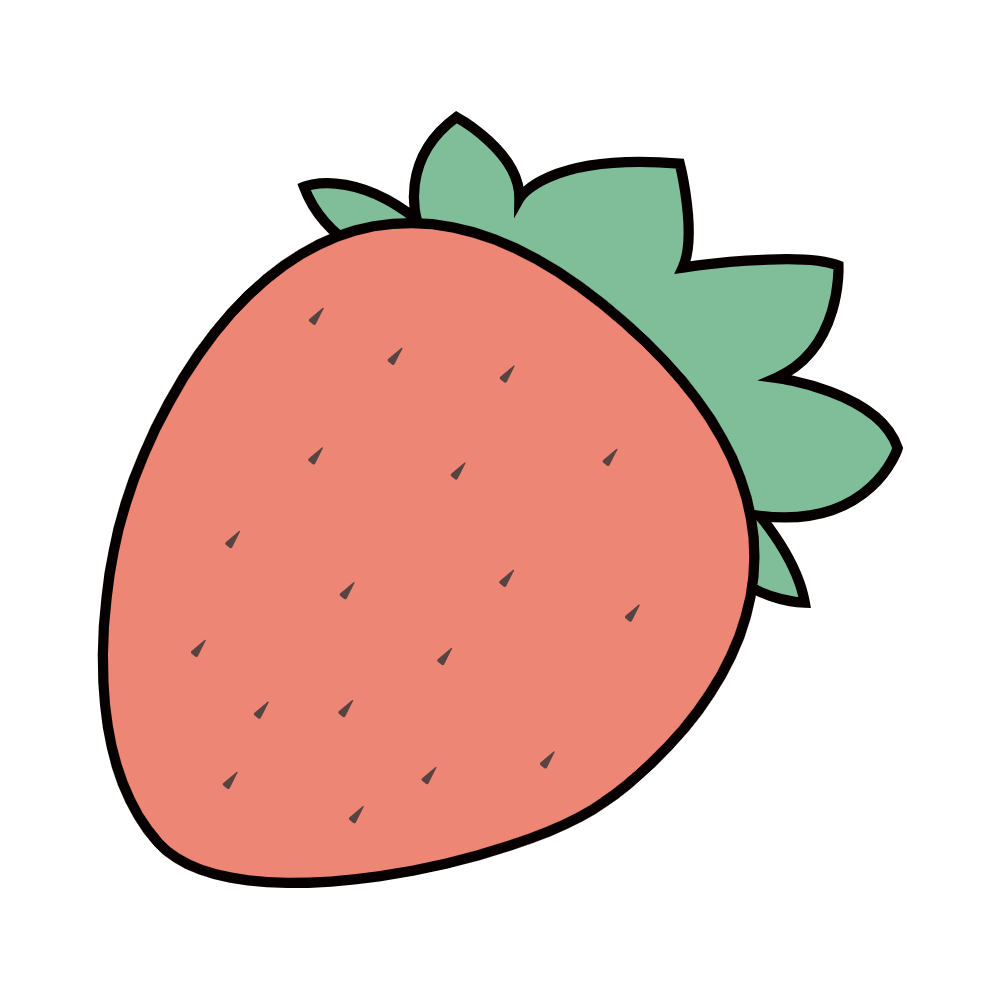 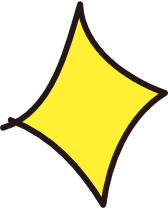 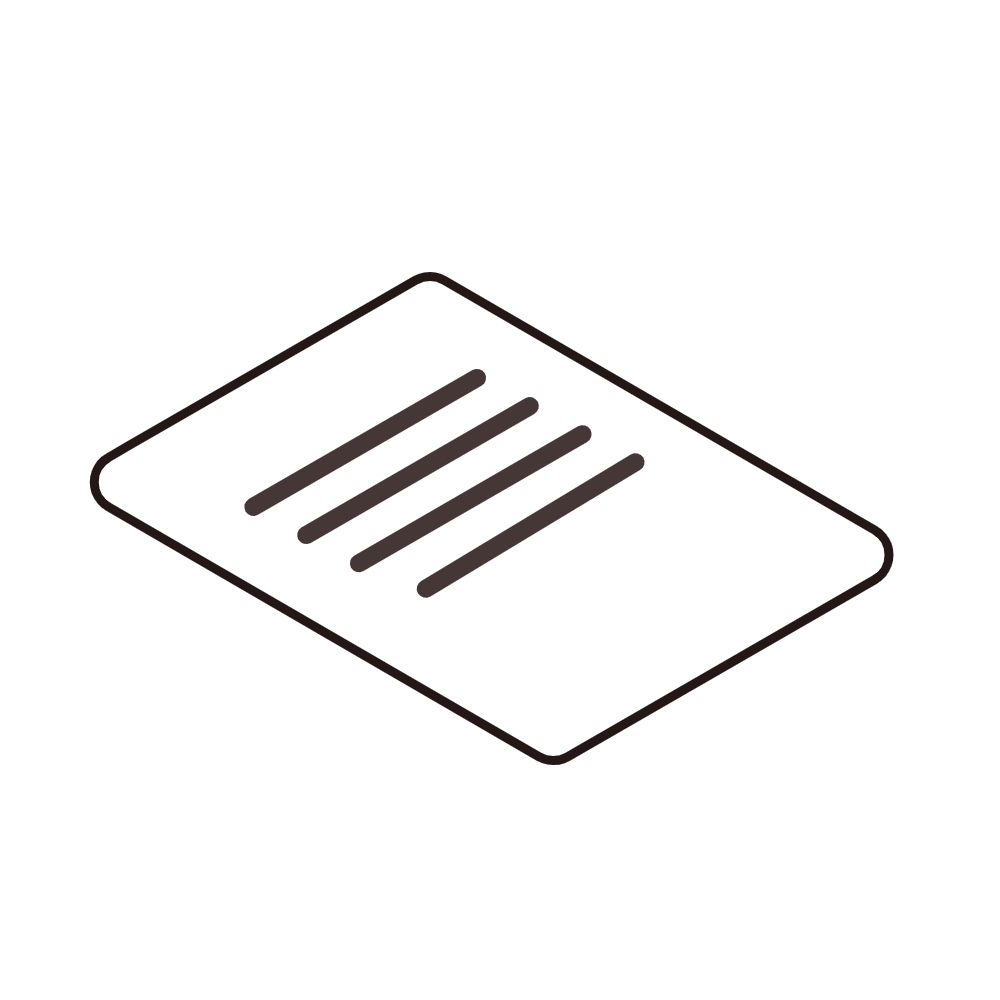 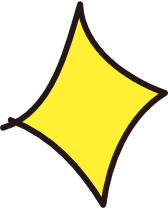 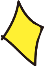 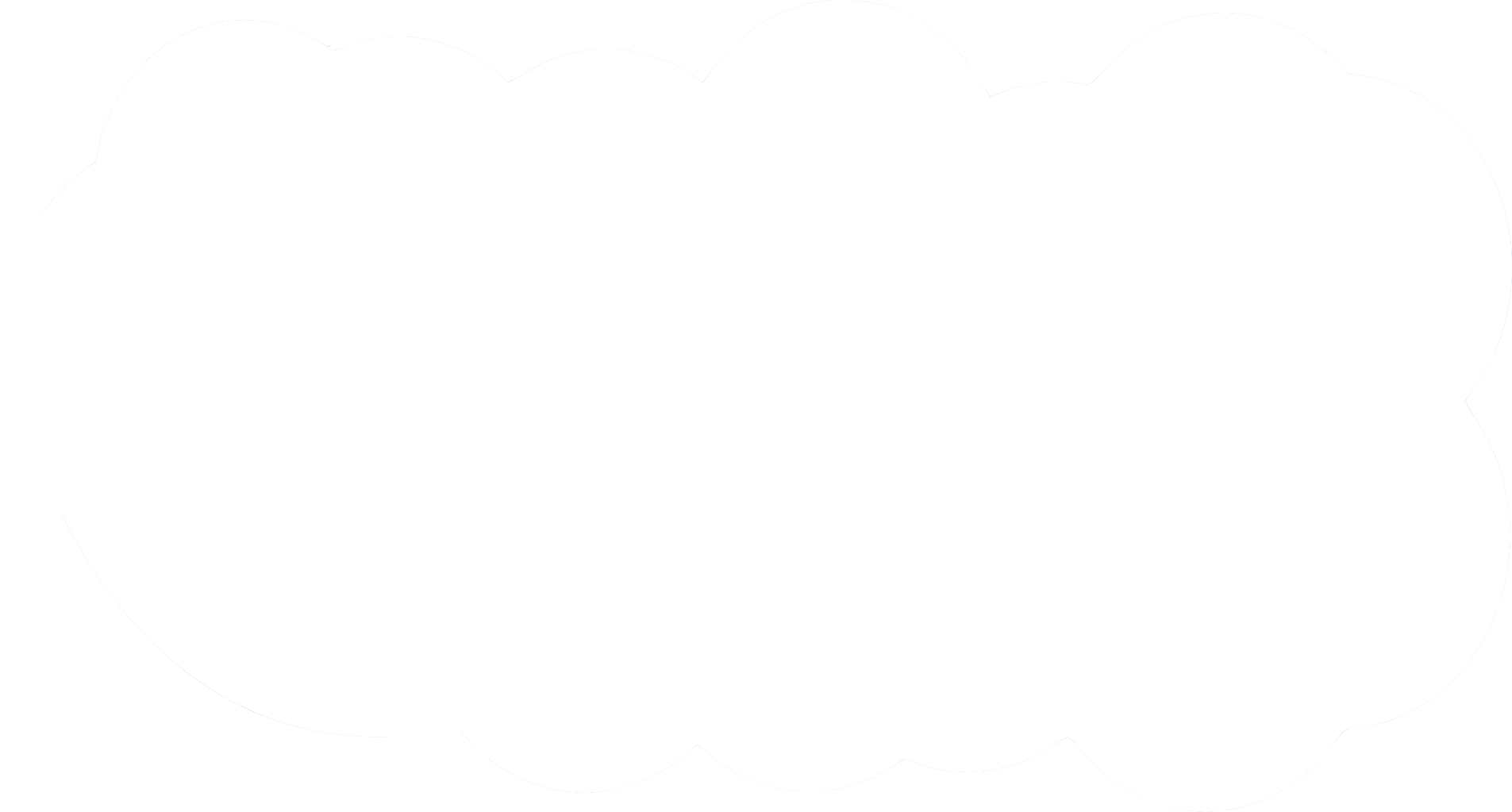 3. Tìm trong các tục ngữ dưới đây, những câu ca ngợi tài trí của con người:
Bài 2
Bài 1
Bài 3
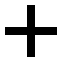 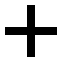 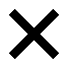 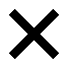 www.zanasyra.com
www.zanasyra.com
www.tucngu.com
- Người ta là hoa đất: Con người là vốn quý, là tinh tuý của đất trời.
- Chuông có đánh mới kêu
   Đèn có khêu mới tỏ
 Người có tài phải có điều kiện thi thố, có thử thách mới bộc lộ được tài năng; muốn bộc lộ hết năng lực thì phải có sự động viên, thúc đẩy.
SUBTITTLE
Bài 2
Bài 1
Bài 3
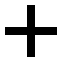 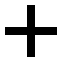 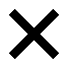 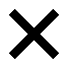 www.zanasyra.com
www.zanasyra.com
www.tucngu.com
Nước lã mà vã nên hồ
Tay không mà nổi cơ đồ mới ngoan

 Không có điều kiện vật chất hỗ trợ mà làm nên việc lớn; chỉ bằng sự tài giỏi, bằng hai bàn tay trắng mới làm nên sự nghiệp mới là đáng khâm phục.
SUBTITTLE
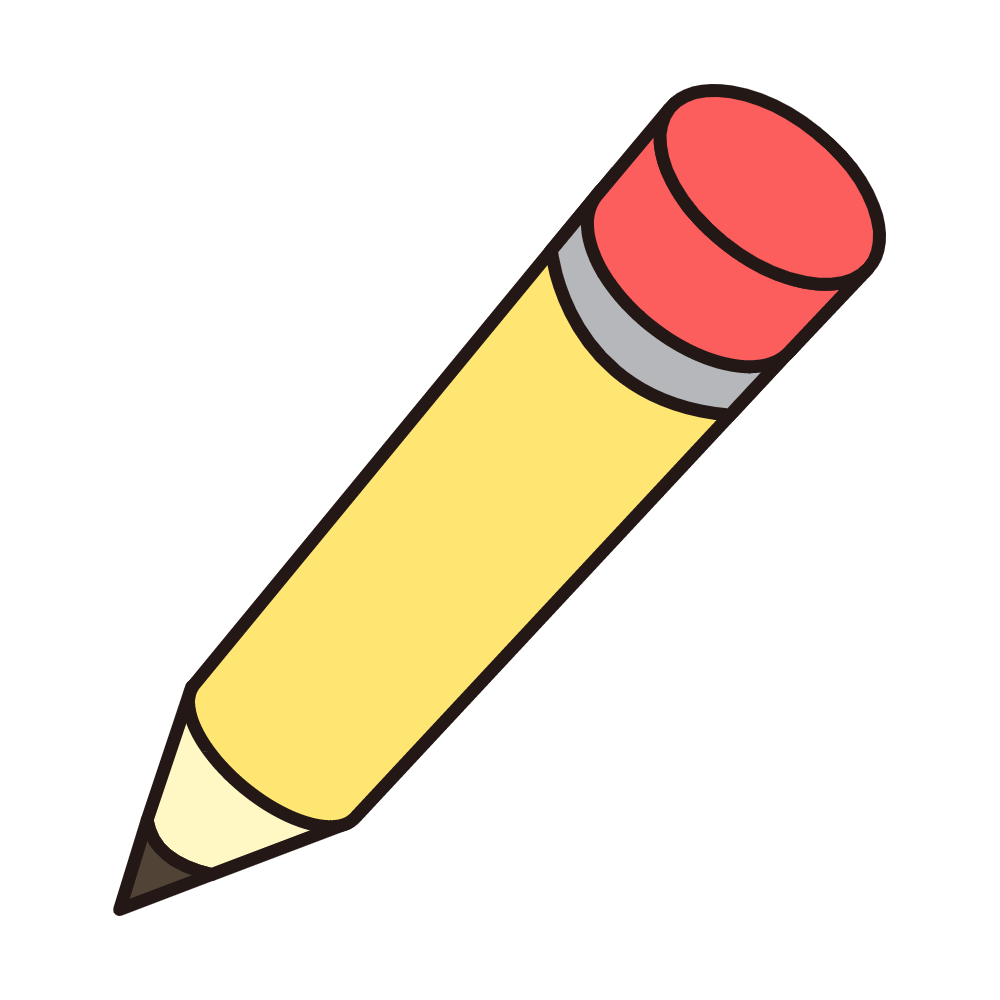 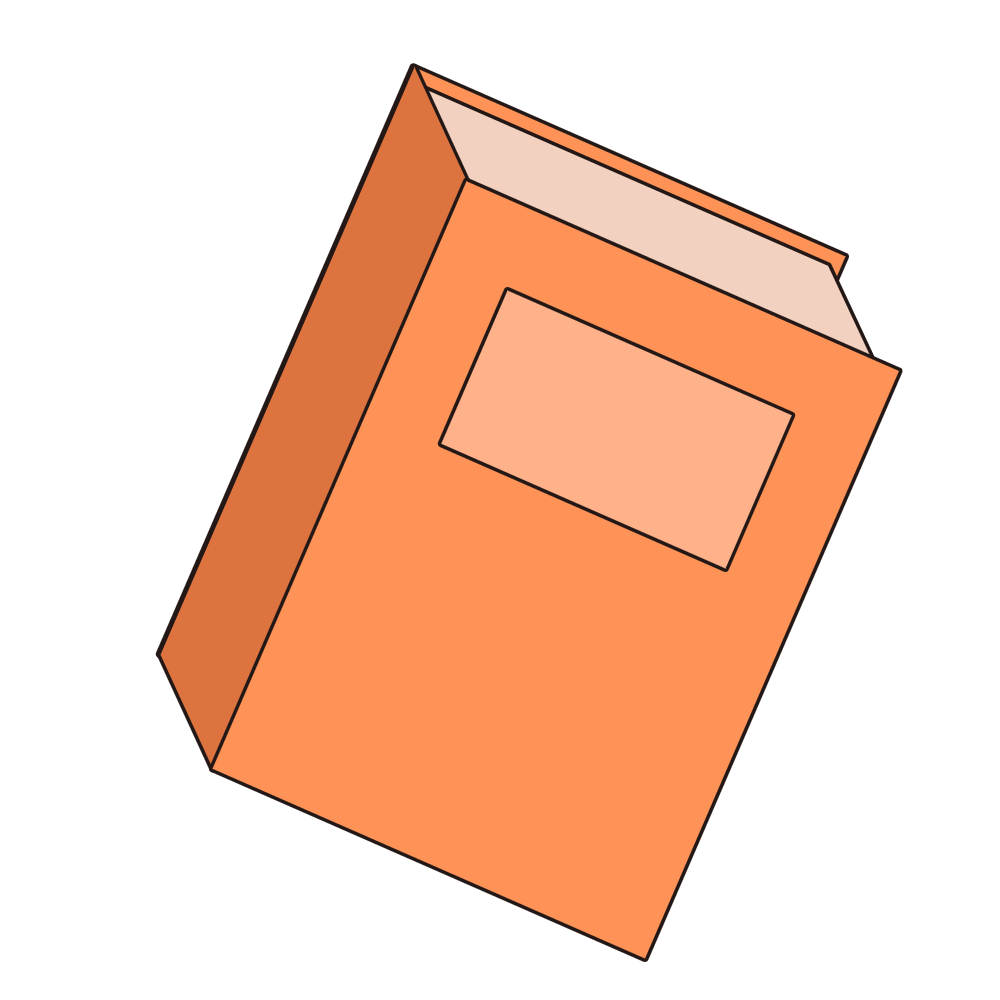 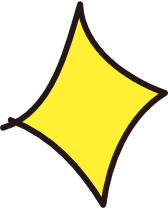 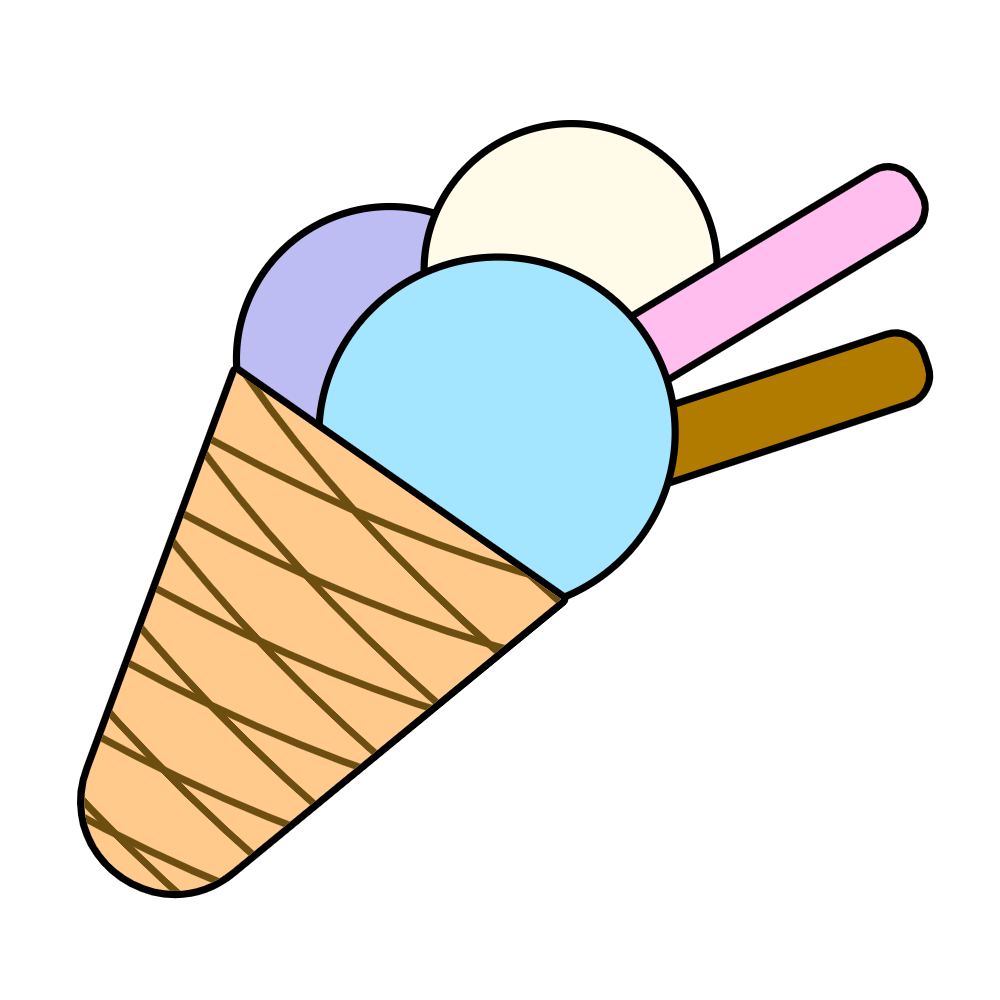 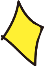 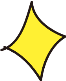 a. Người ta là hoa đất.
b. Chuông có đánh mới kêu
     Đèn có khêu mới tỏ.
c.         Nước lã mà vã nên hồ
Tay không mà nổi cơ đồ mới ngoan.
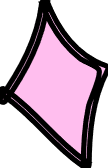 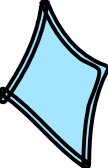 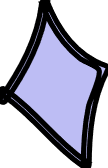 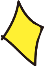 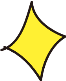 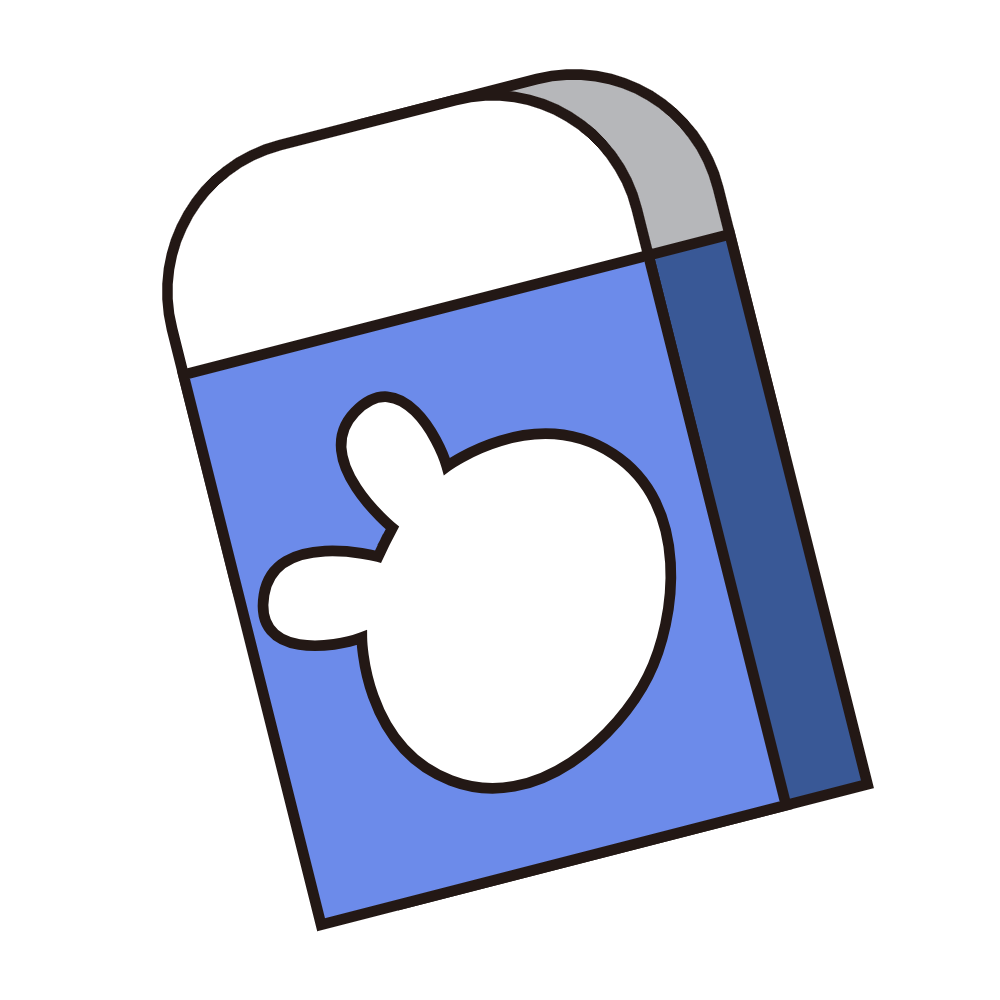 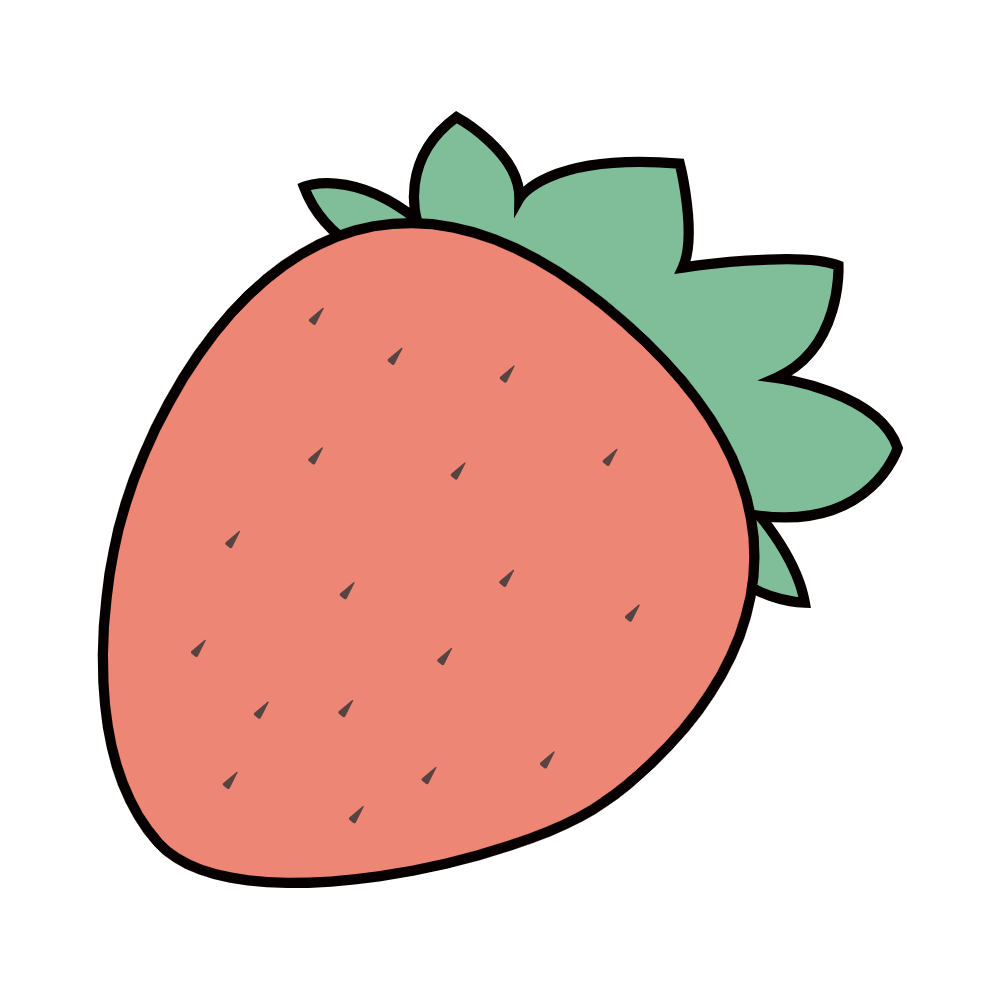 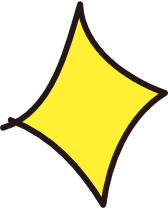 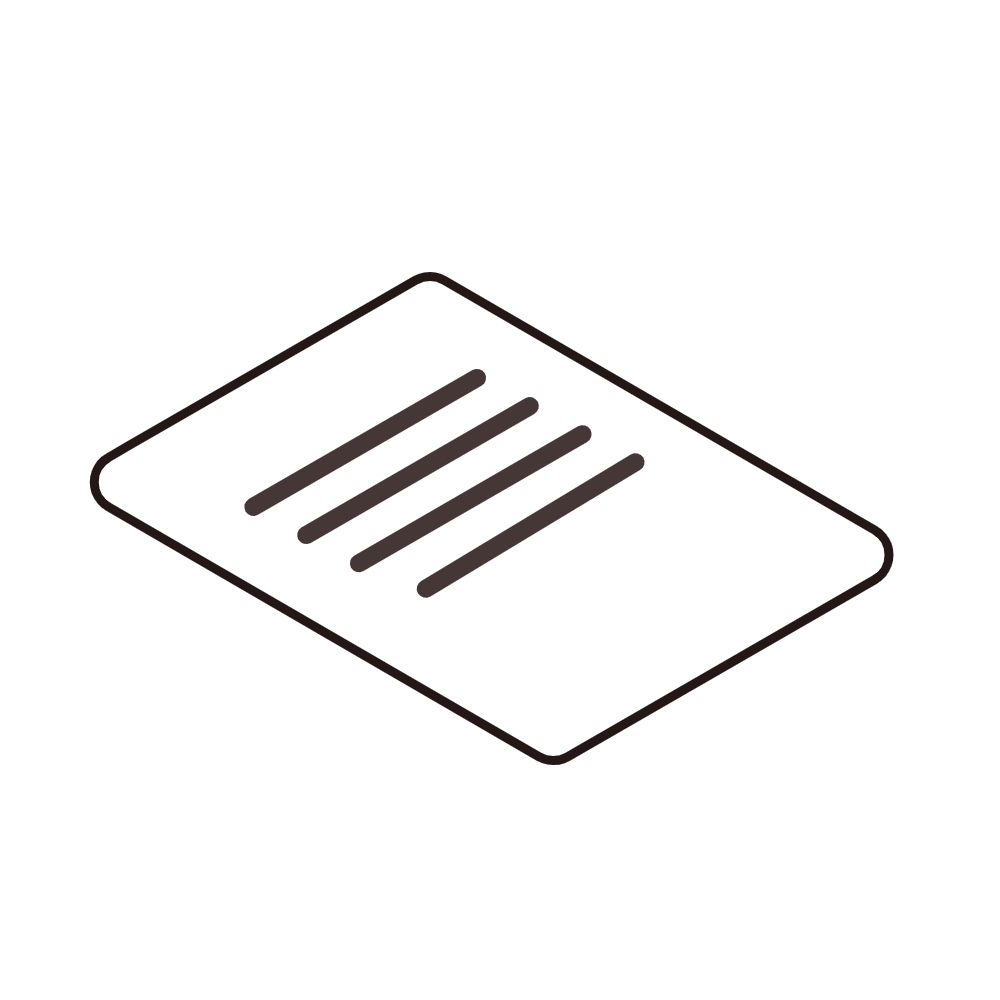 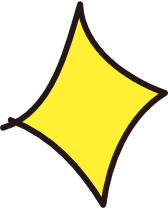 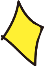 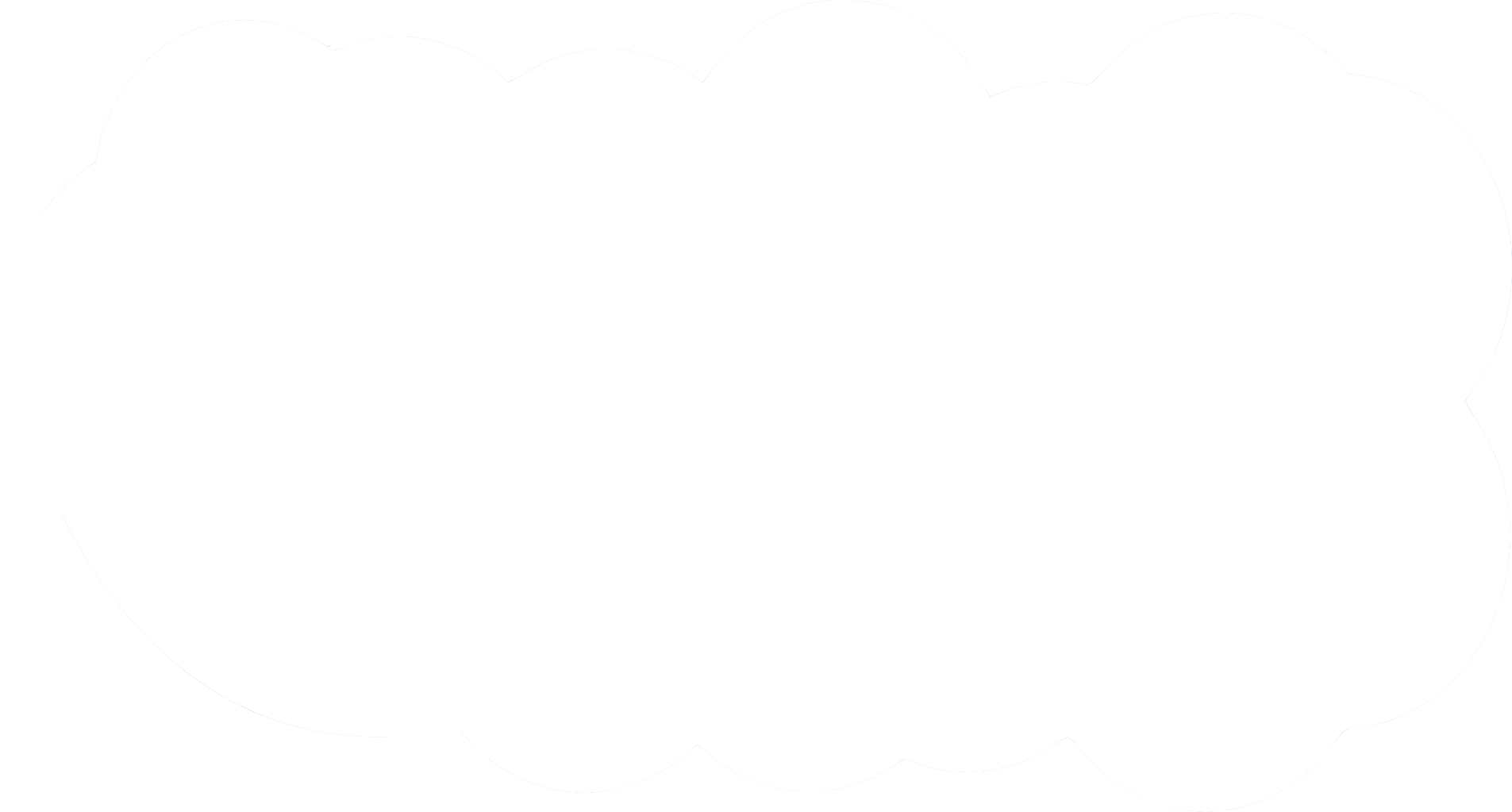 3. Tìm trong các tục ngữ dưới đây, những câu ca ngợi tài trí của con người:
Bài 4
Bài 2
Bài 3
Bài 1
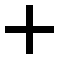 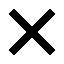 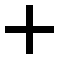 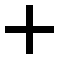 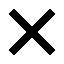 www.zanasyra.com
www.zanasyra.com
www.zanasyra.com
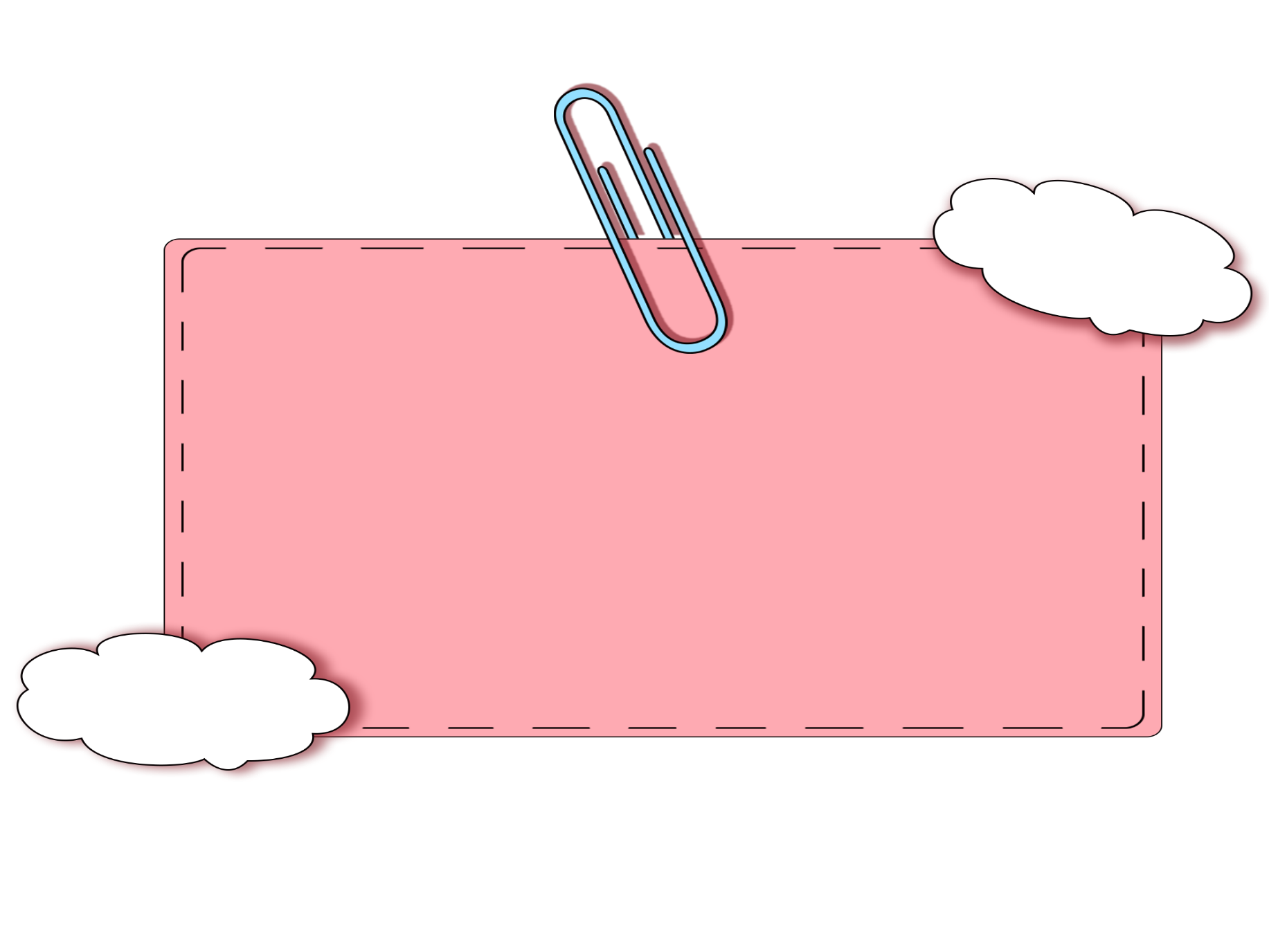 www.chiase.com
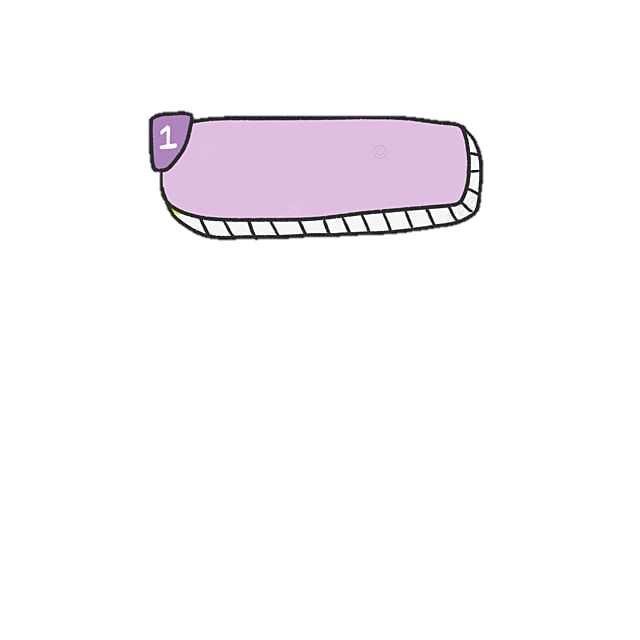 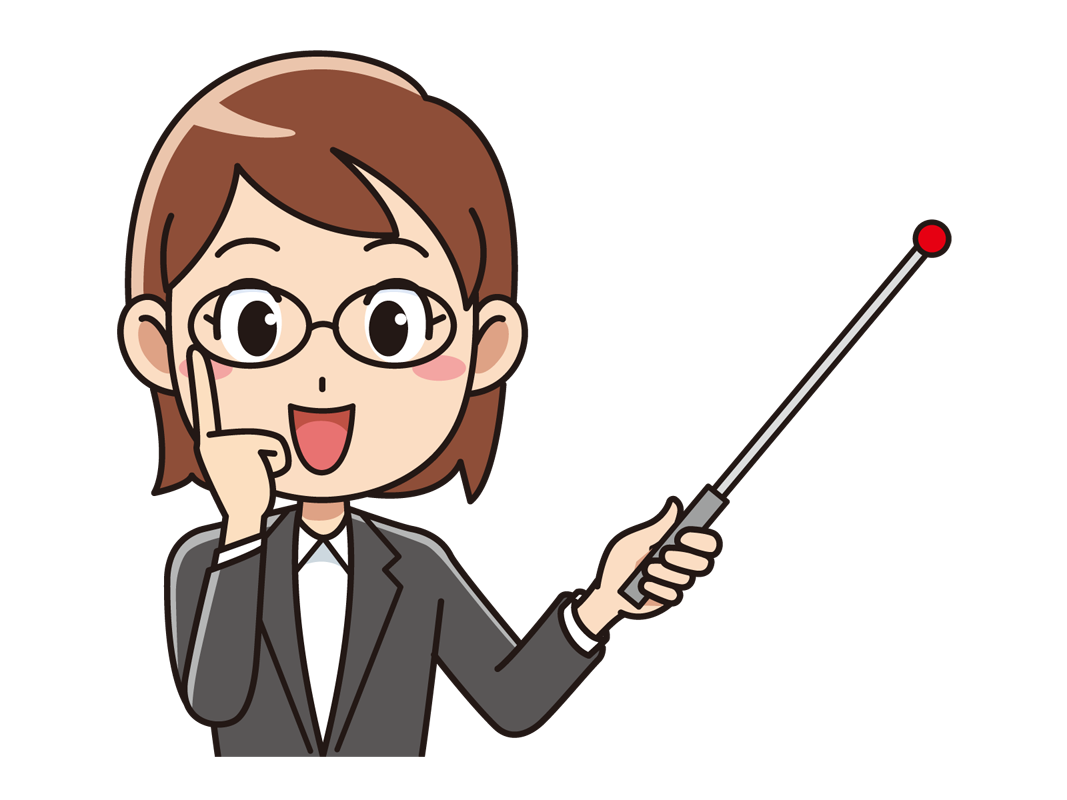 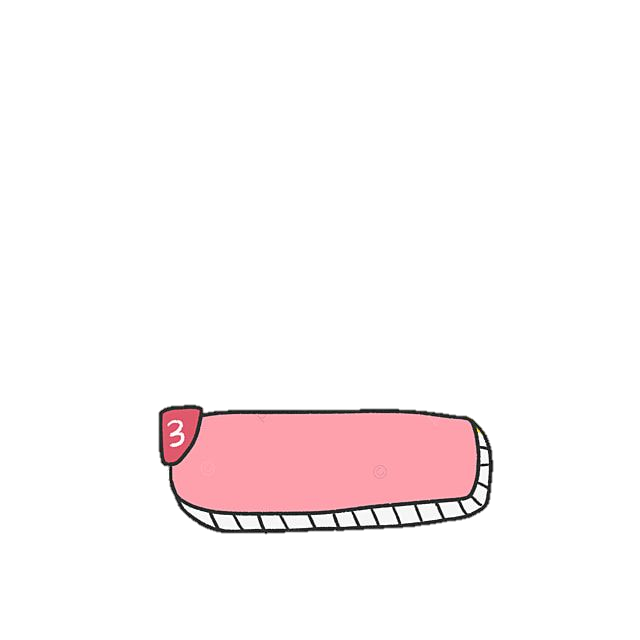 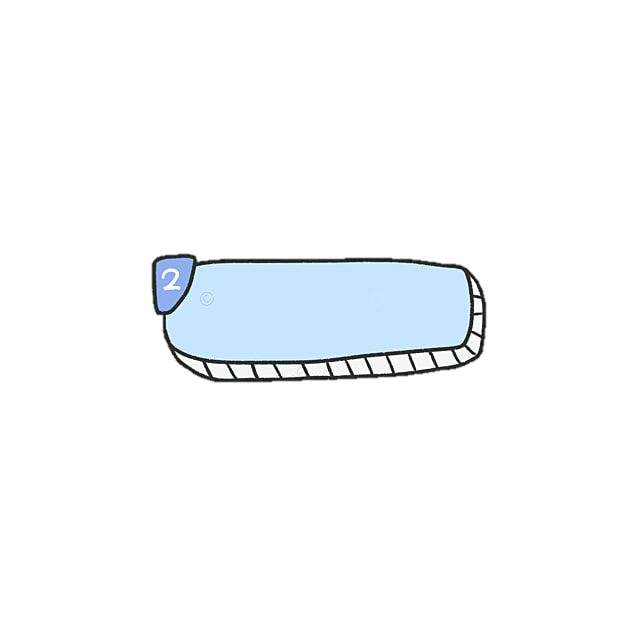 TEXT
TEXT
TEXT
SUBTITTLE
Em thích câu tục ngữ nào ở bài 3? Vì sao?
text text text text text text text text
text text text text text text text text
text text text text text text text text
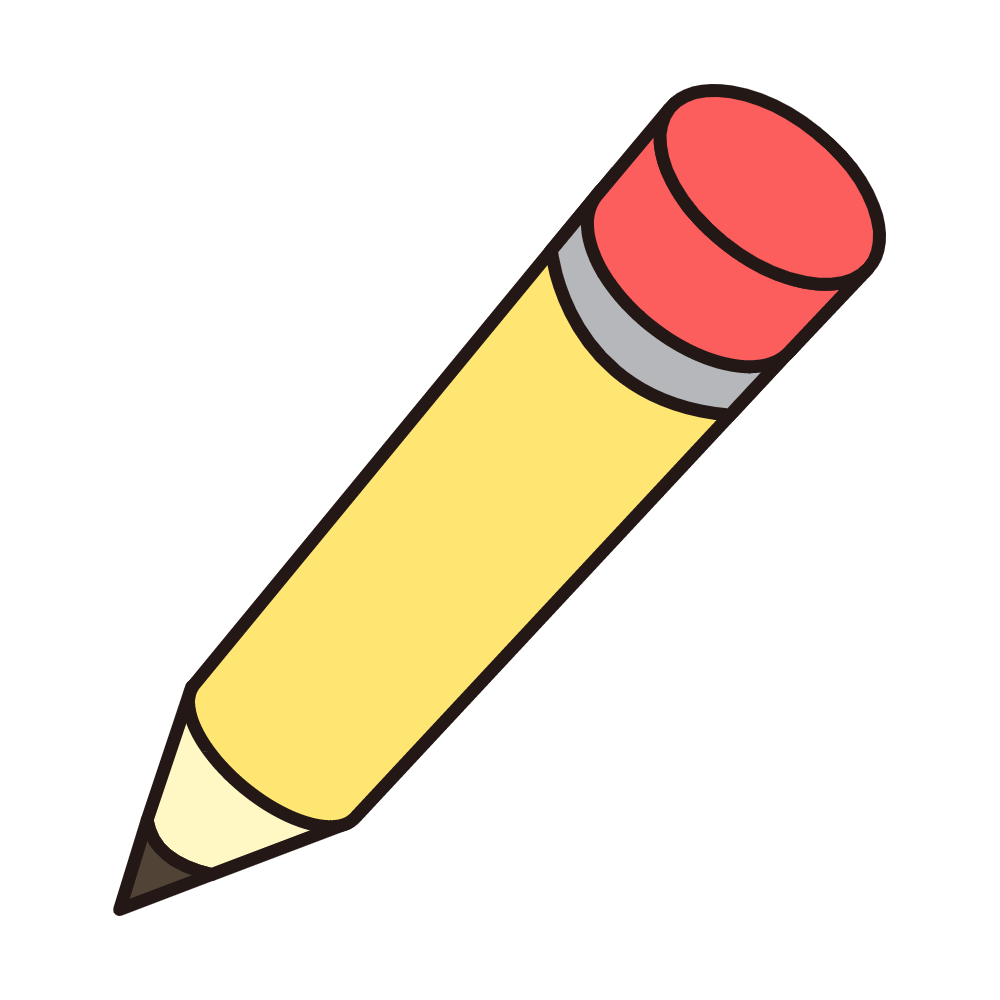 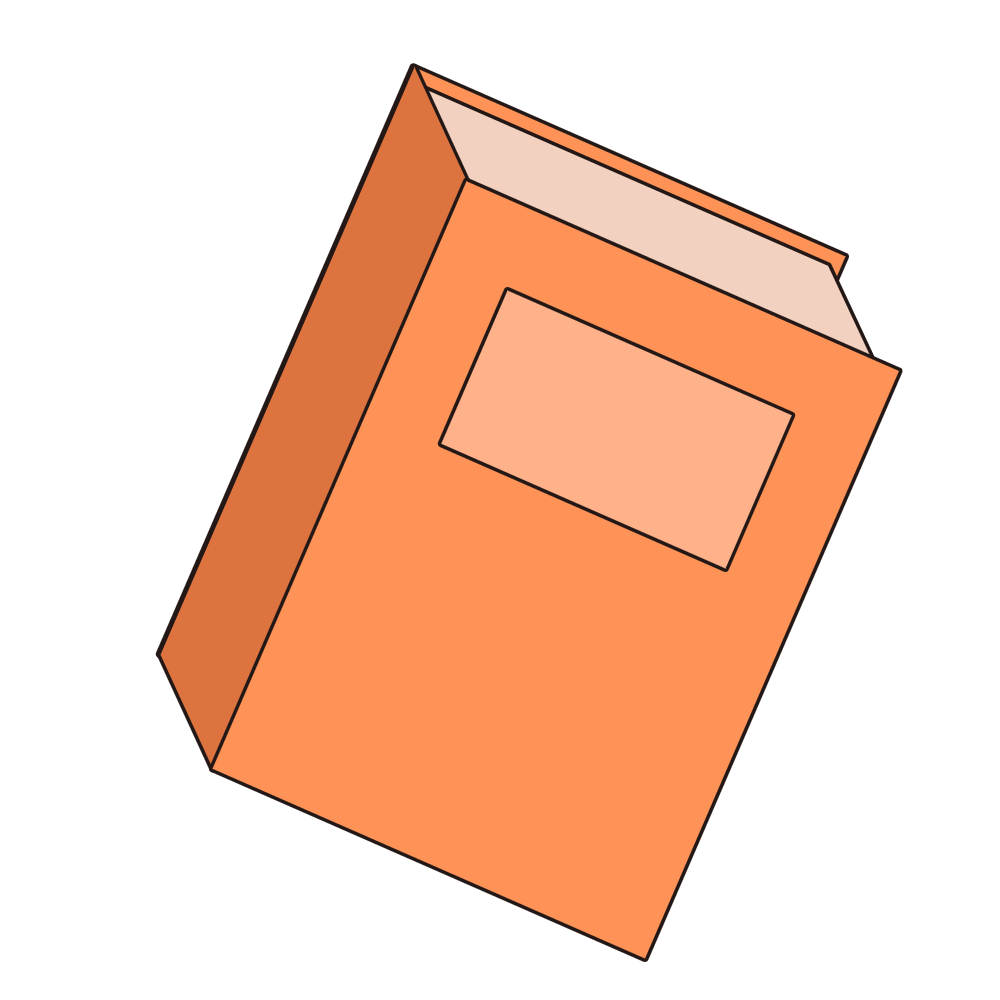 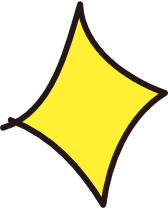 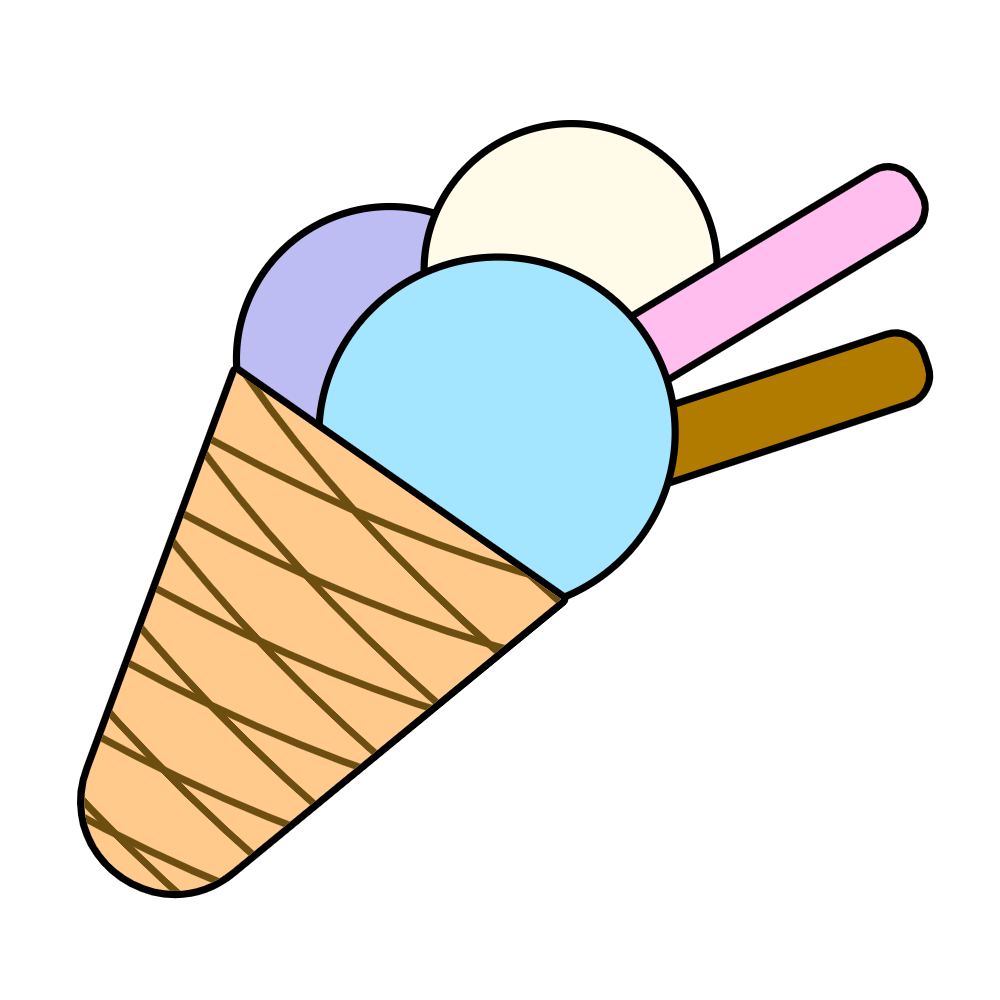 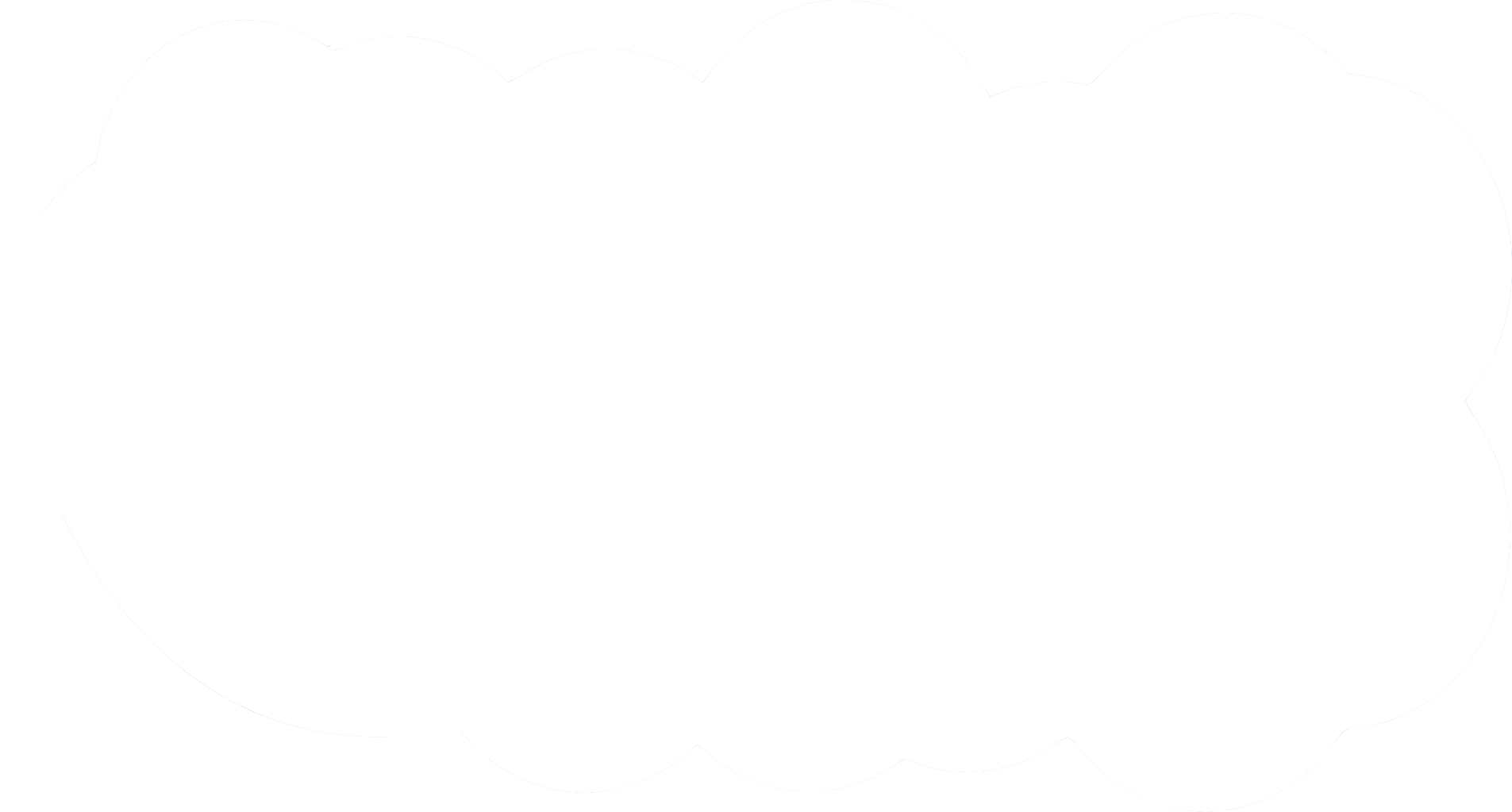 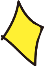 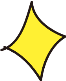 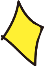 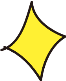 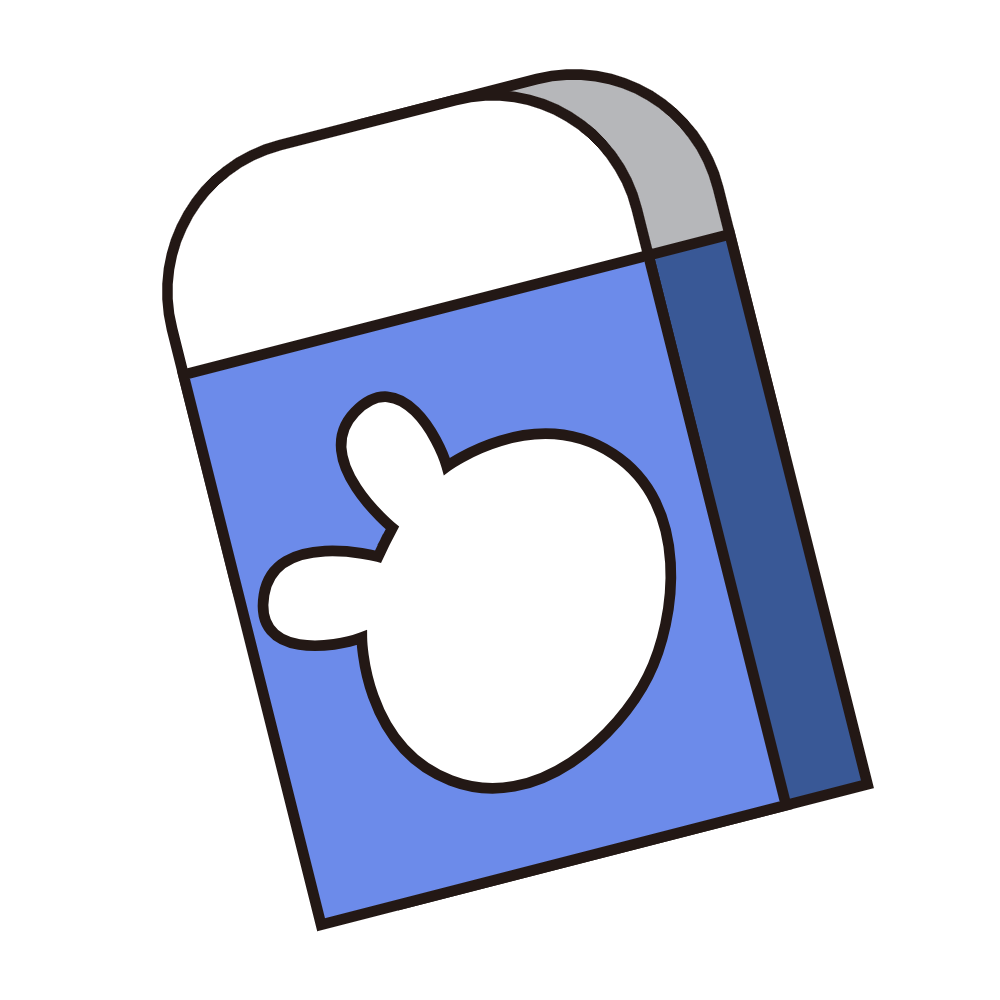 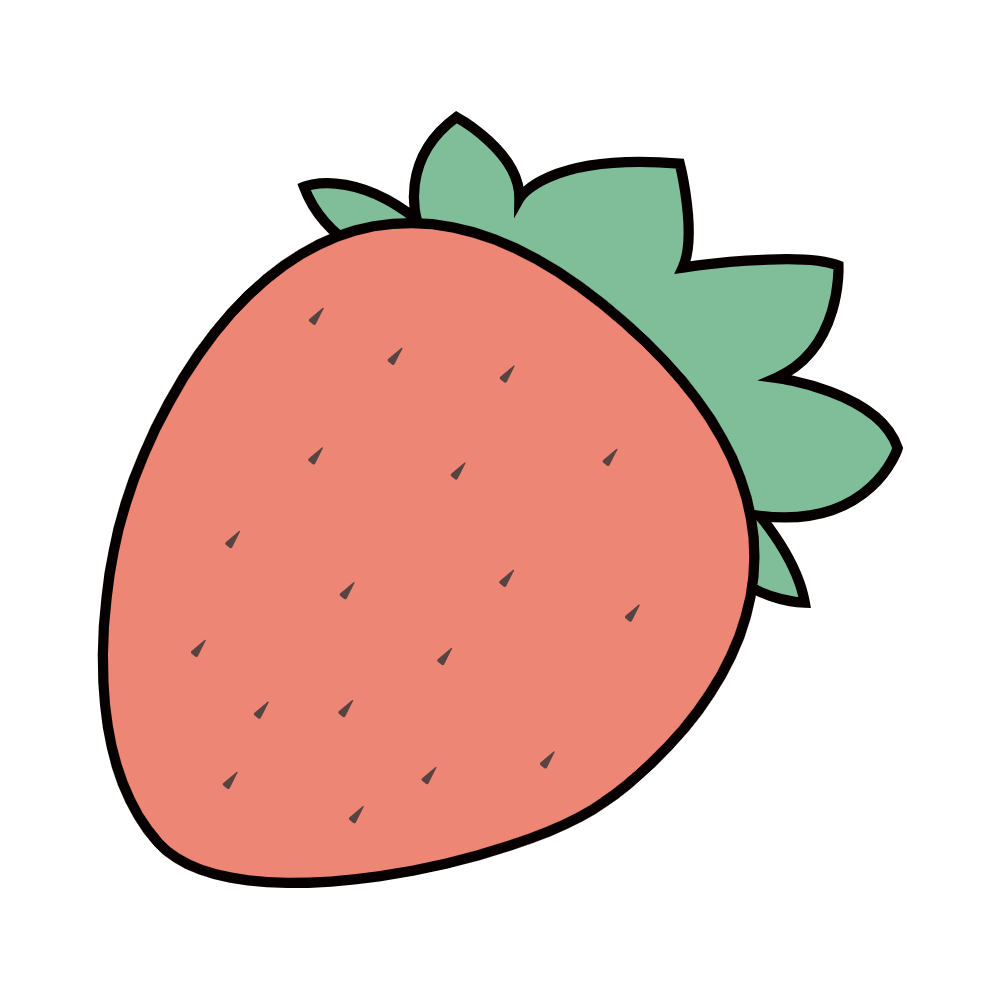 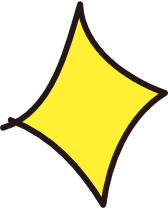 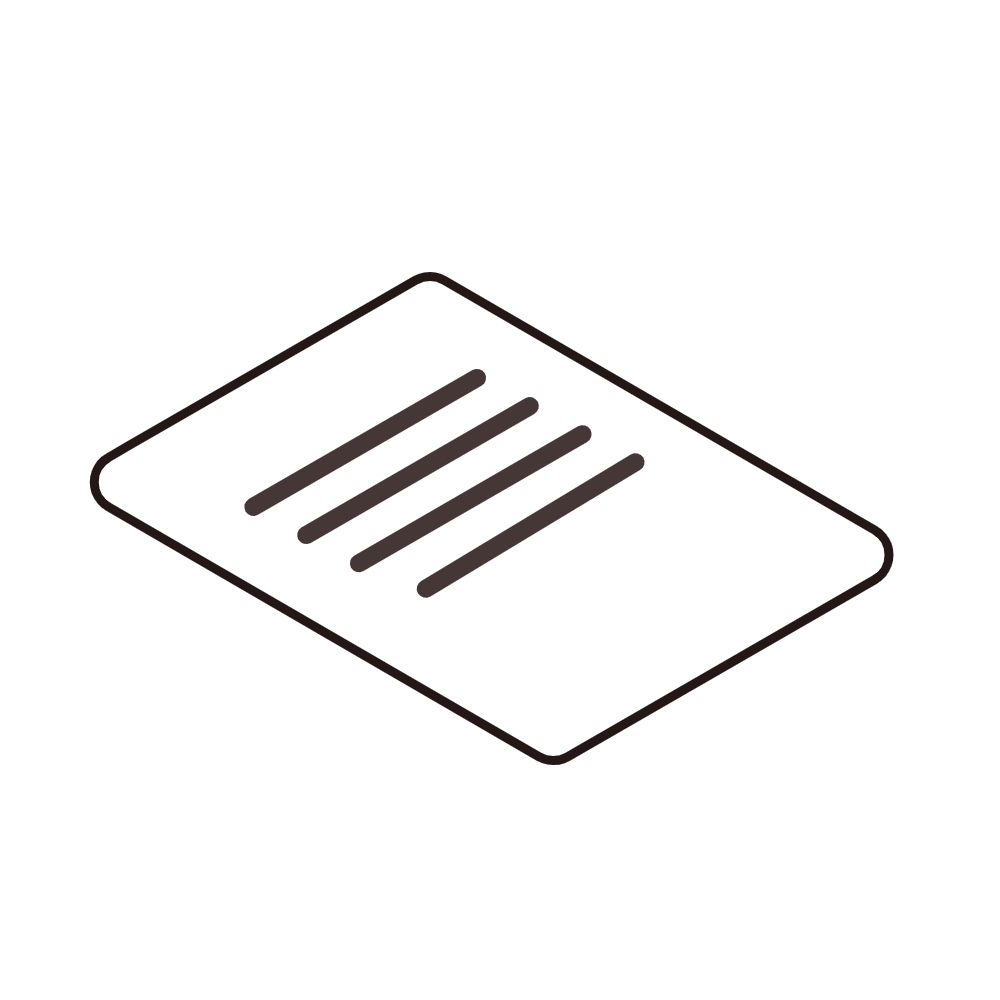 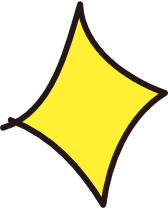 DẶN DÒ
Hoàn thành bài 
vào vở
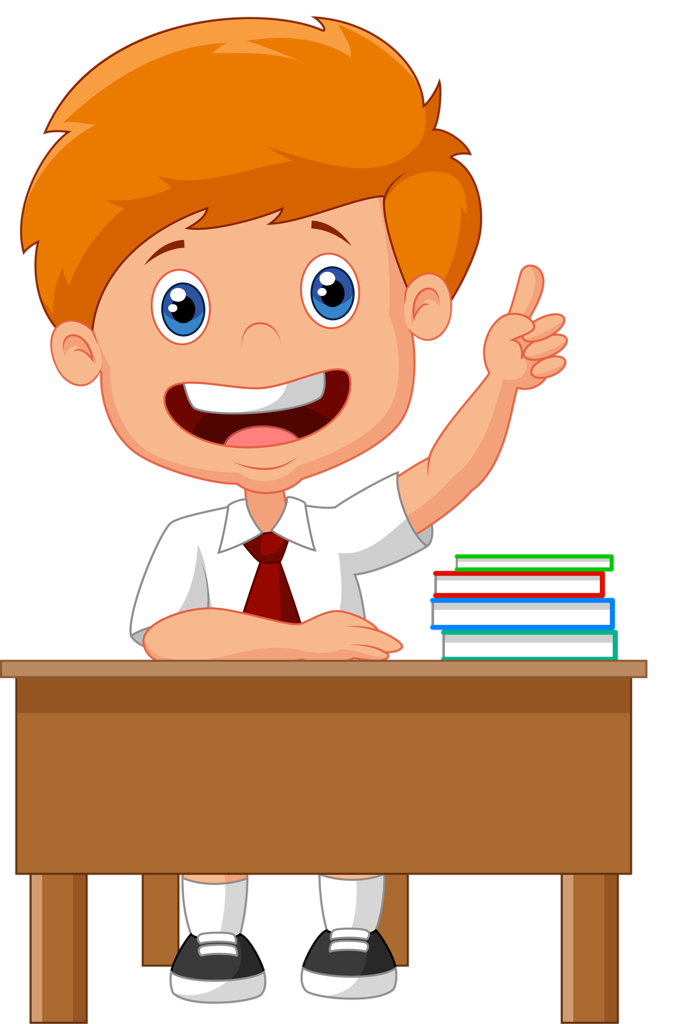 Chuẩn bị bài 
tiếp theo.
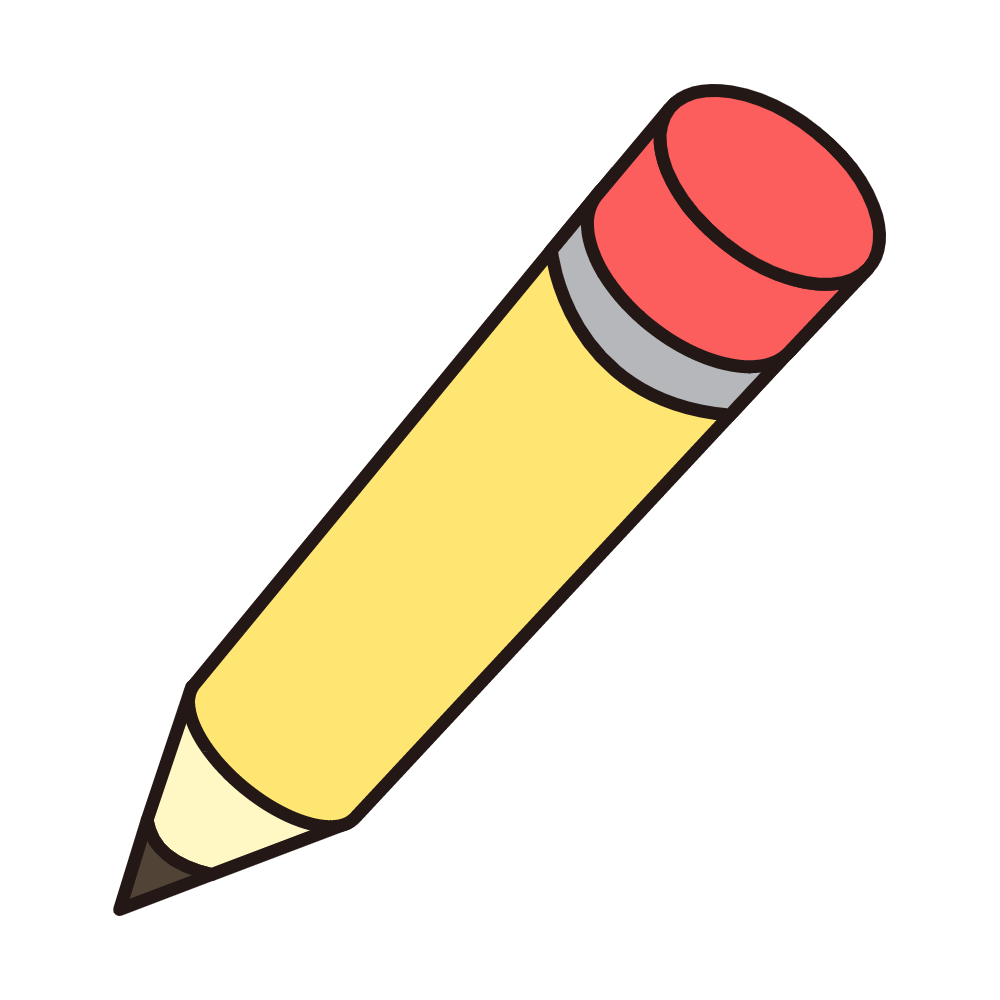 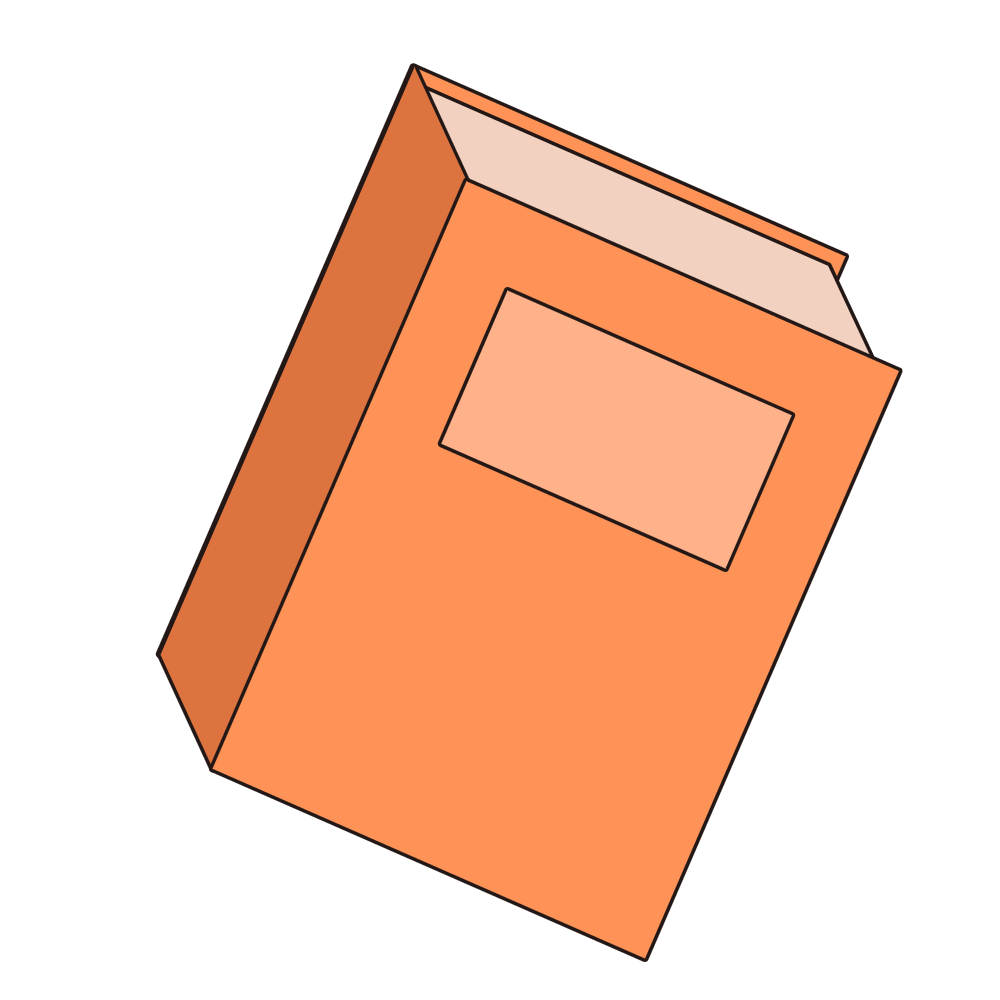 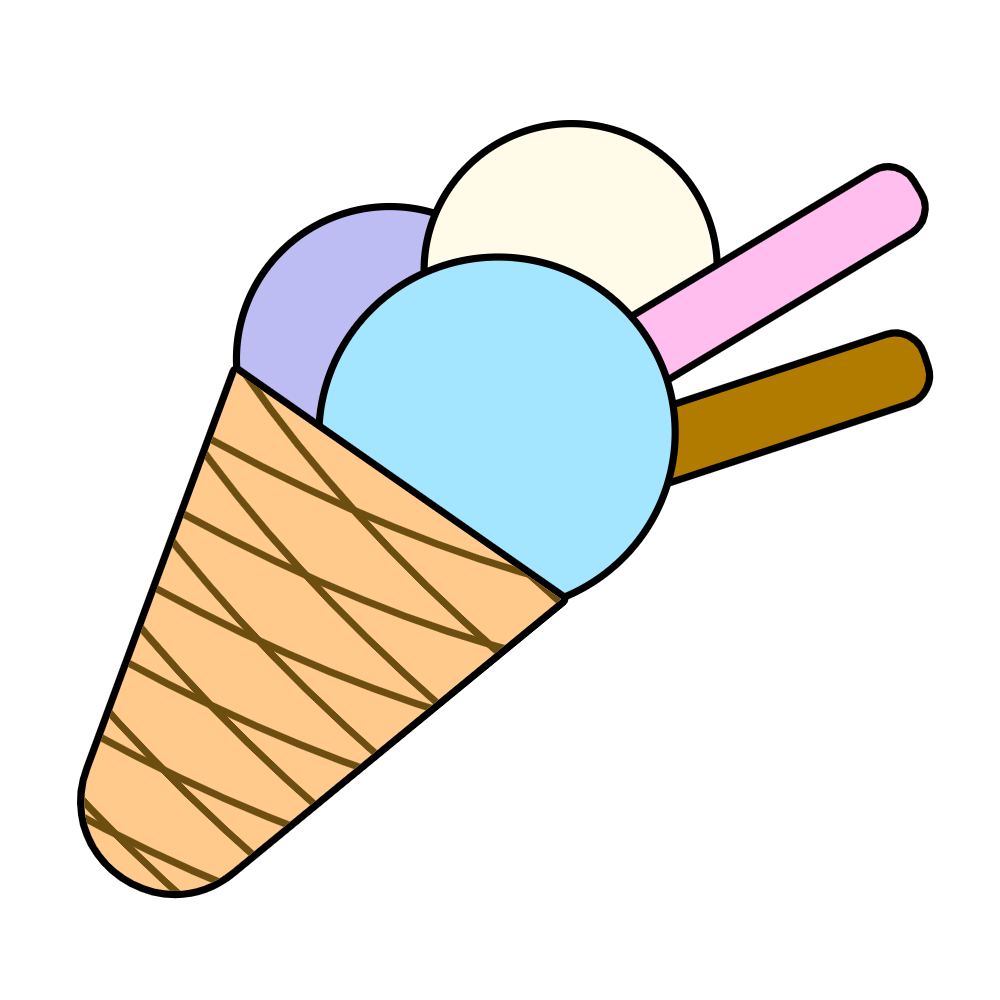 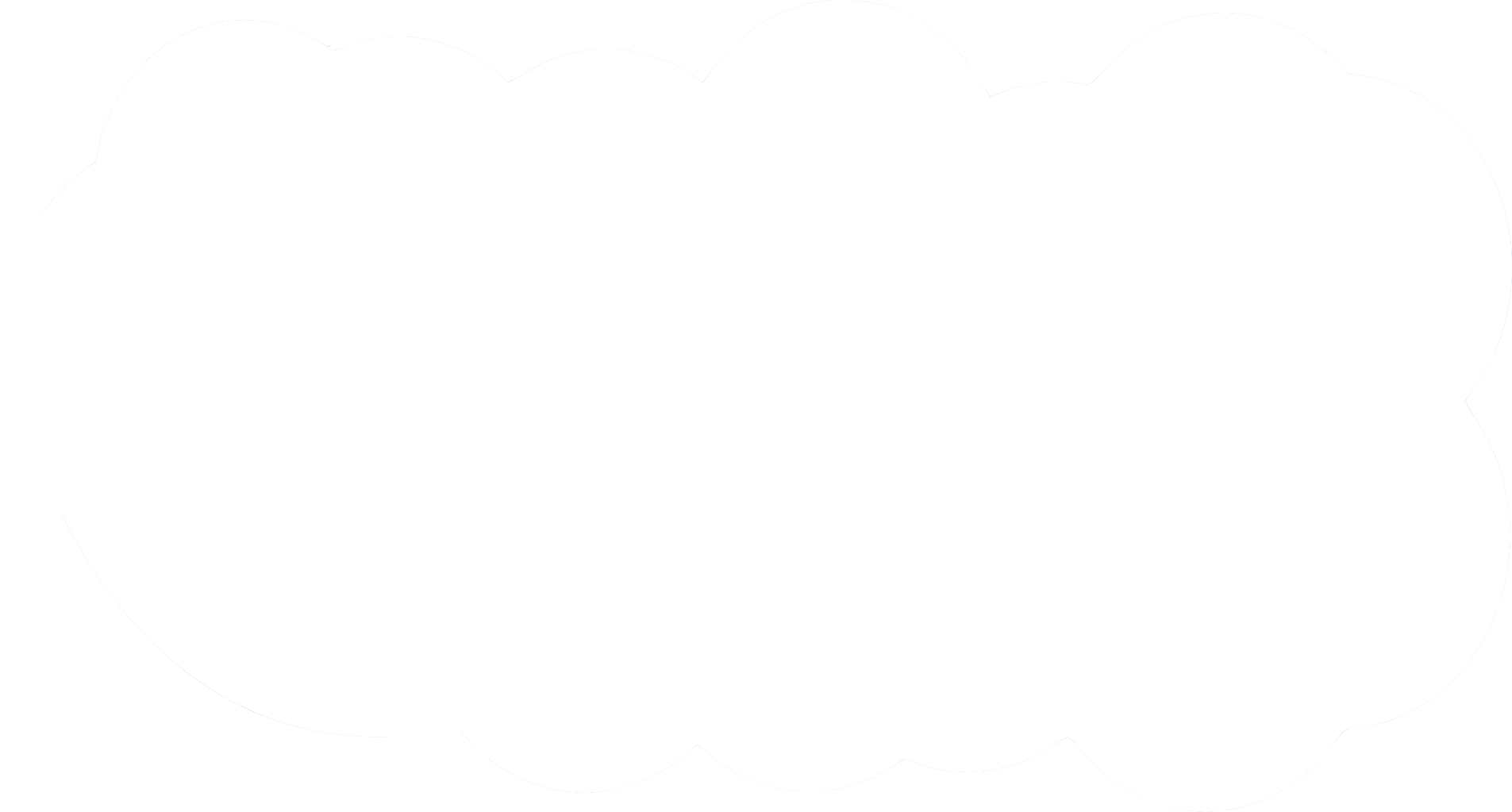 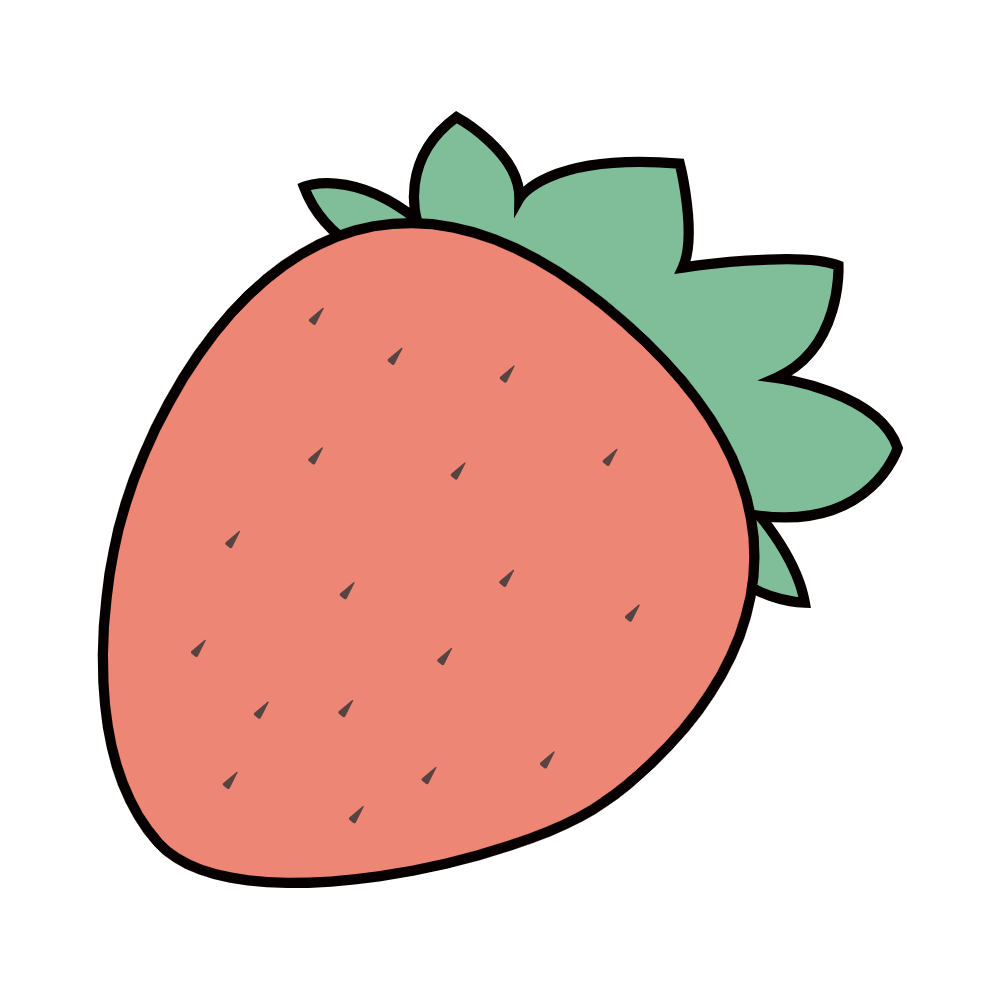 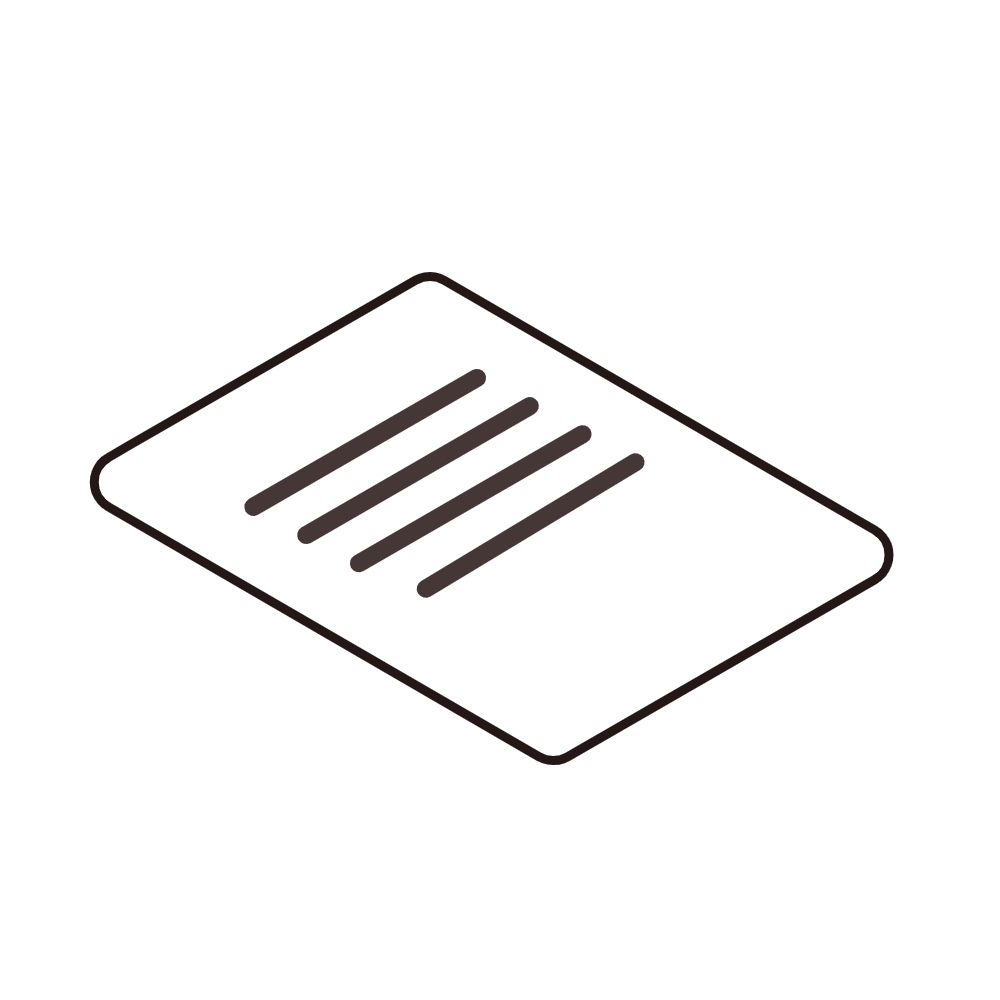 Chúc em học tốt
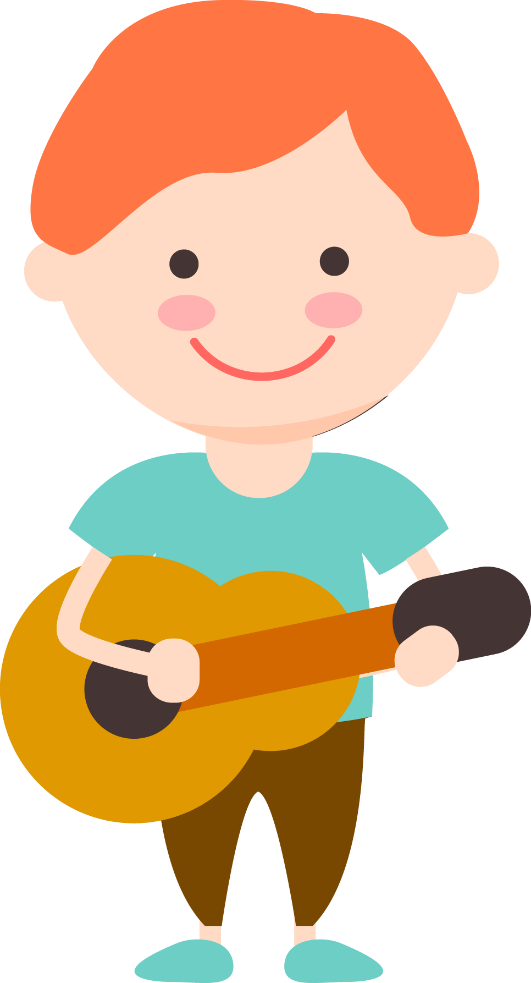 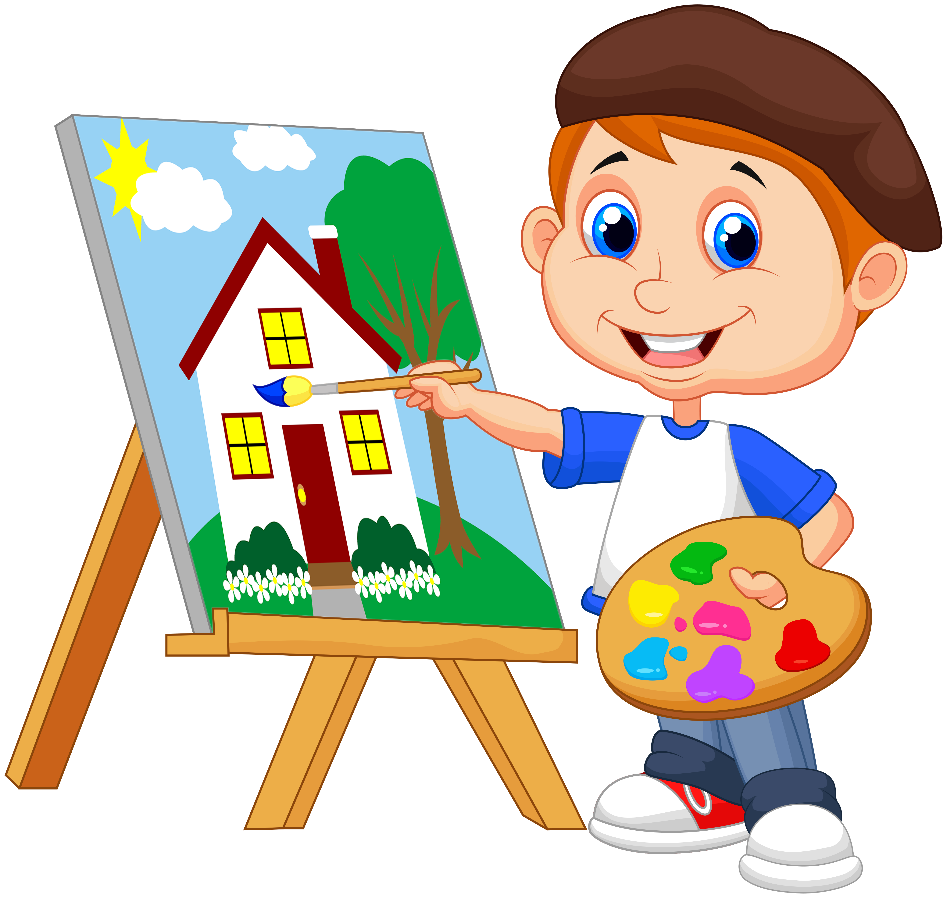